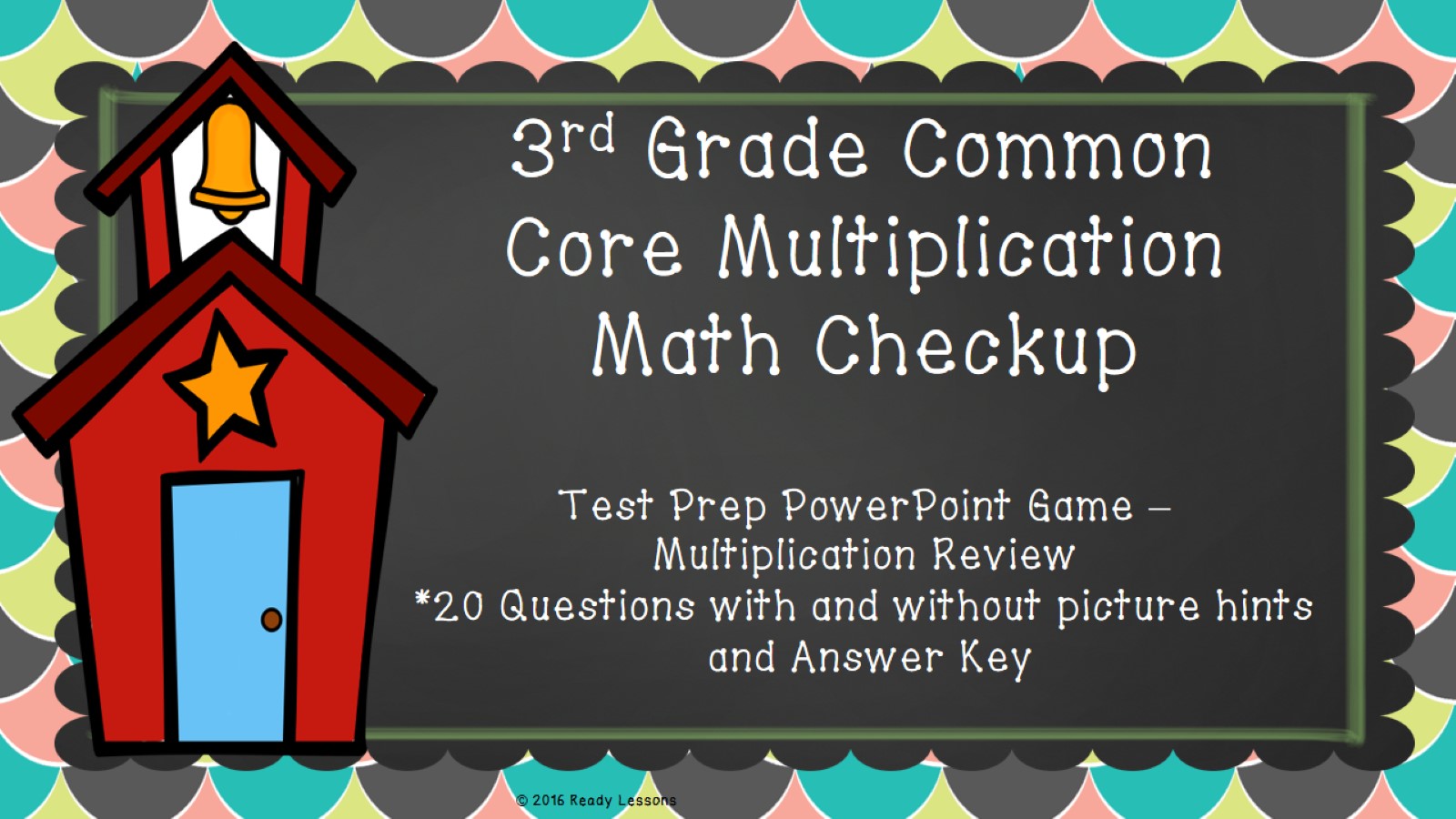 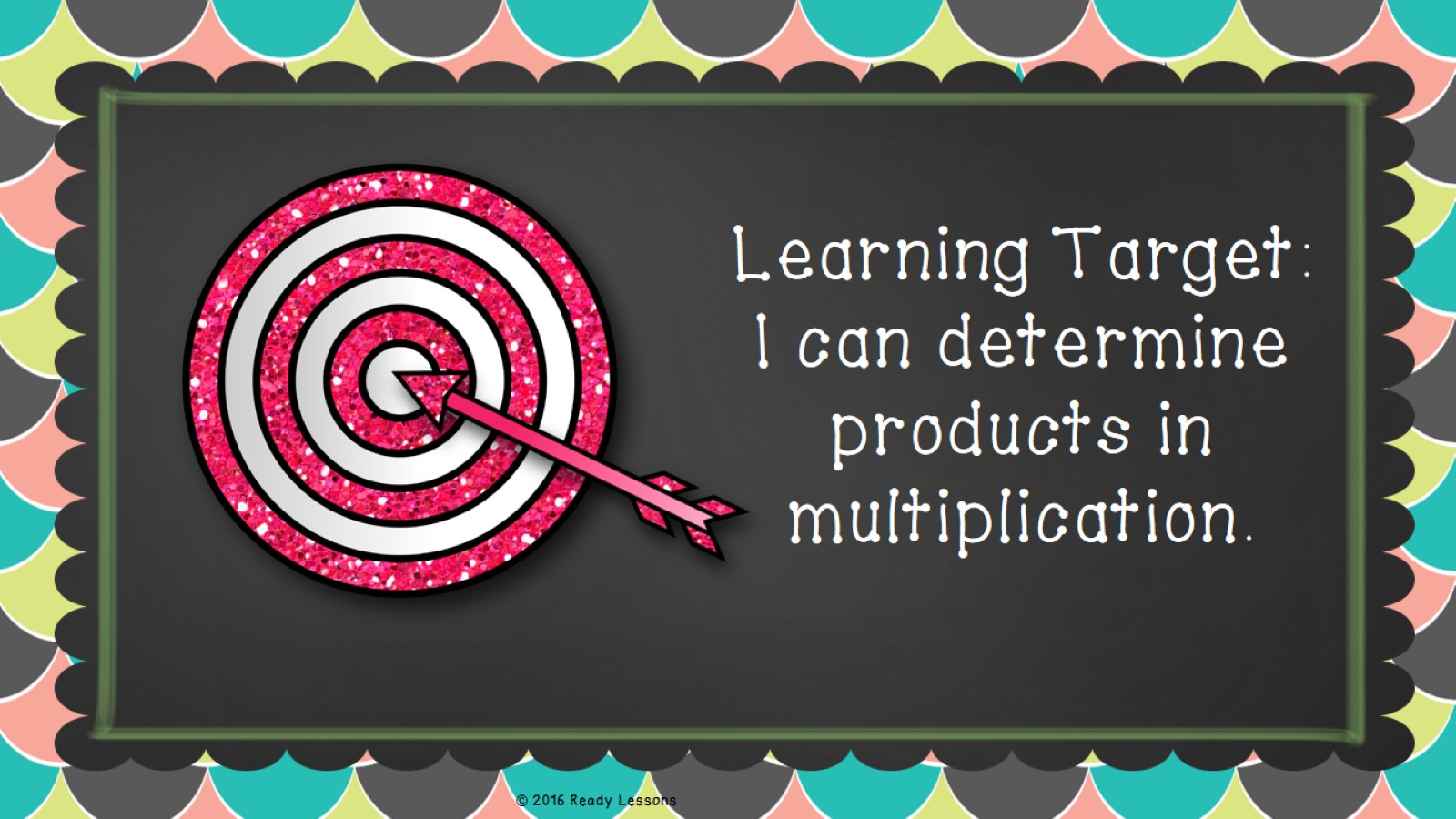 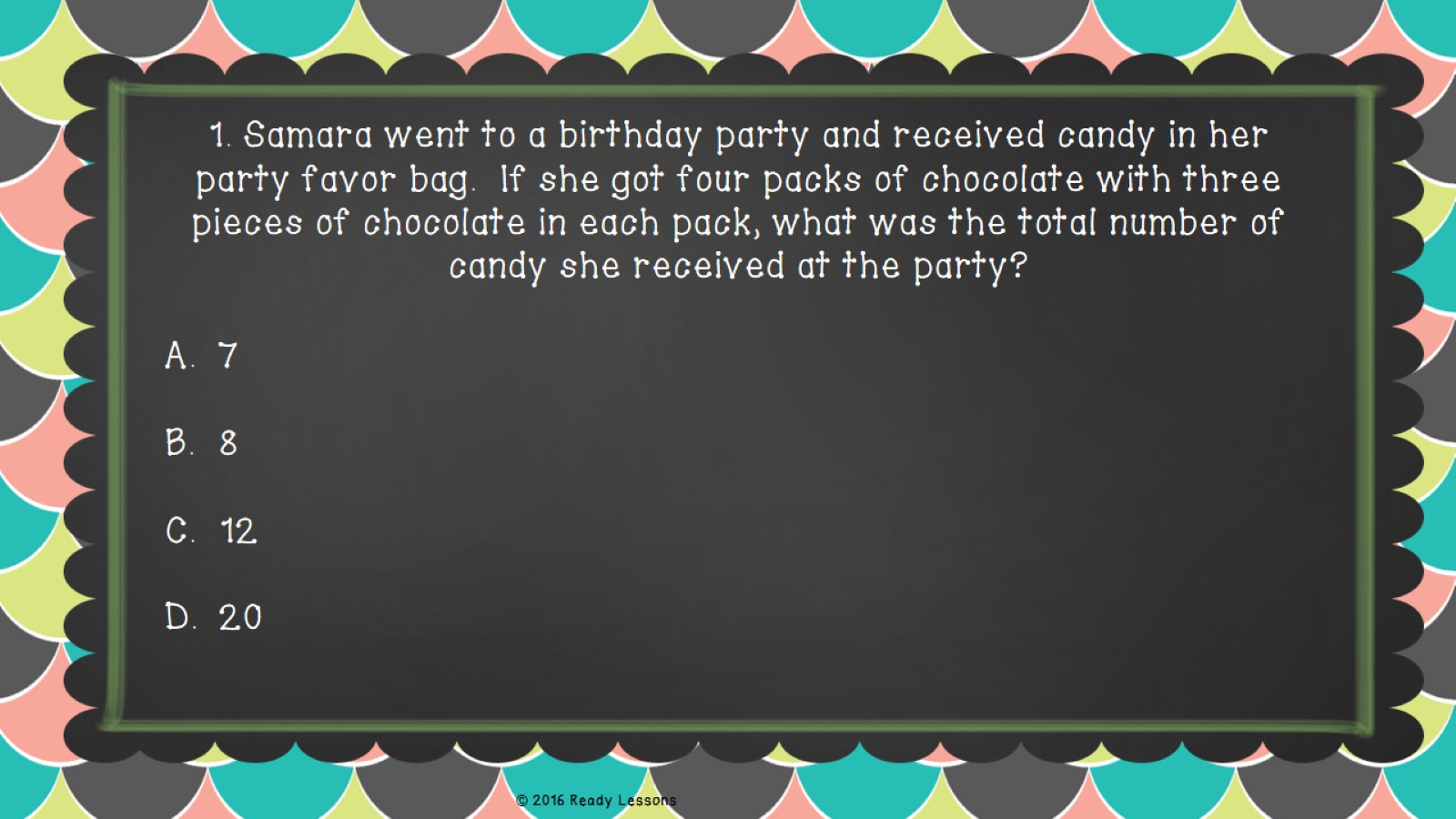 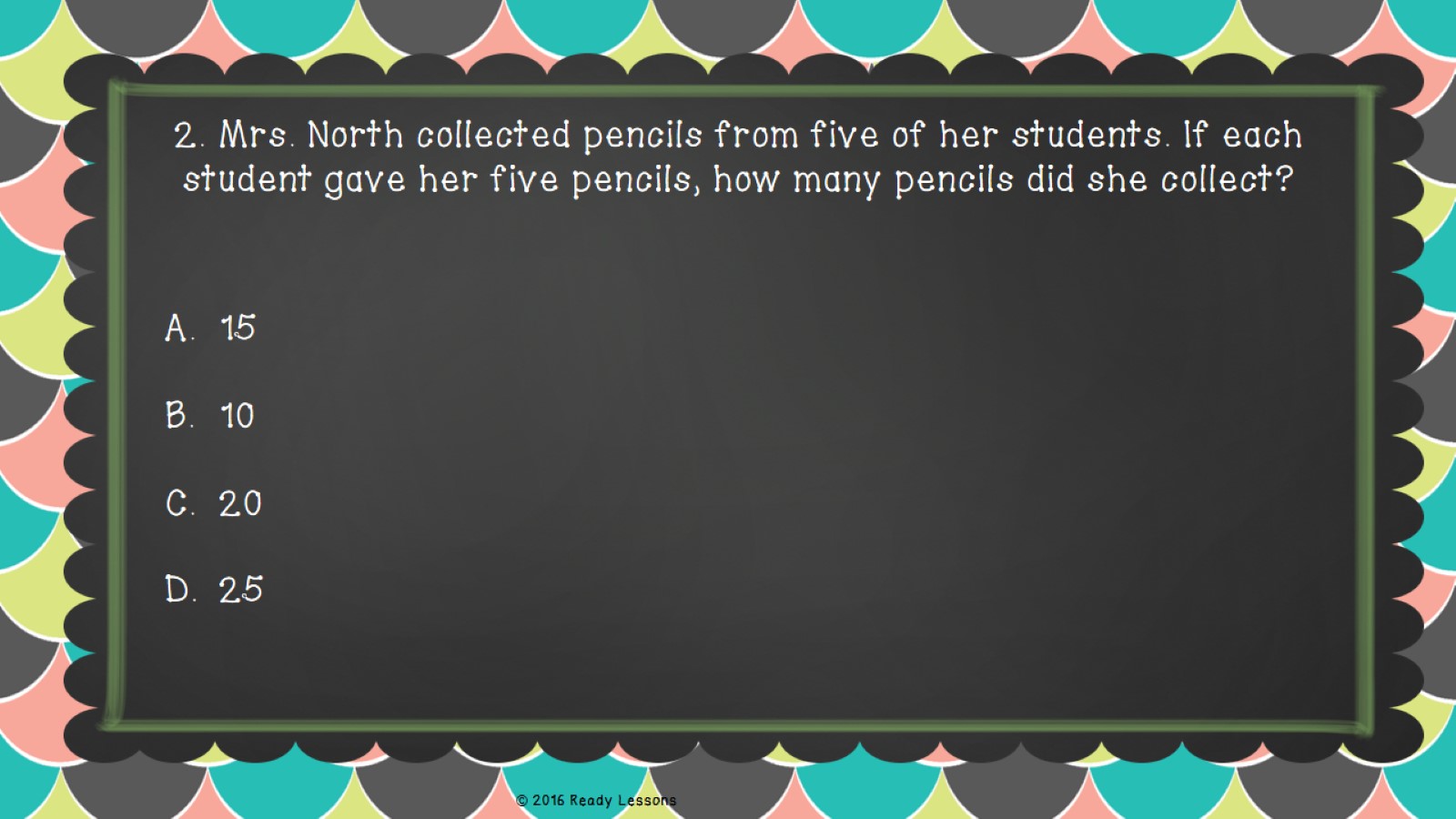 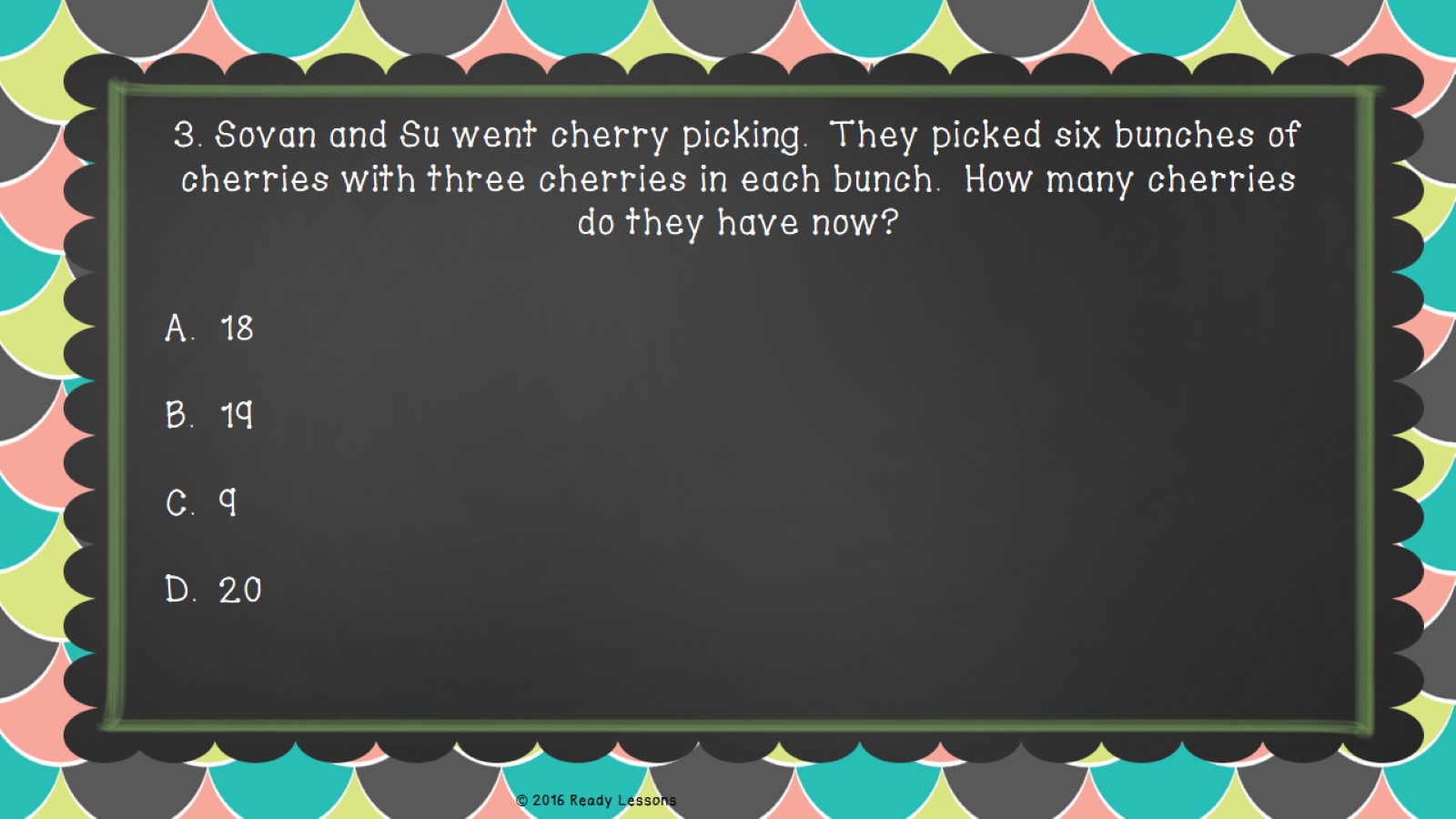 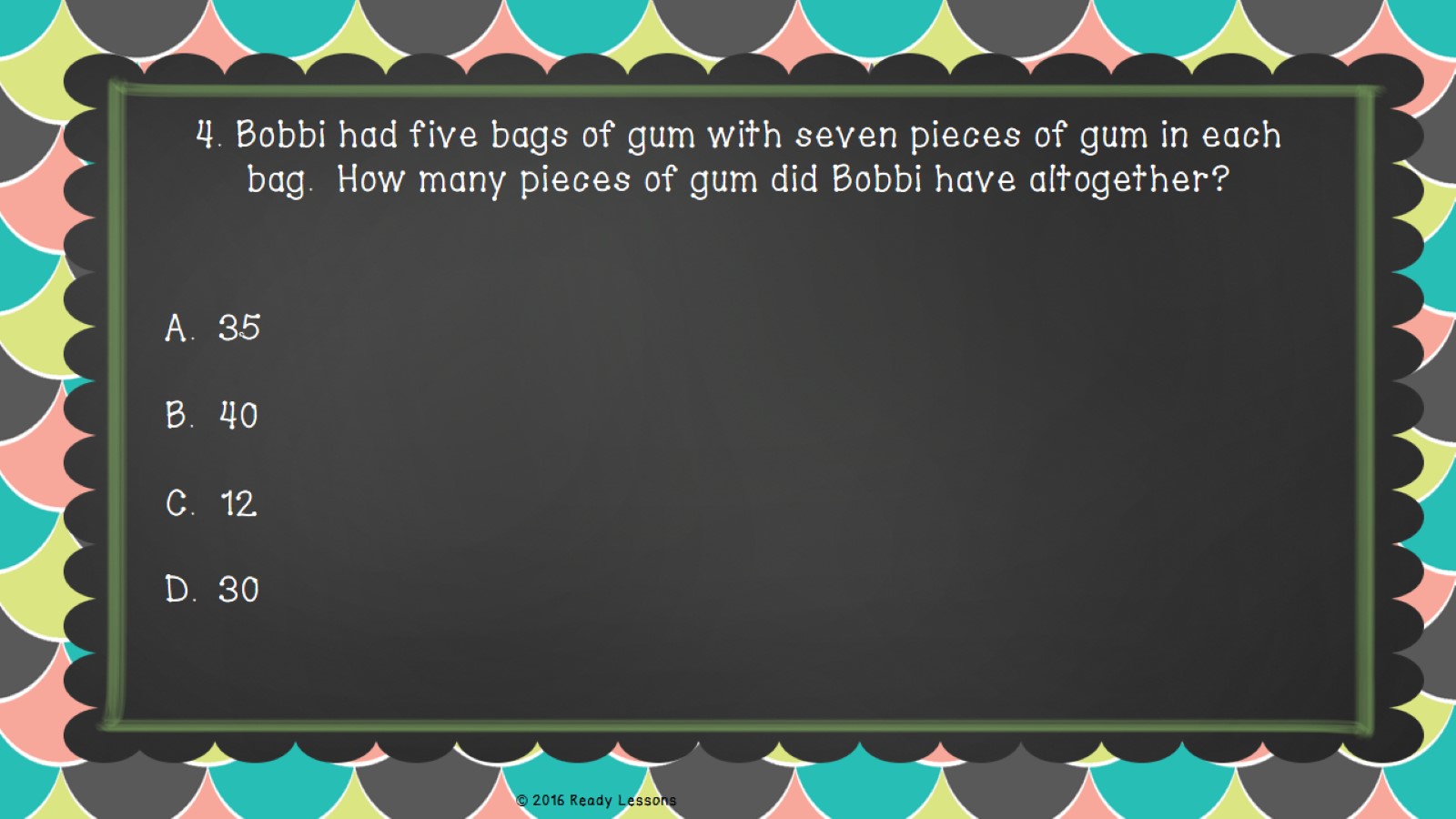 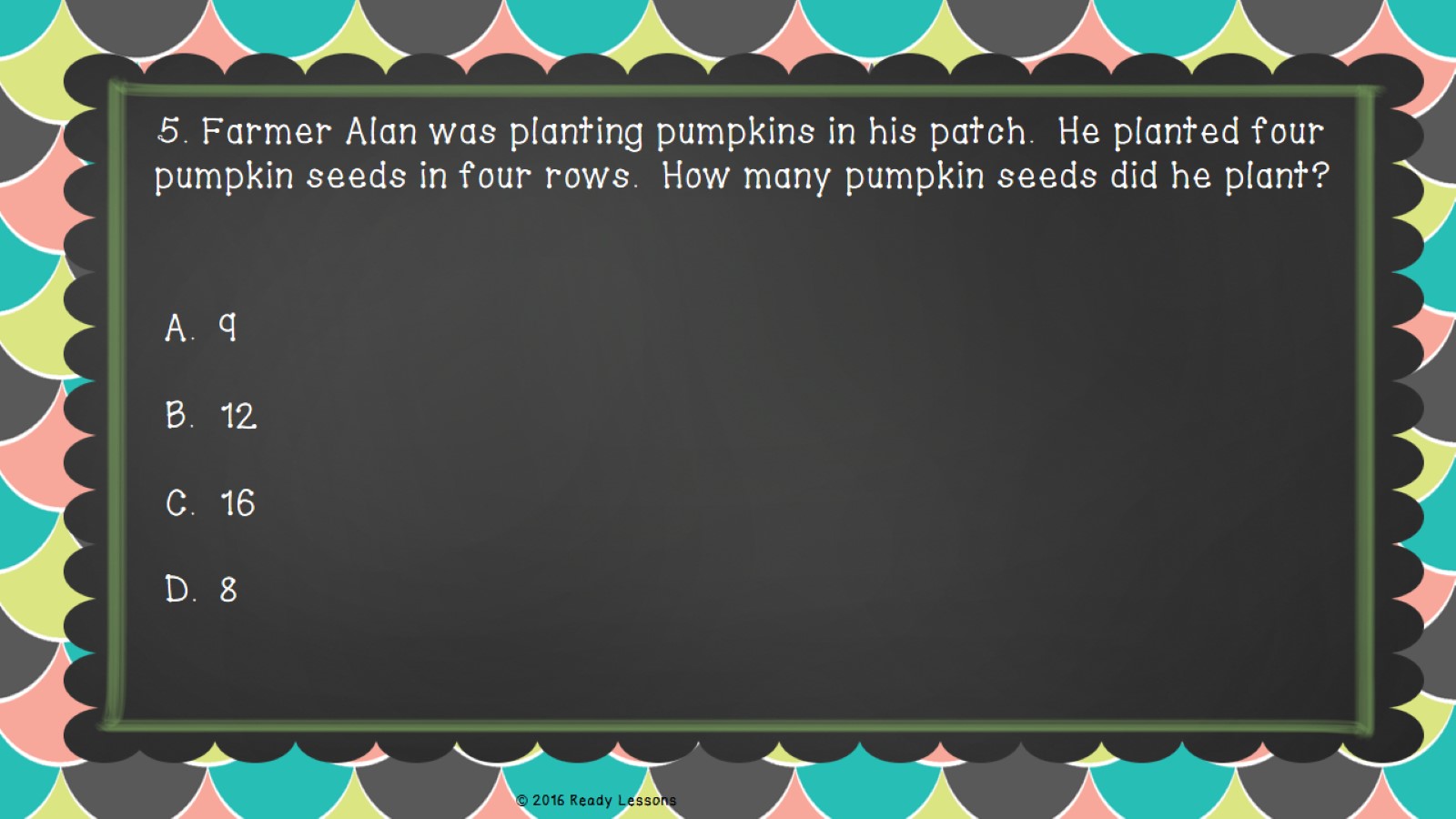 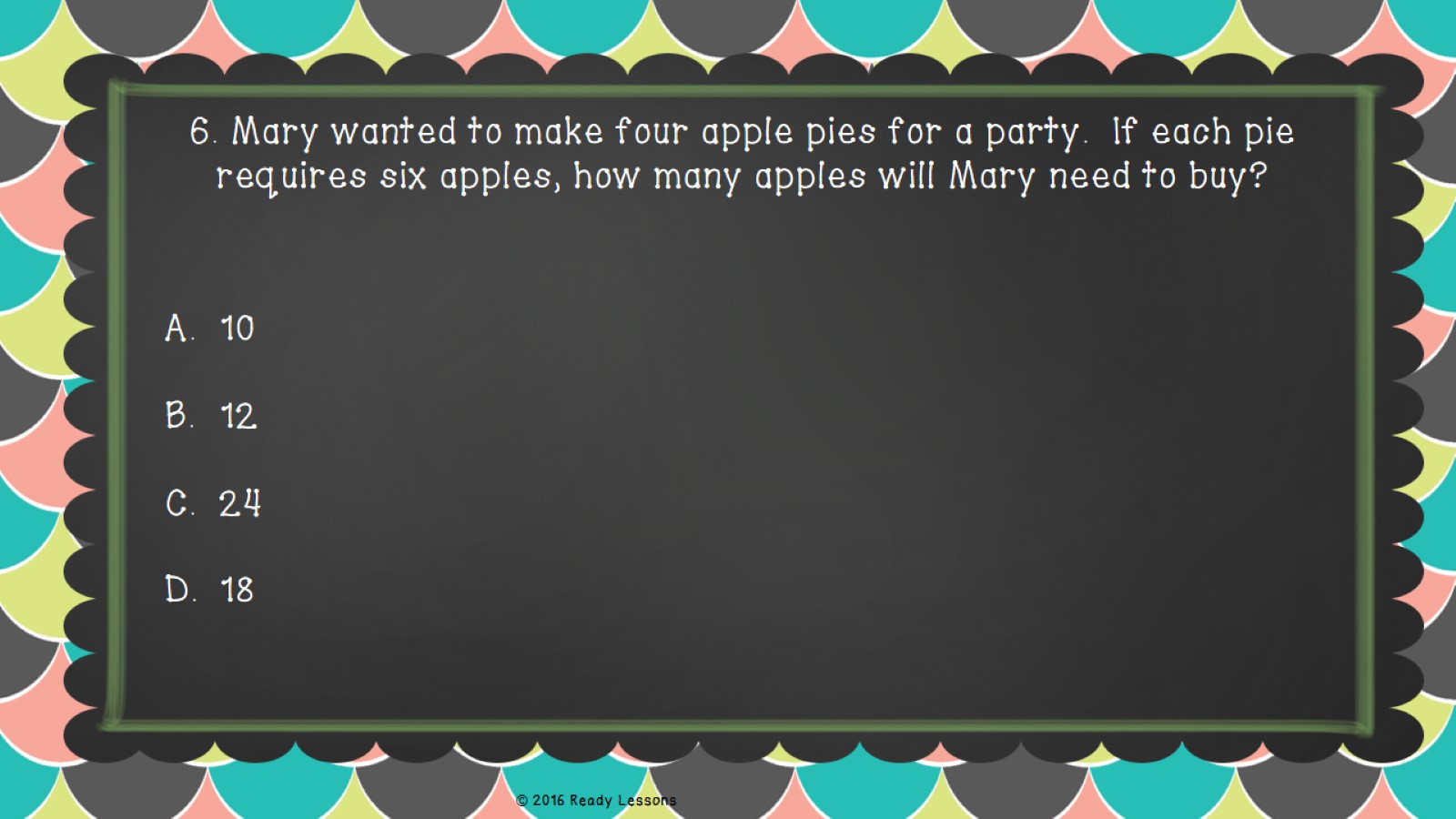 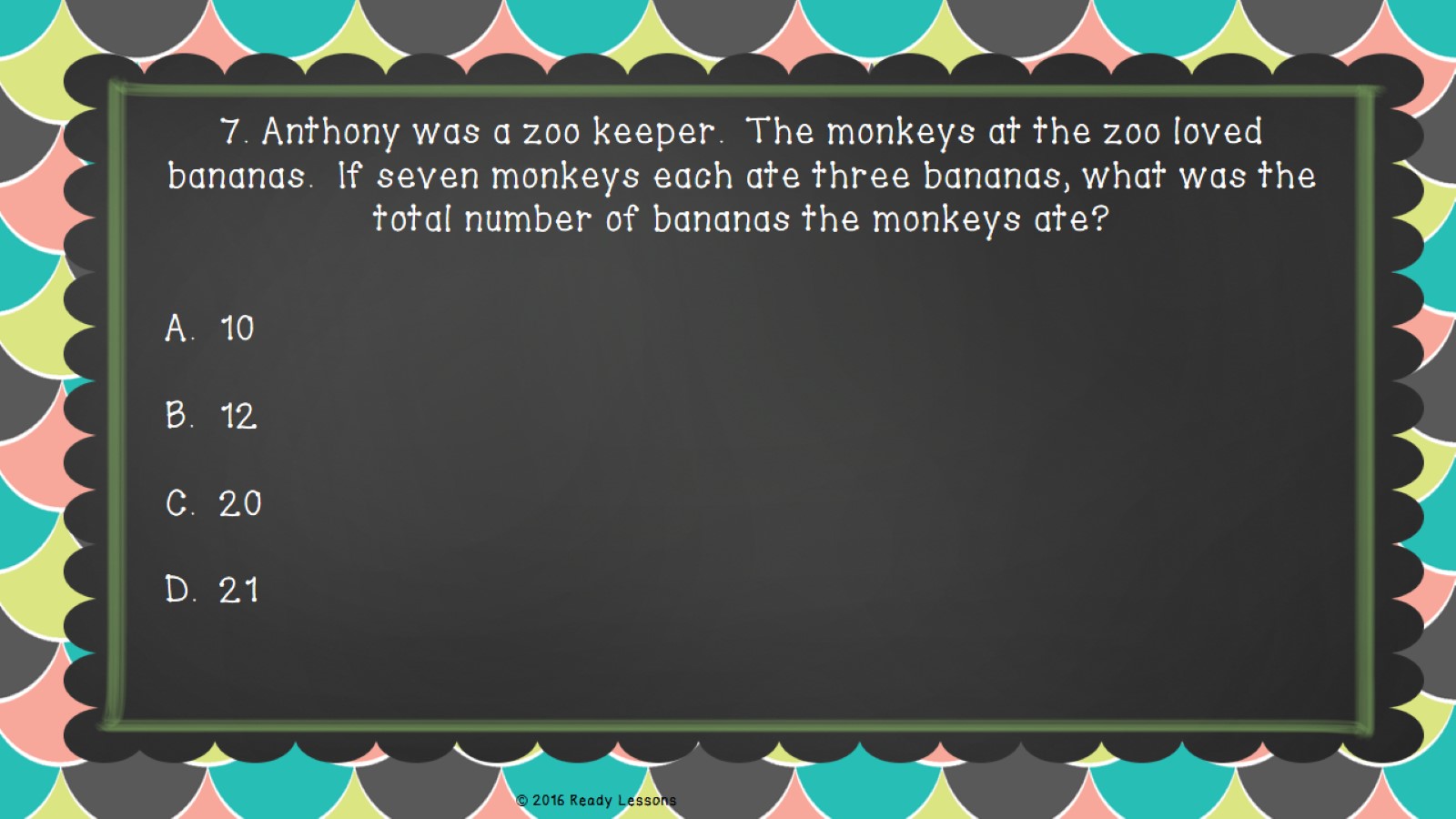 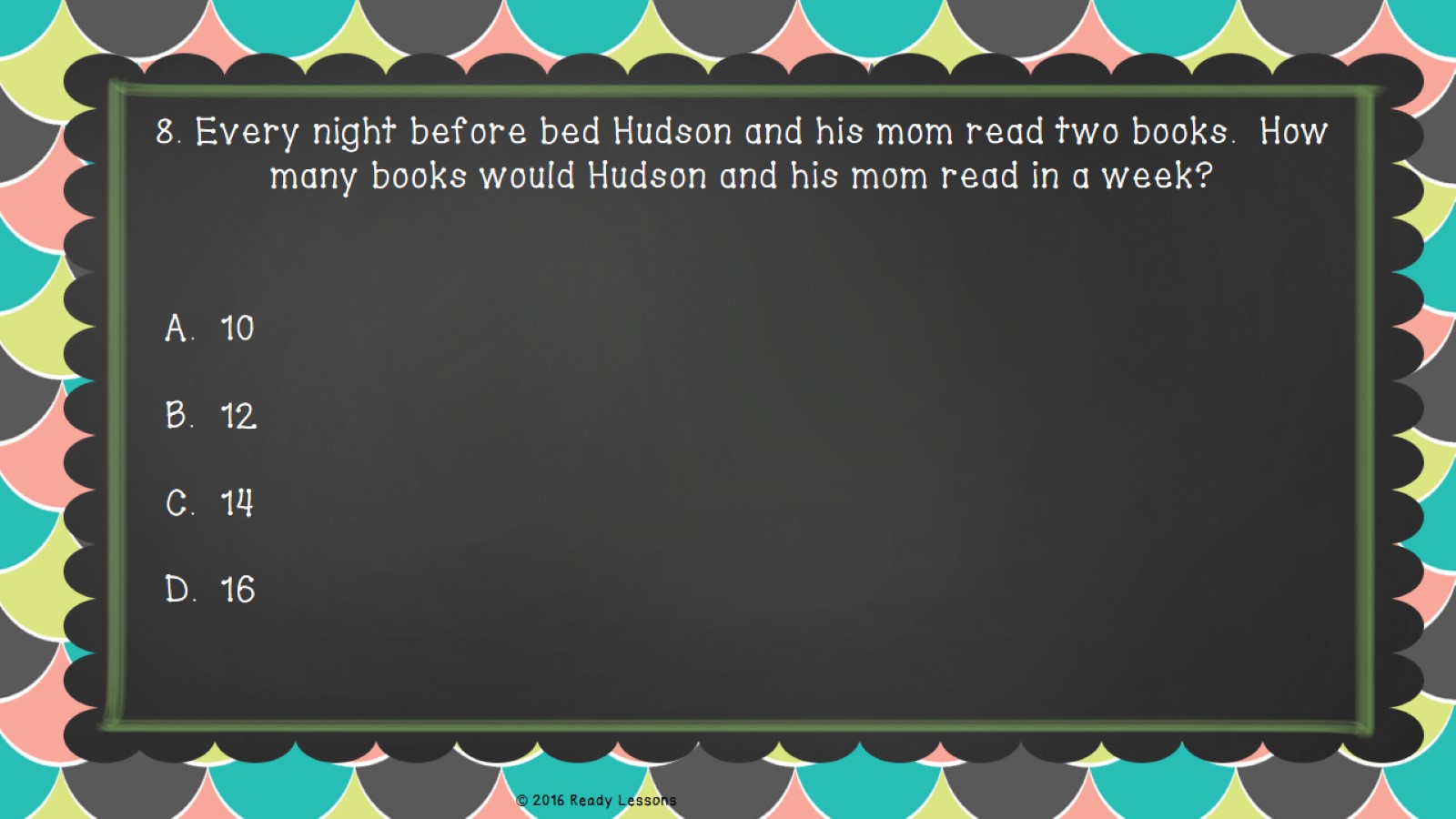 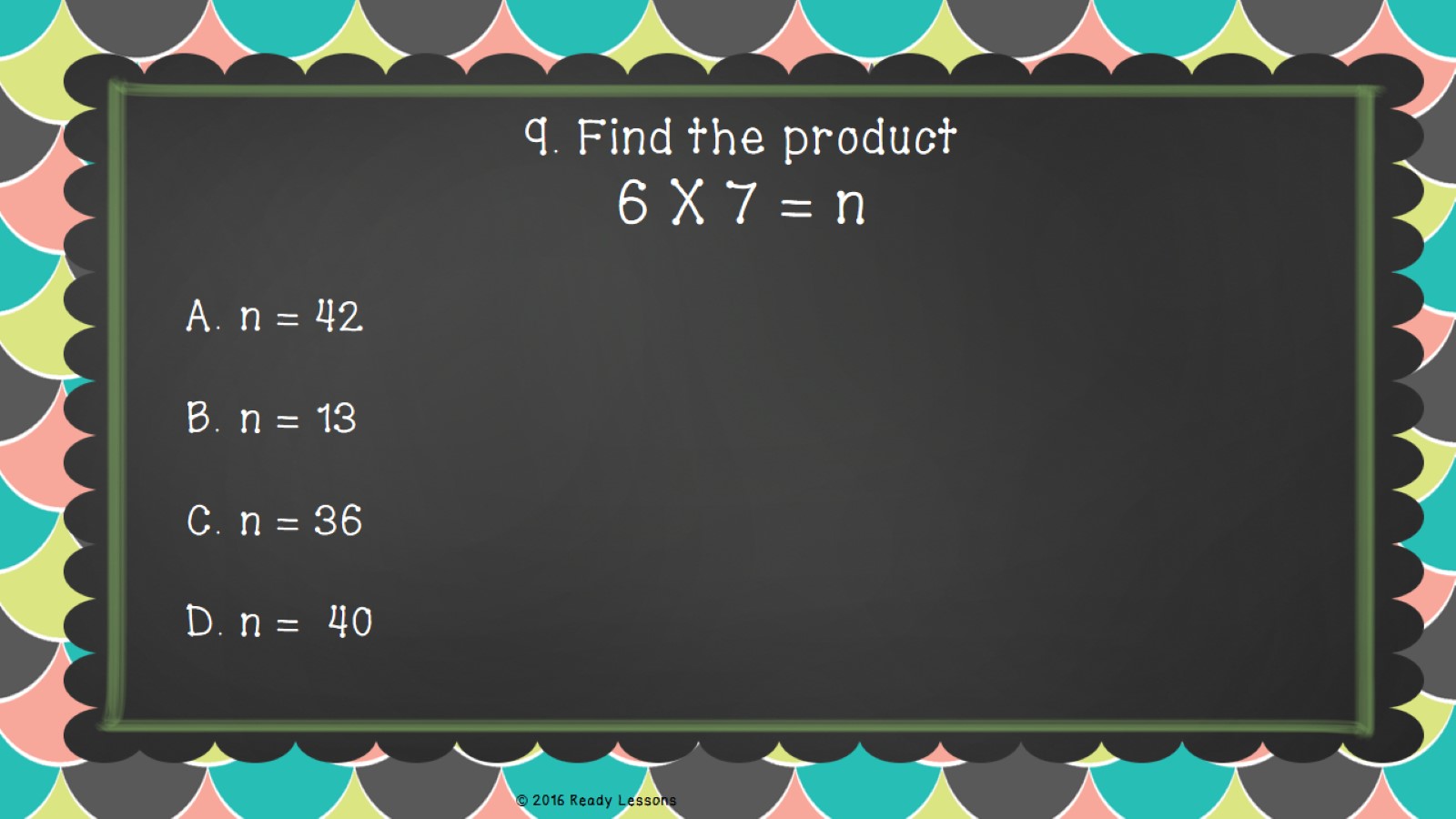 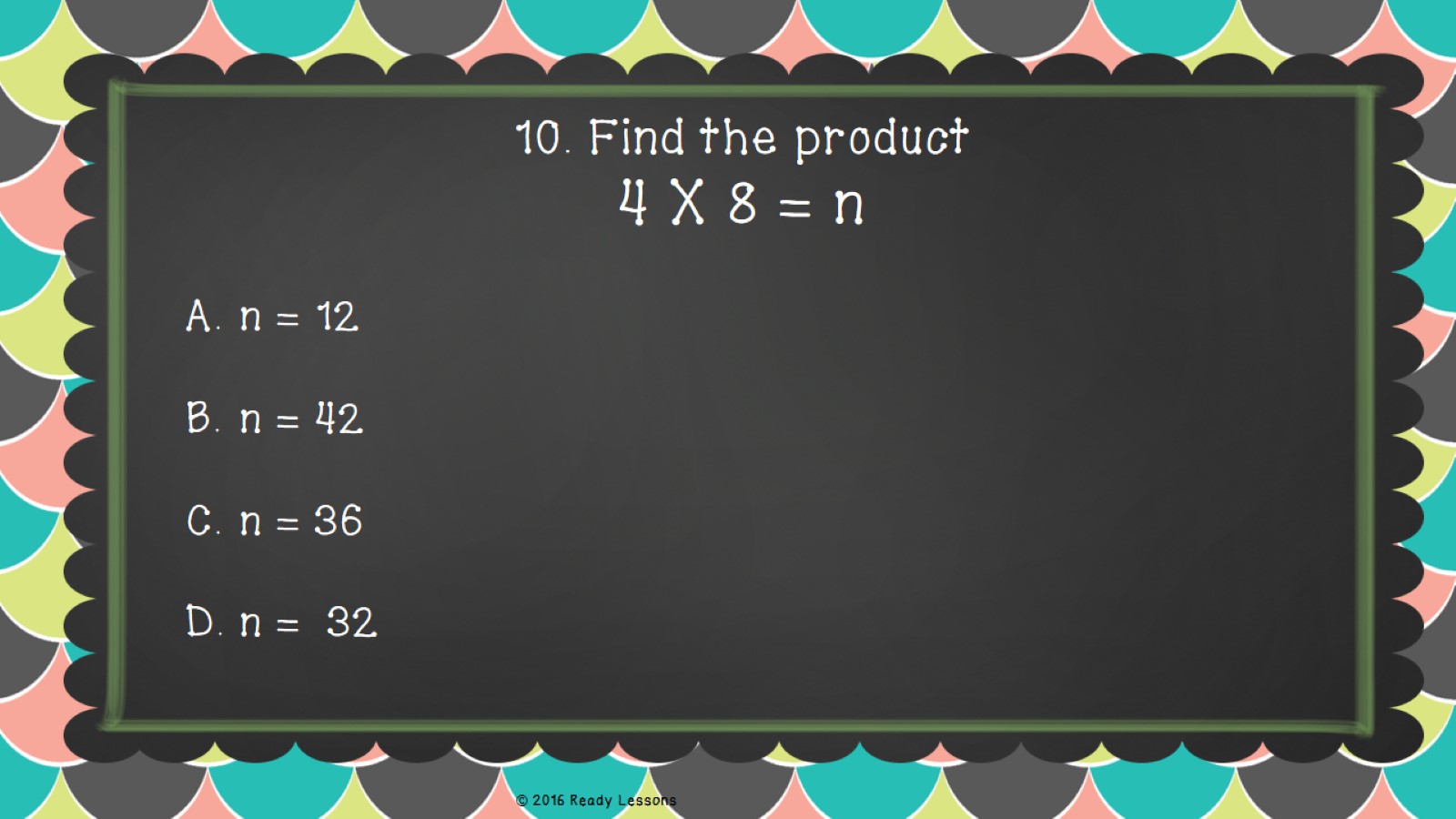 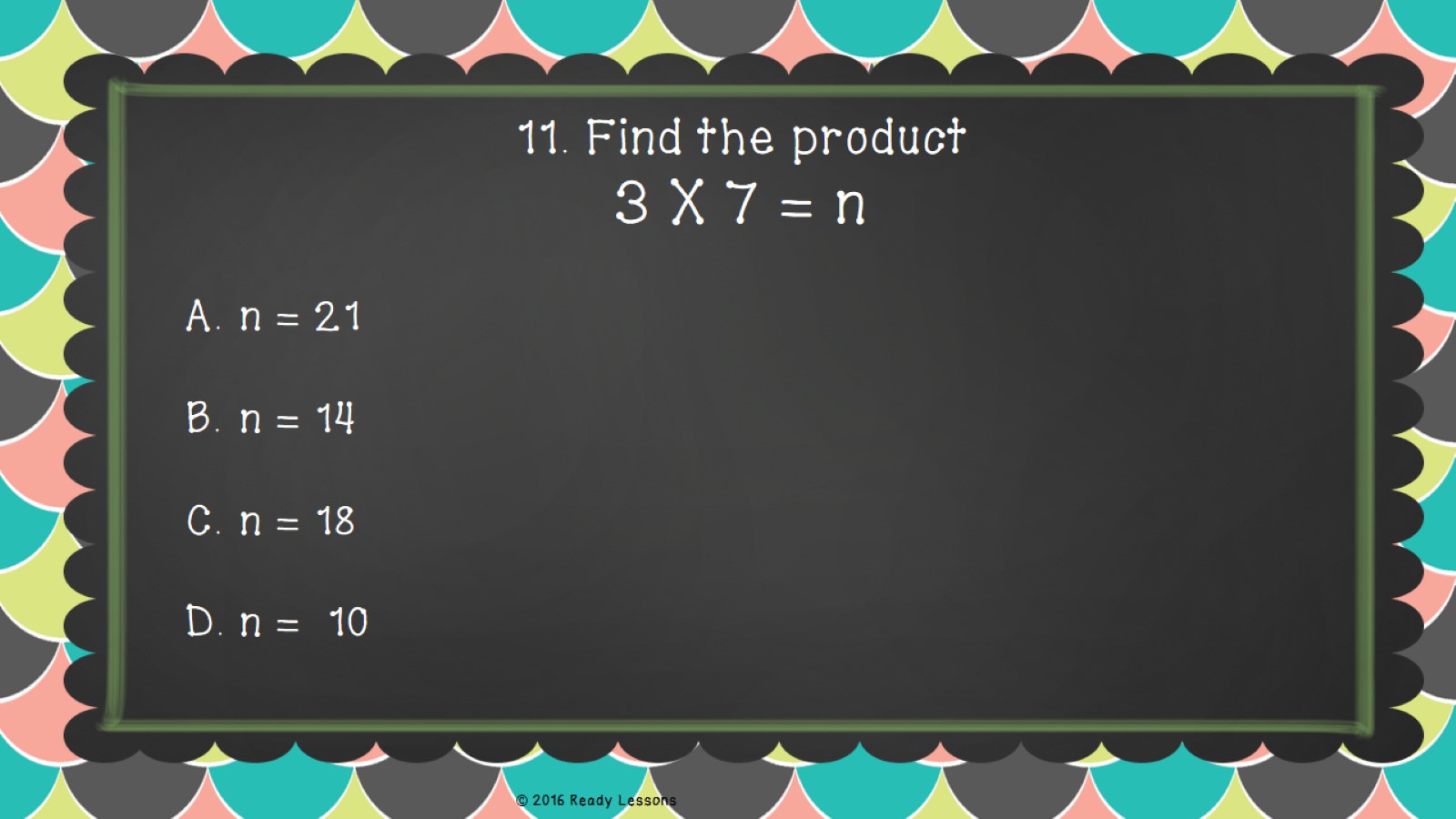 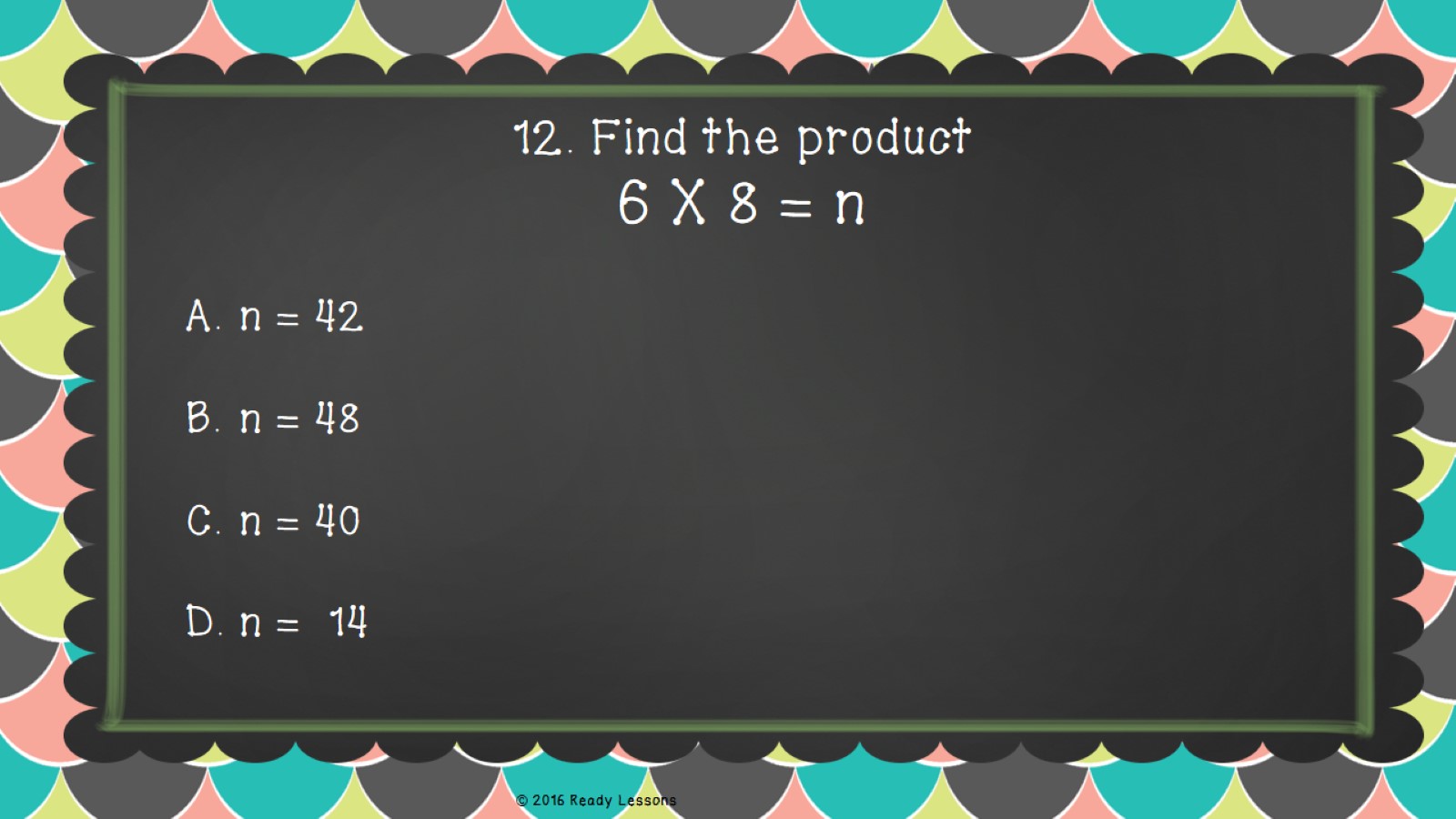 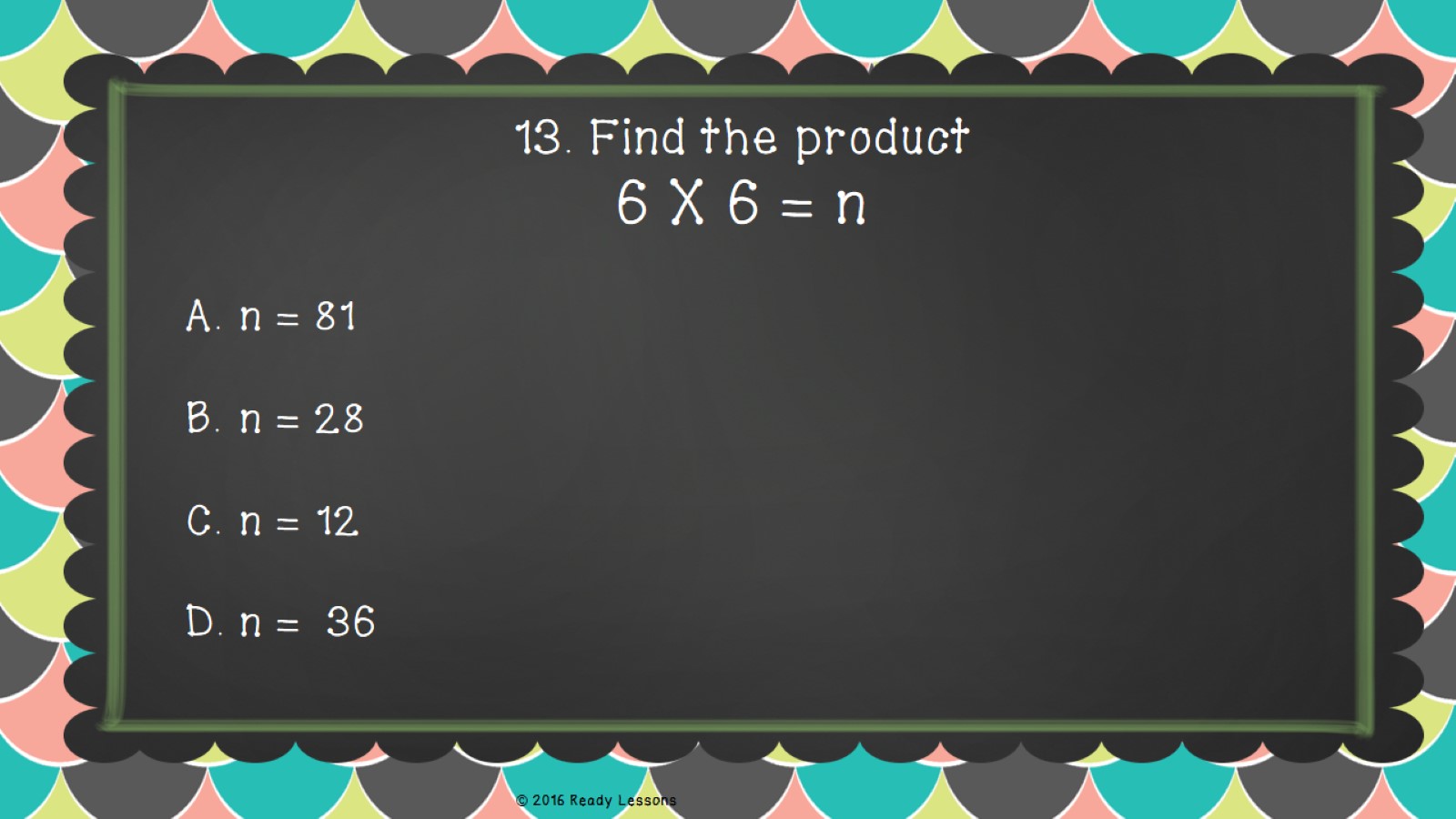 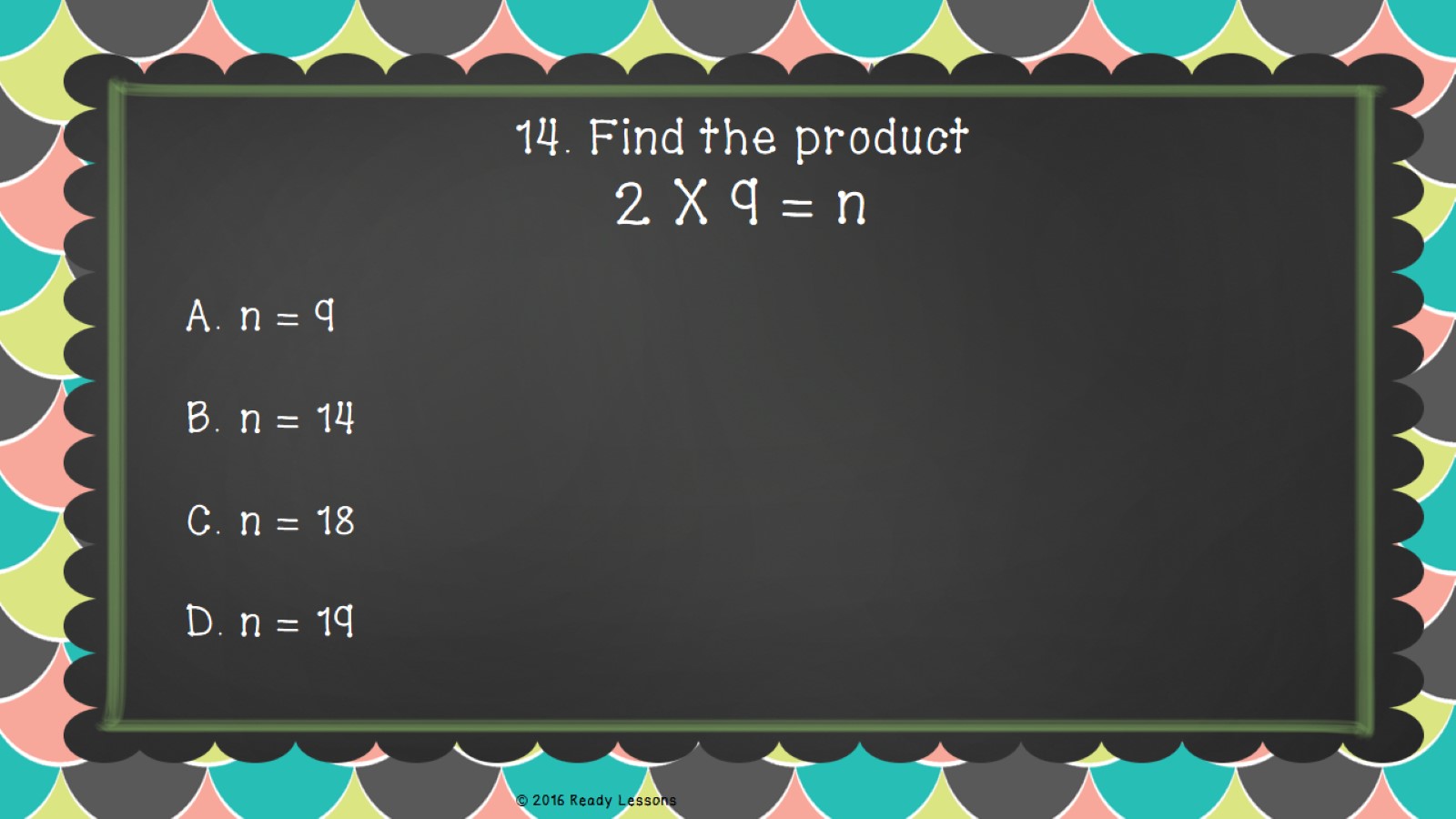 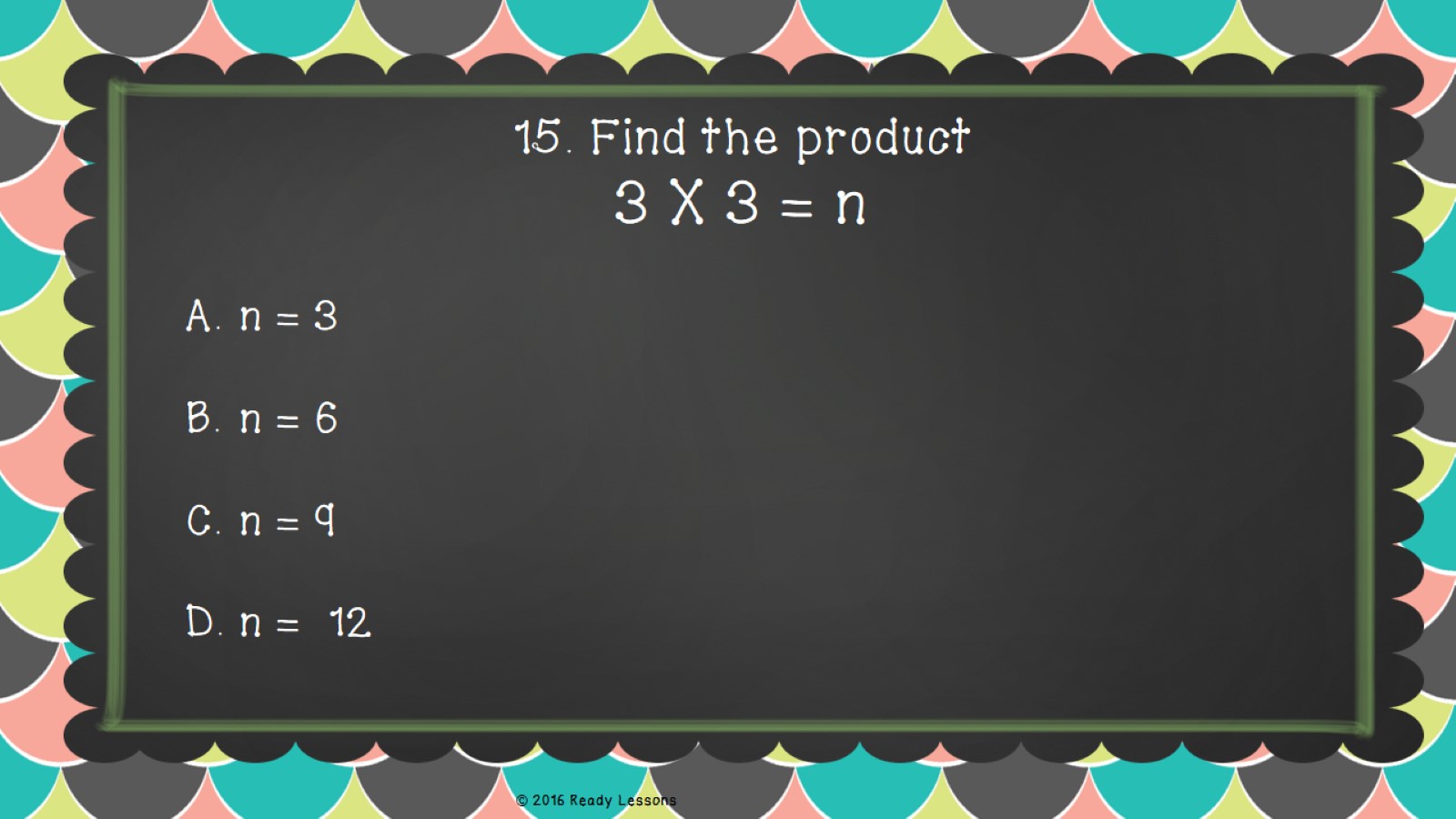 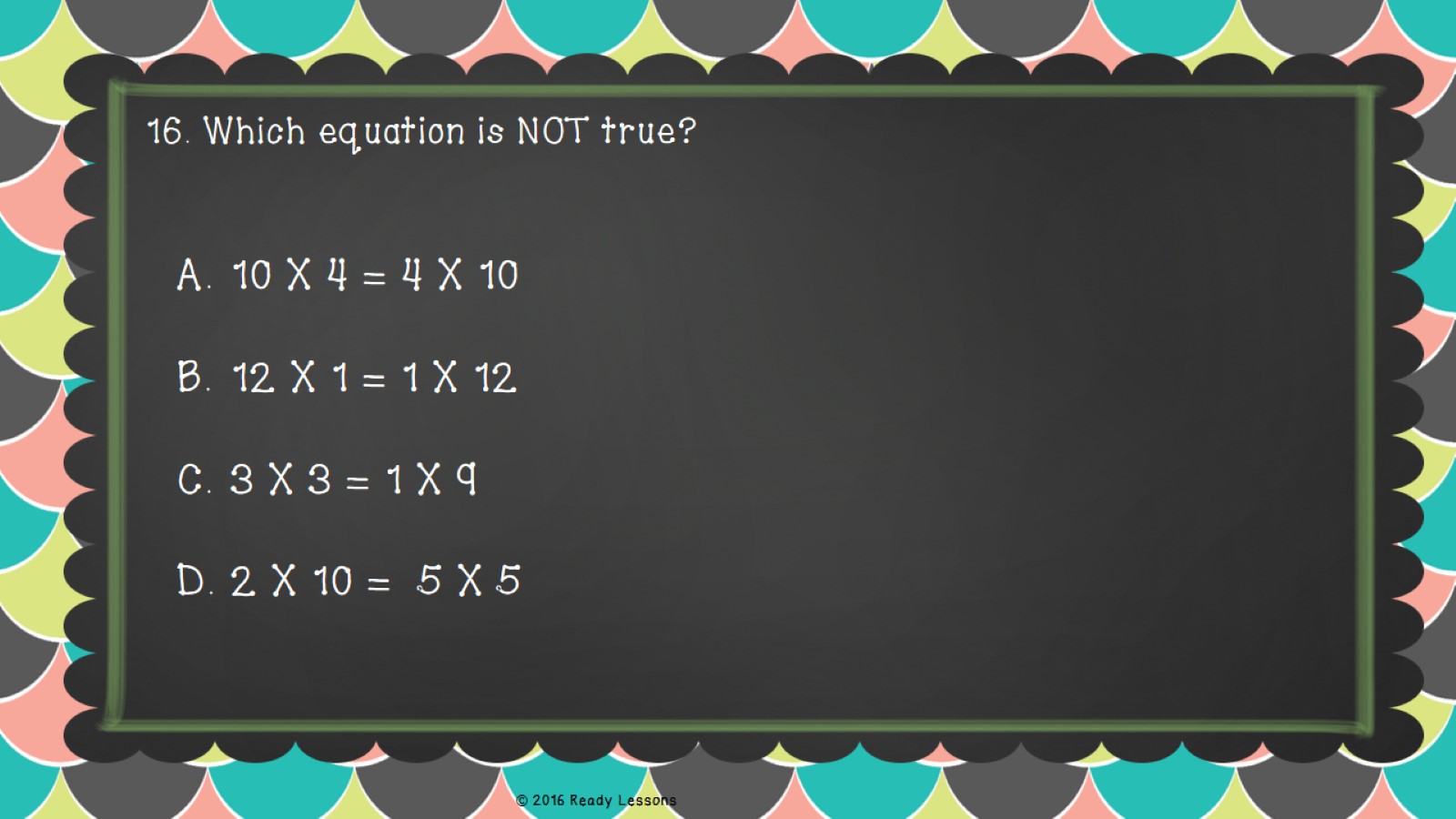 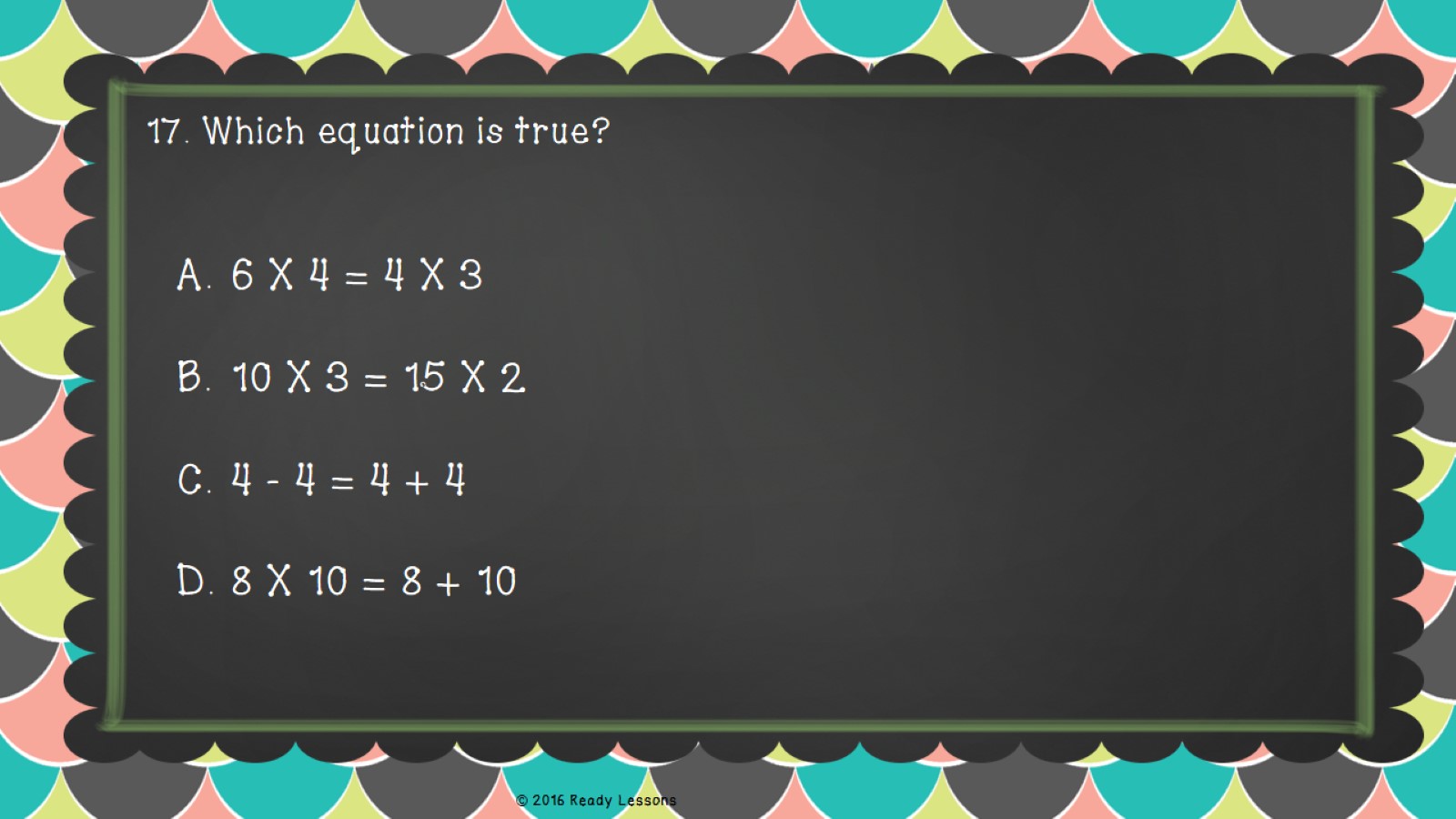 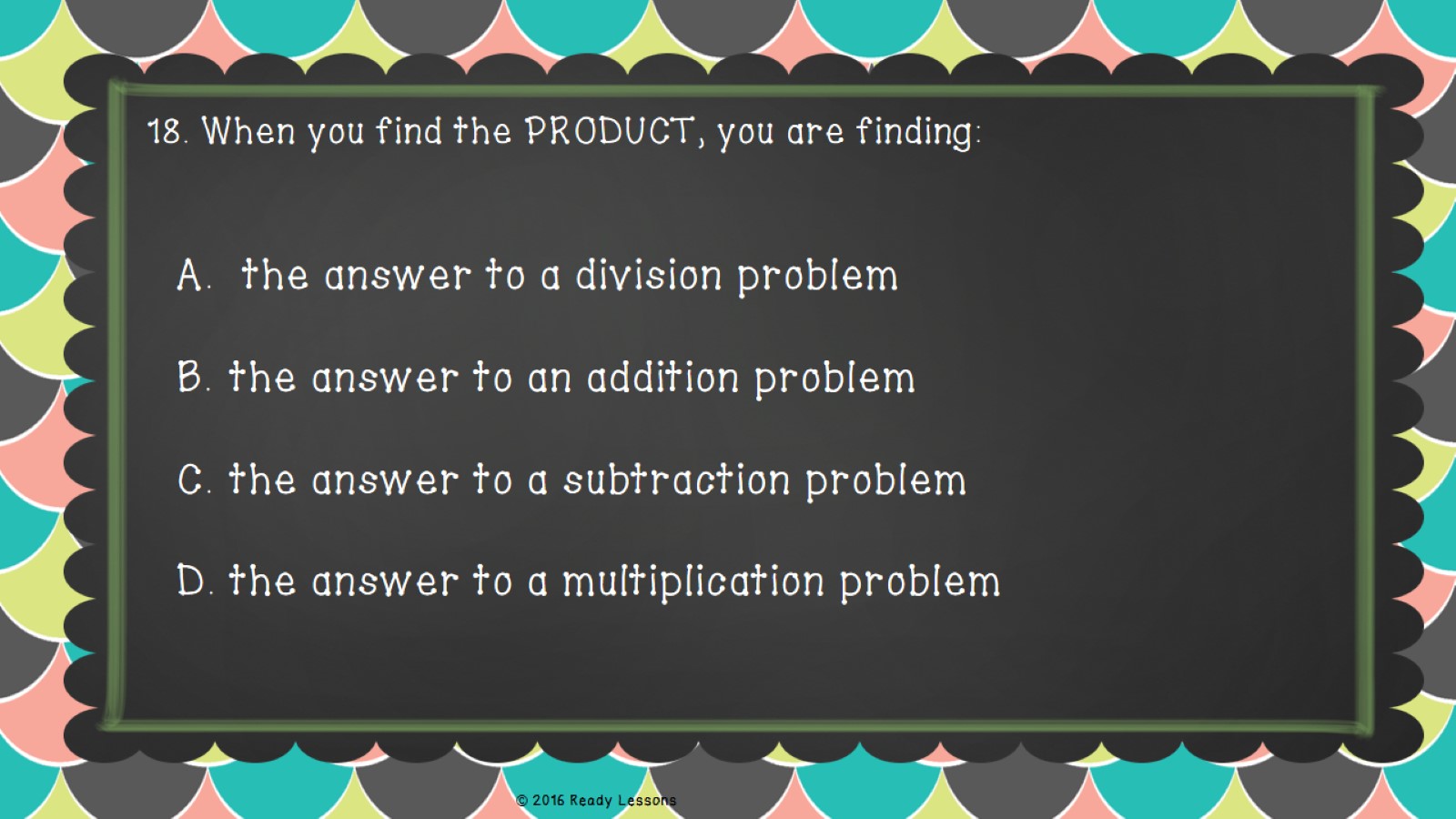 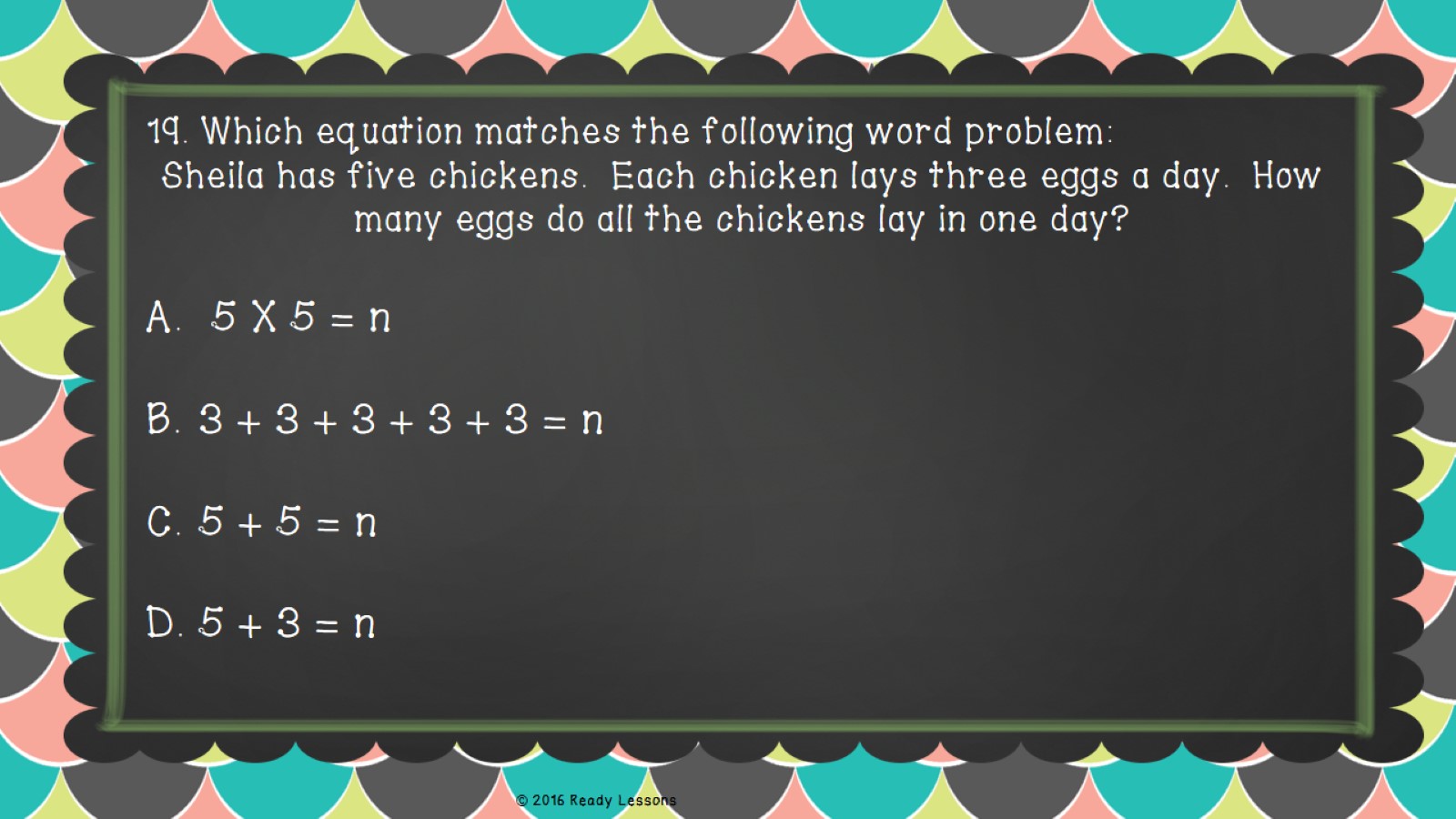 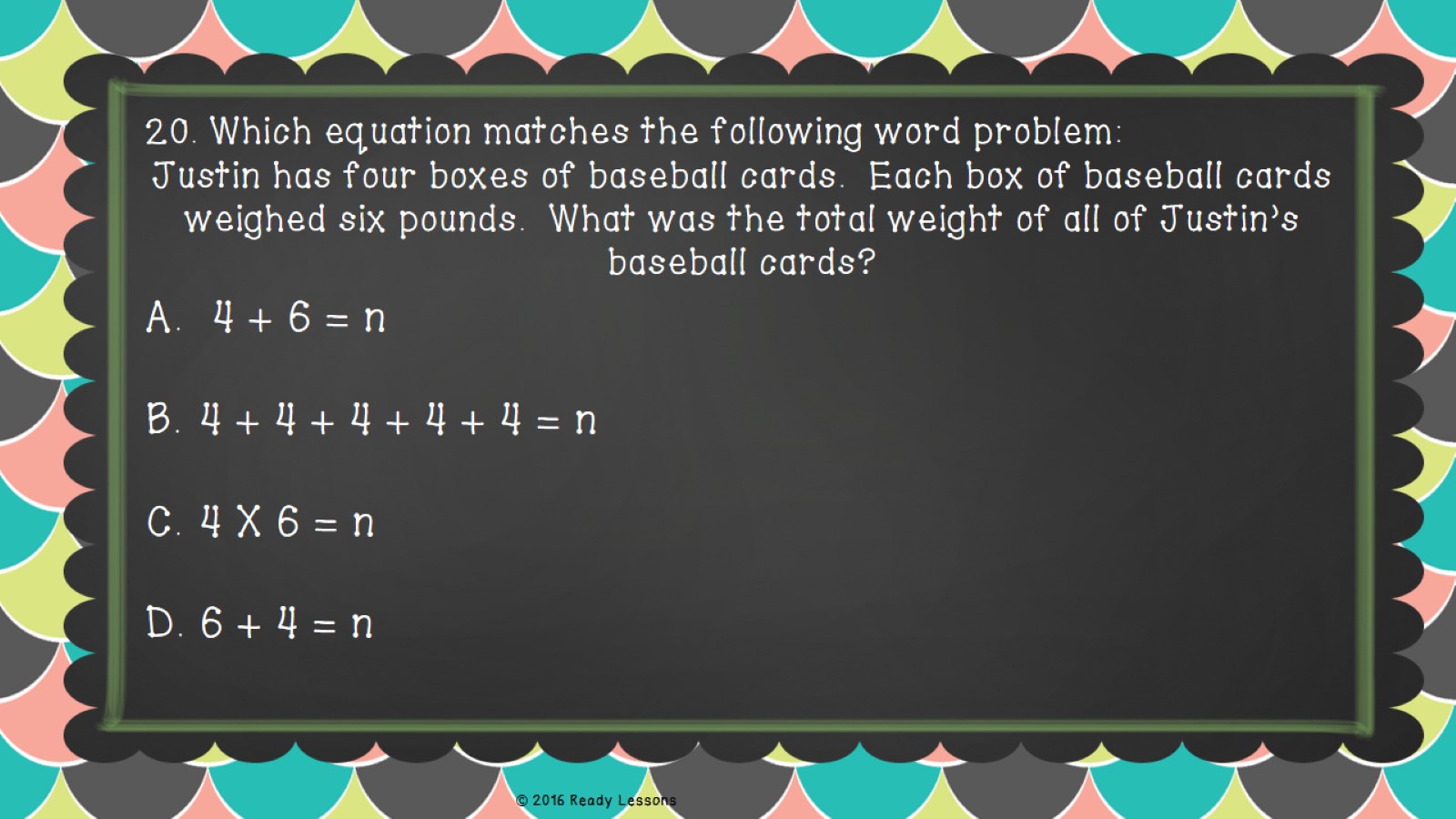 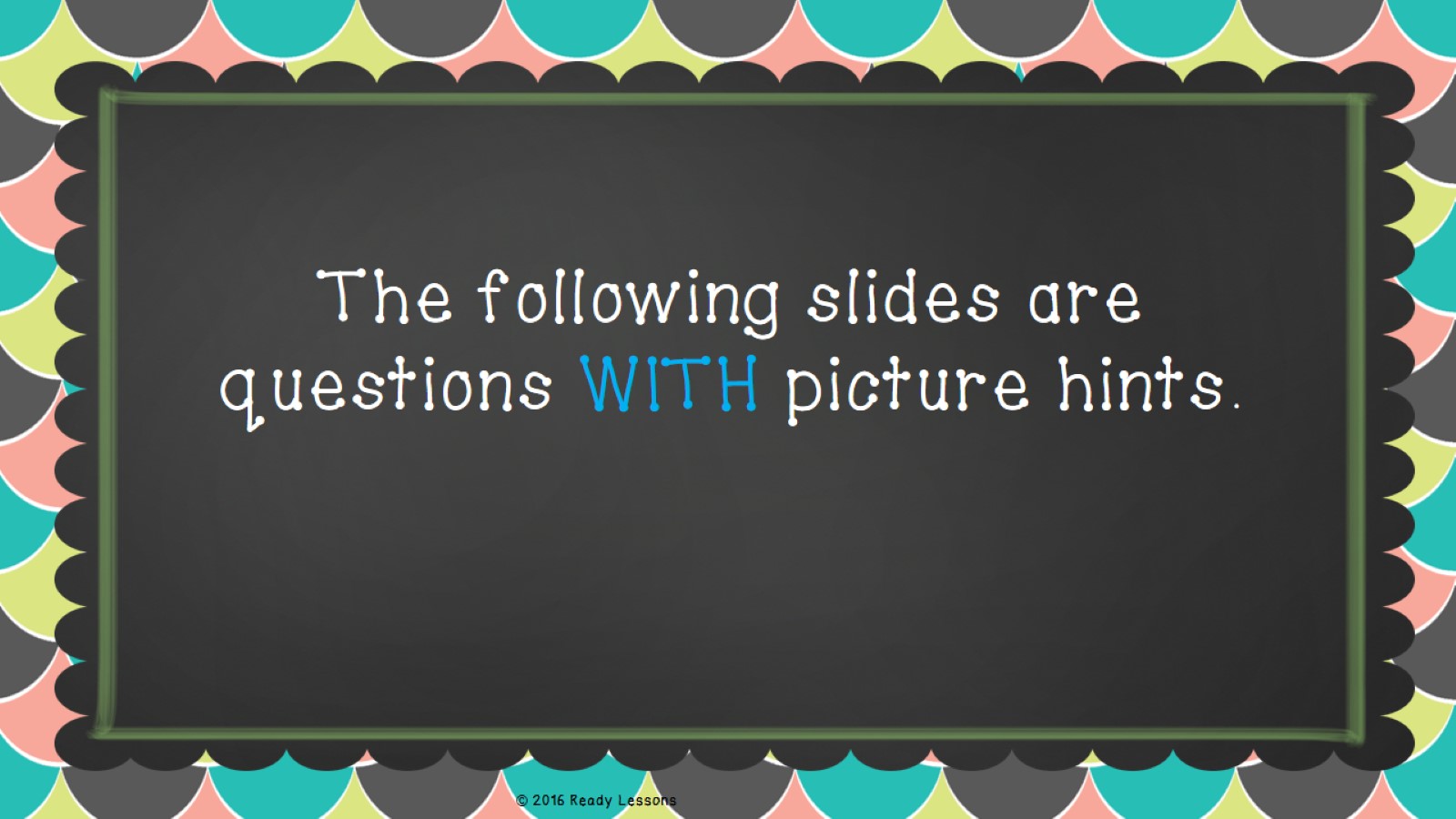 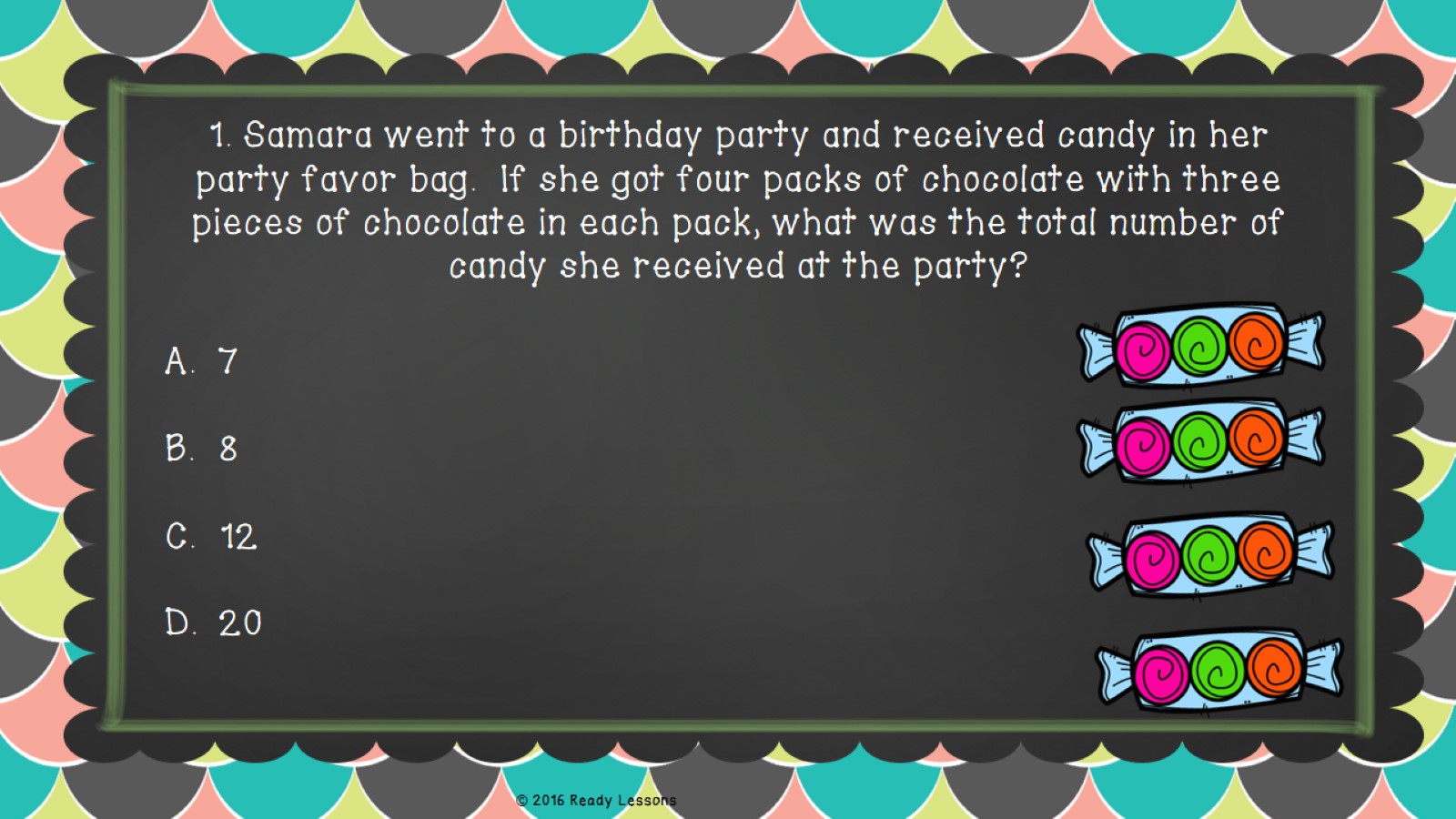 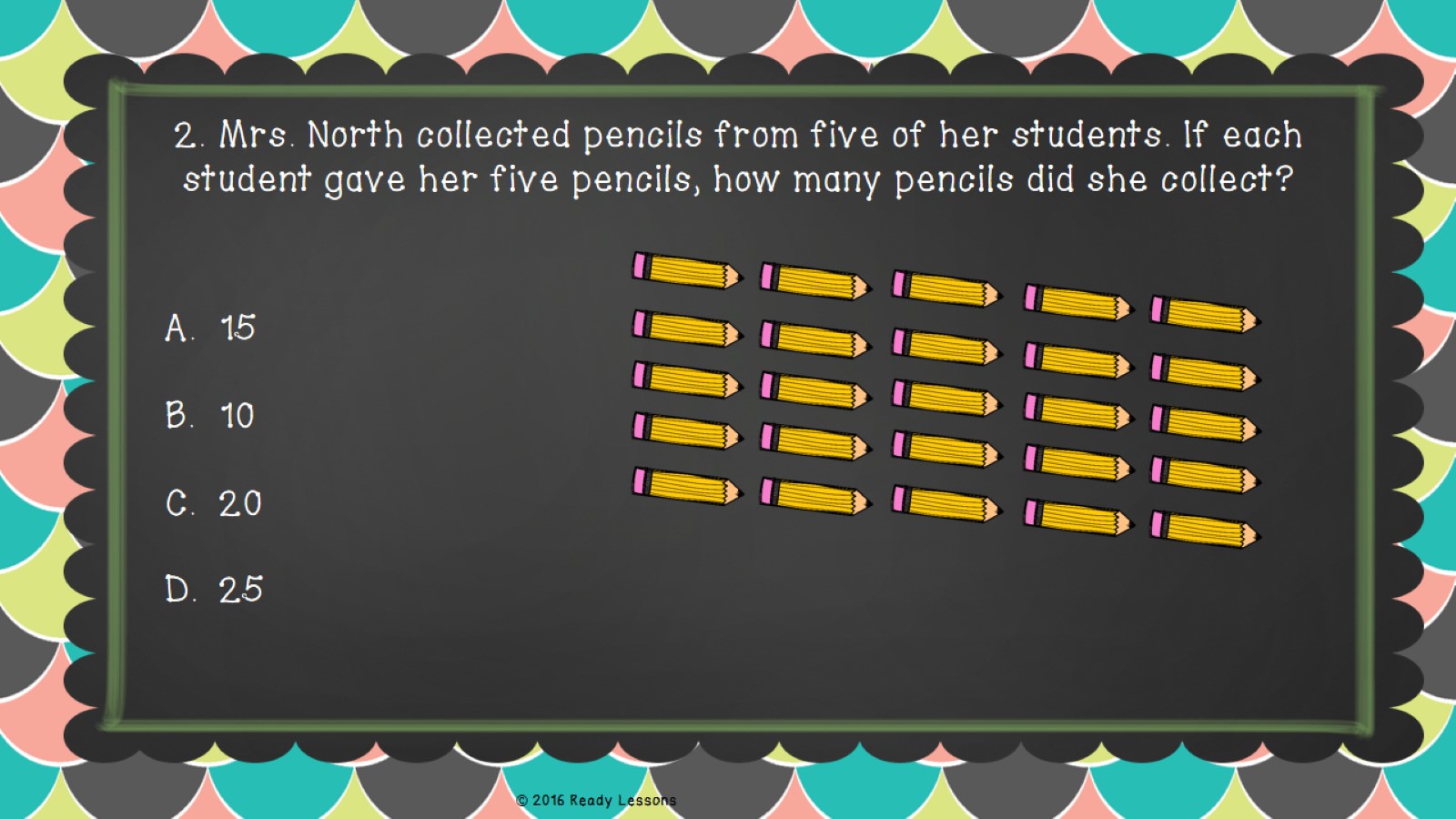 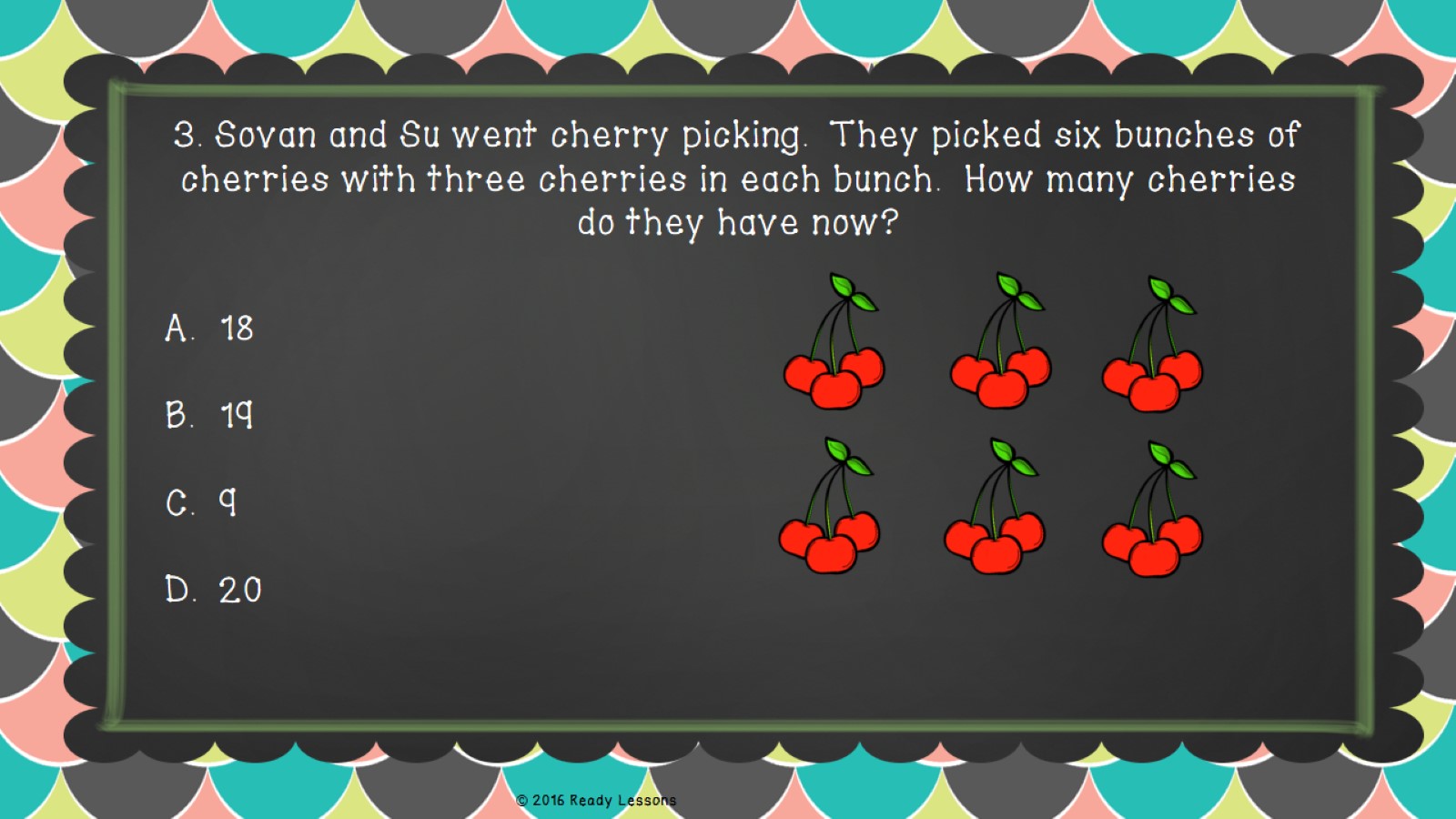 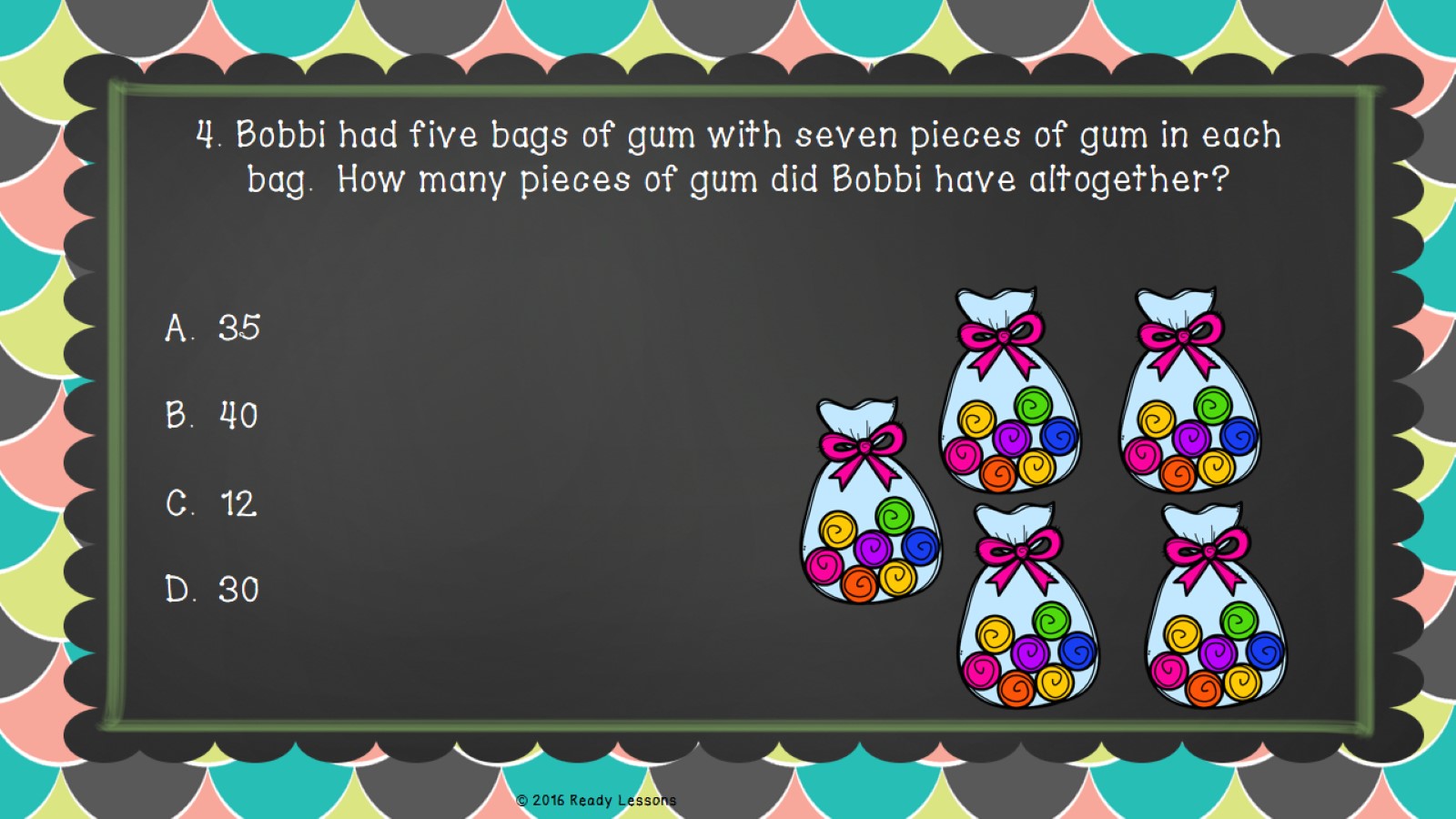 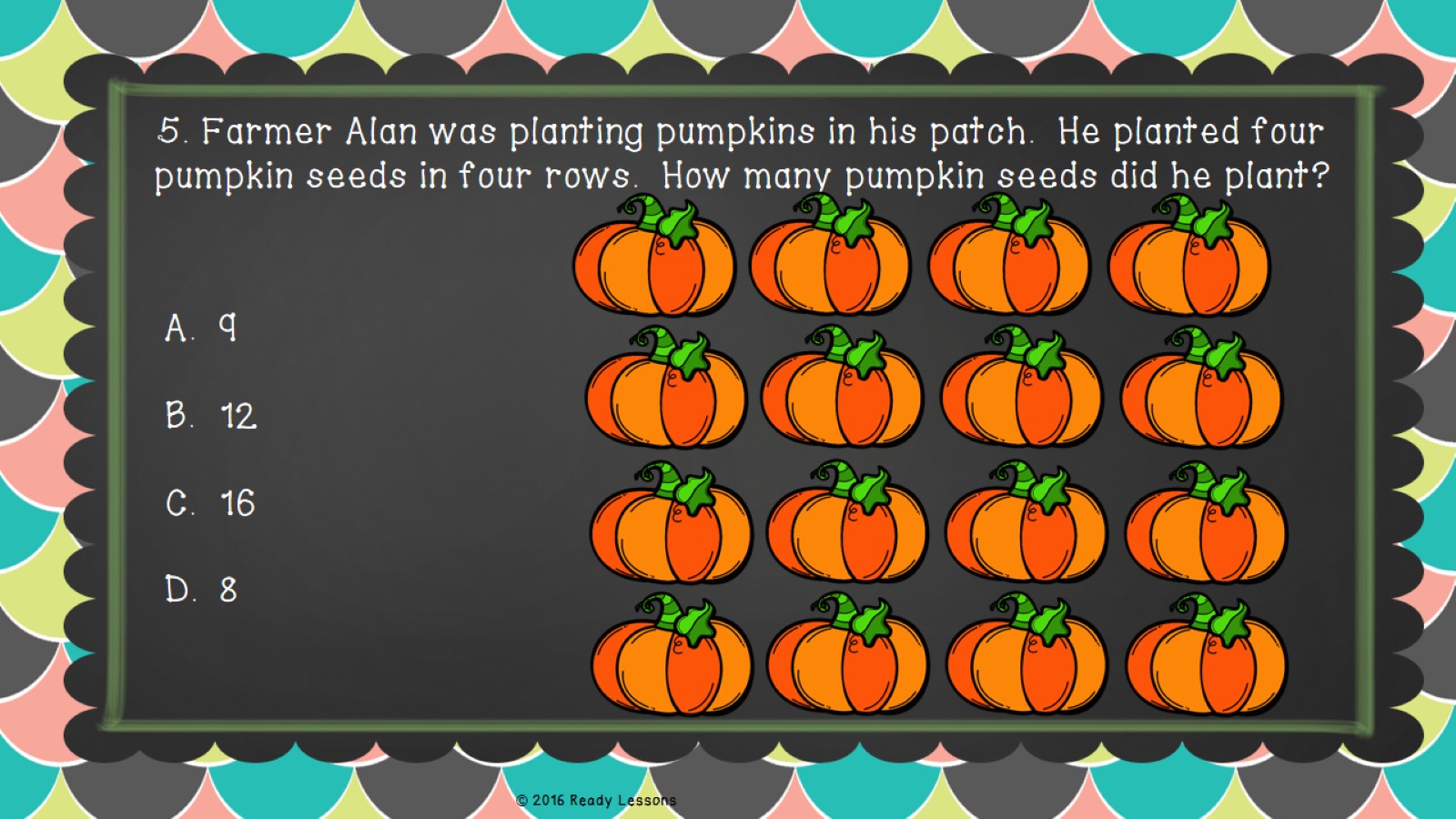 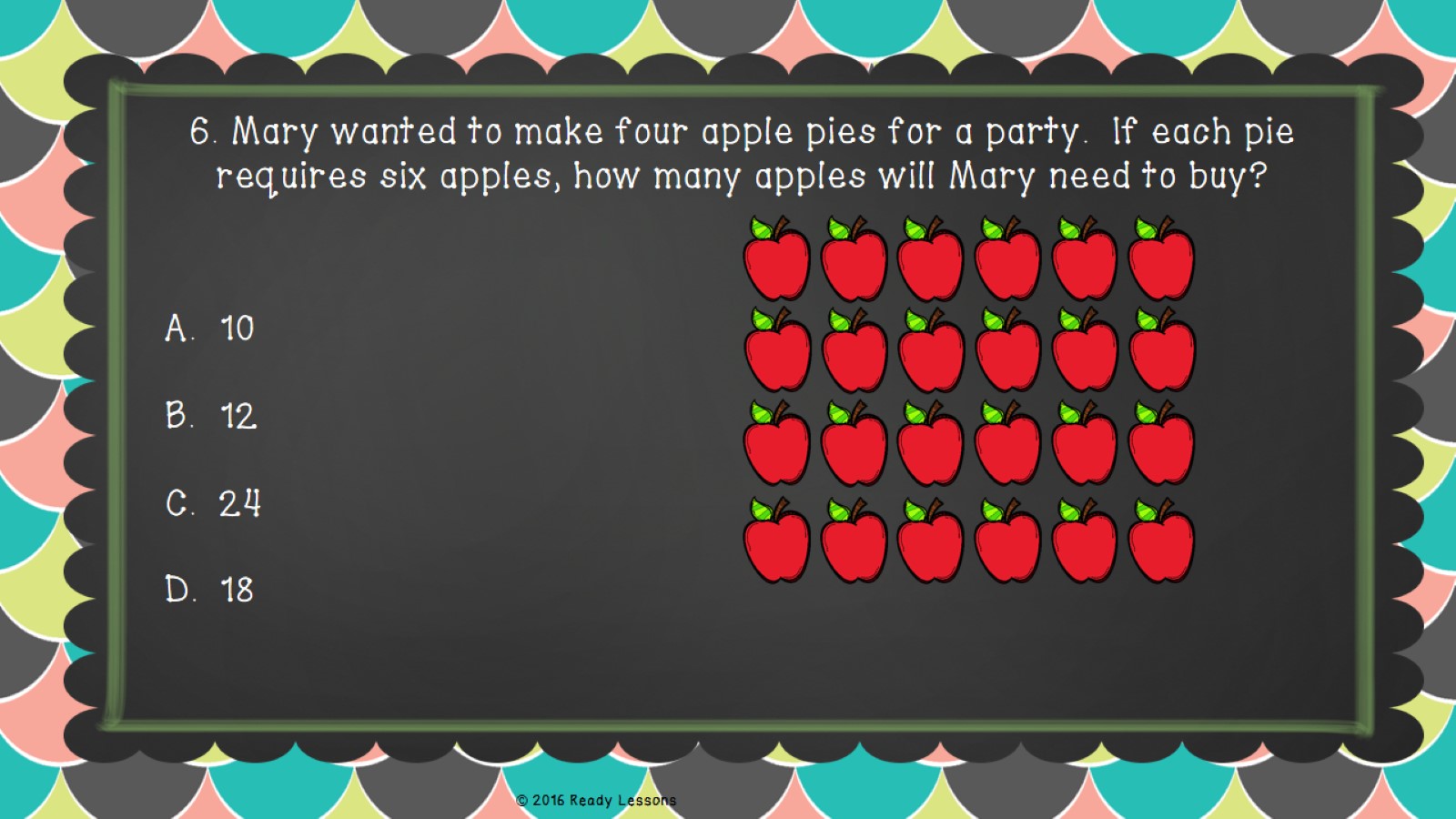 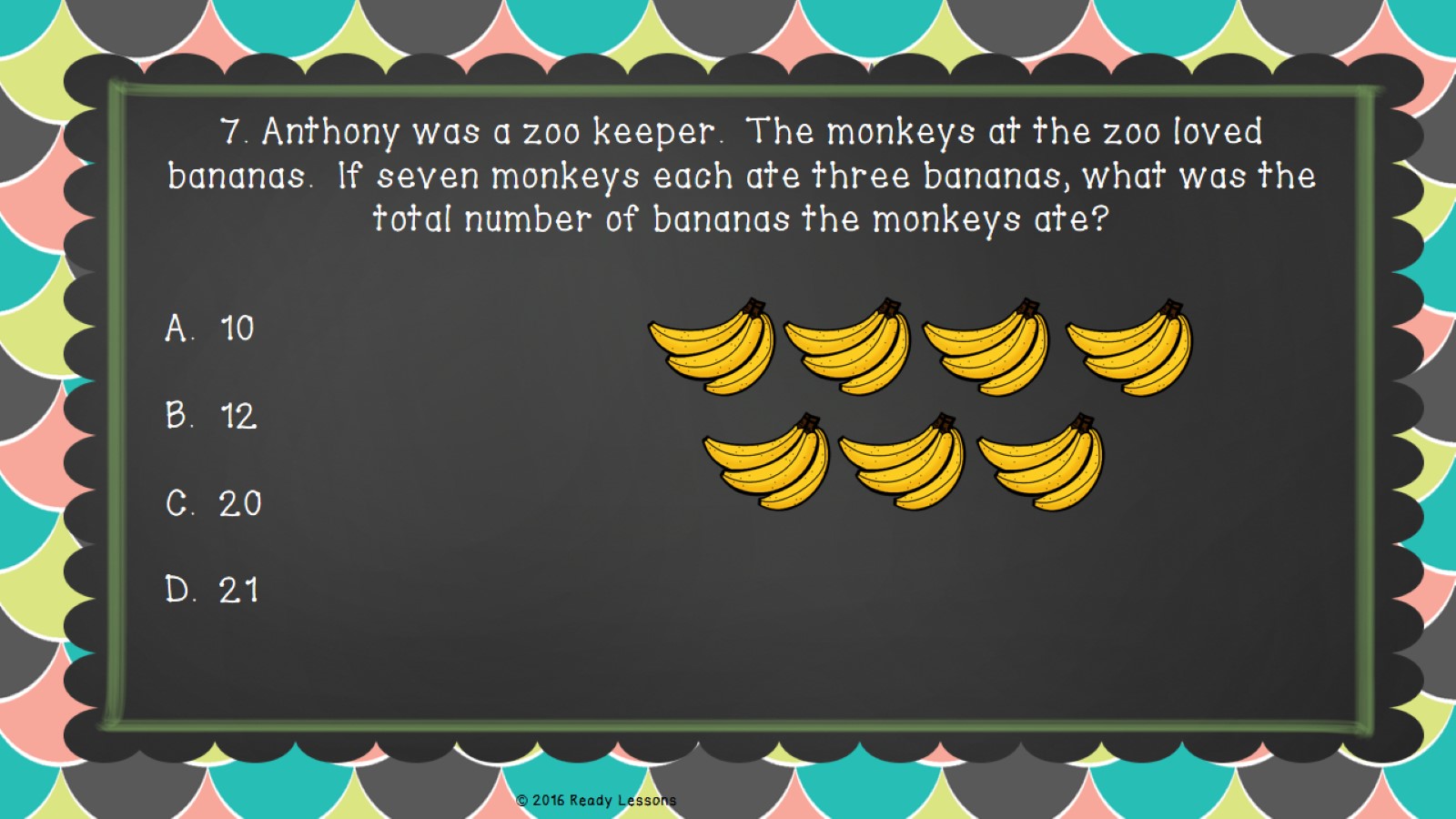 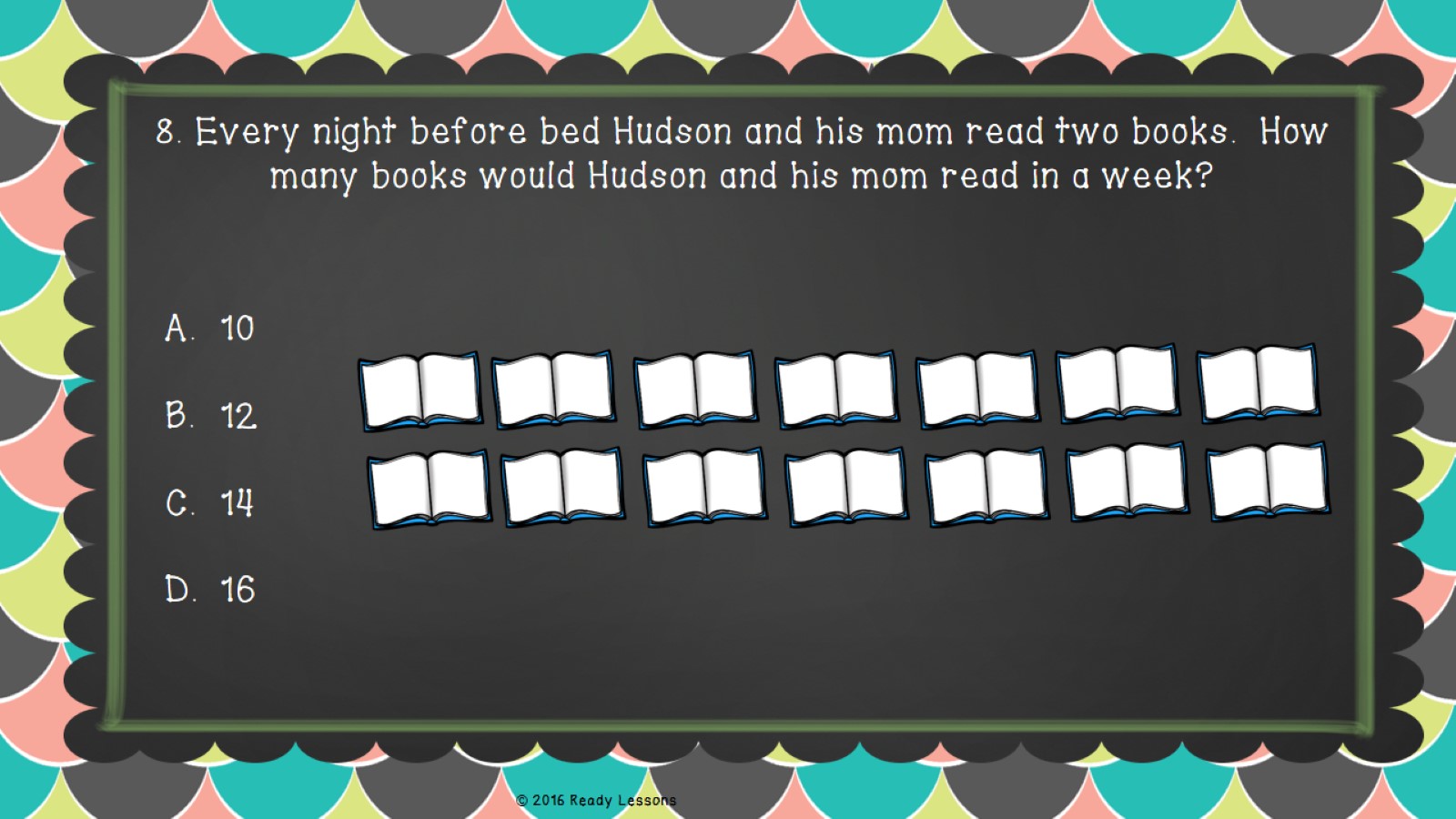 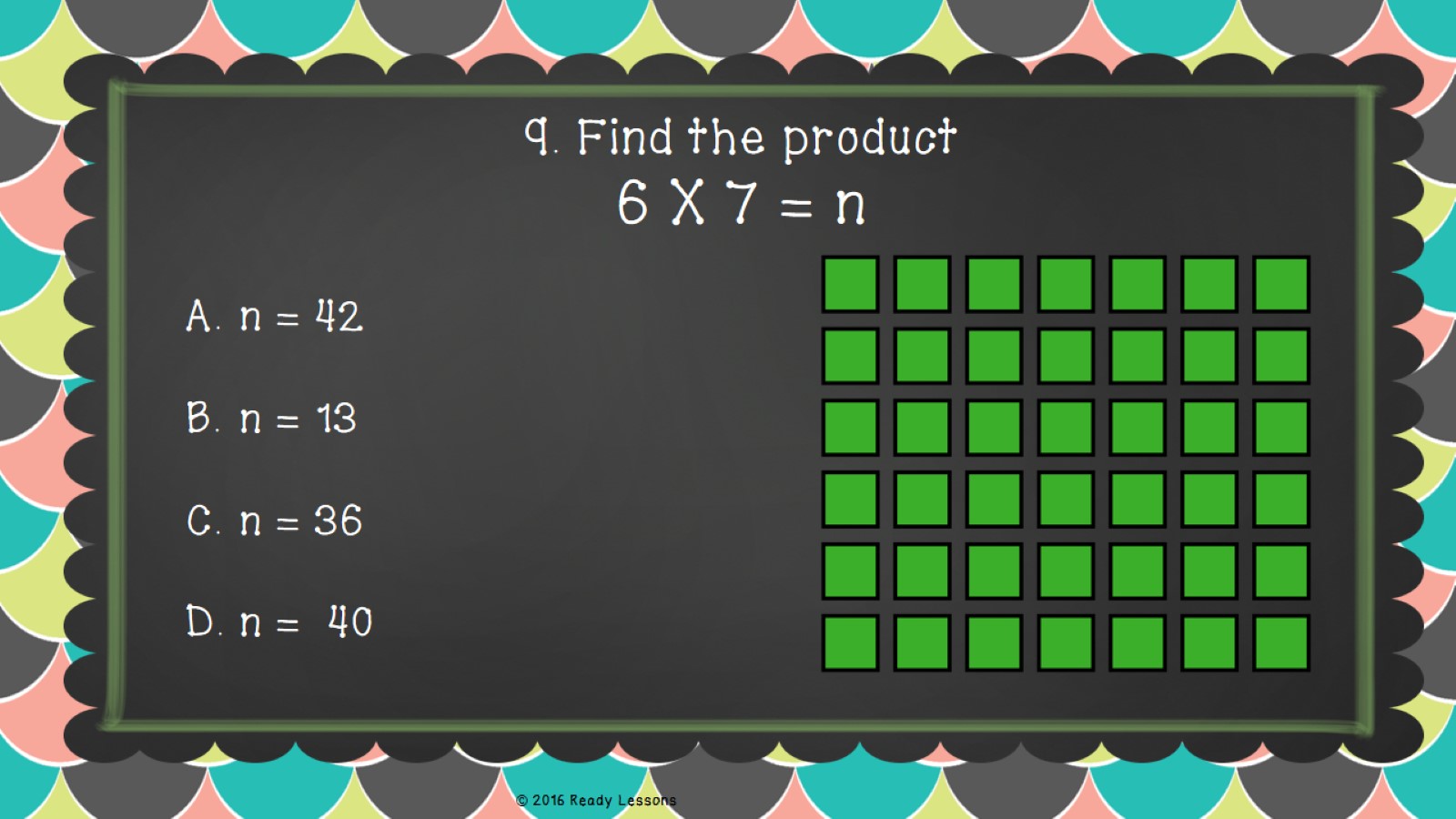 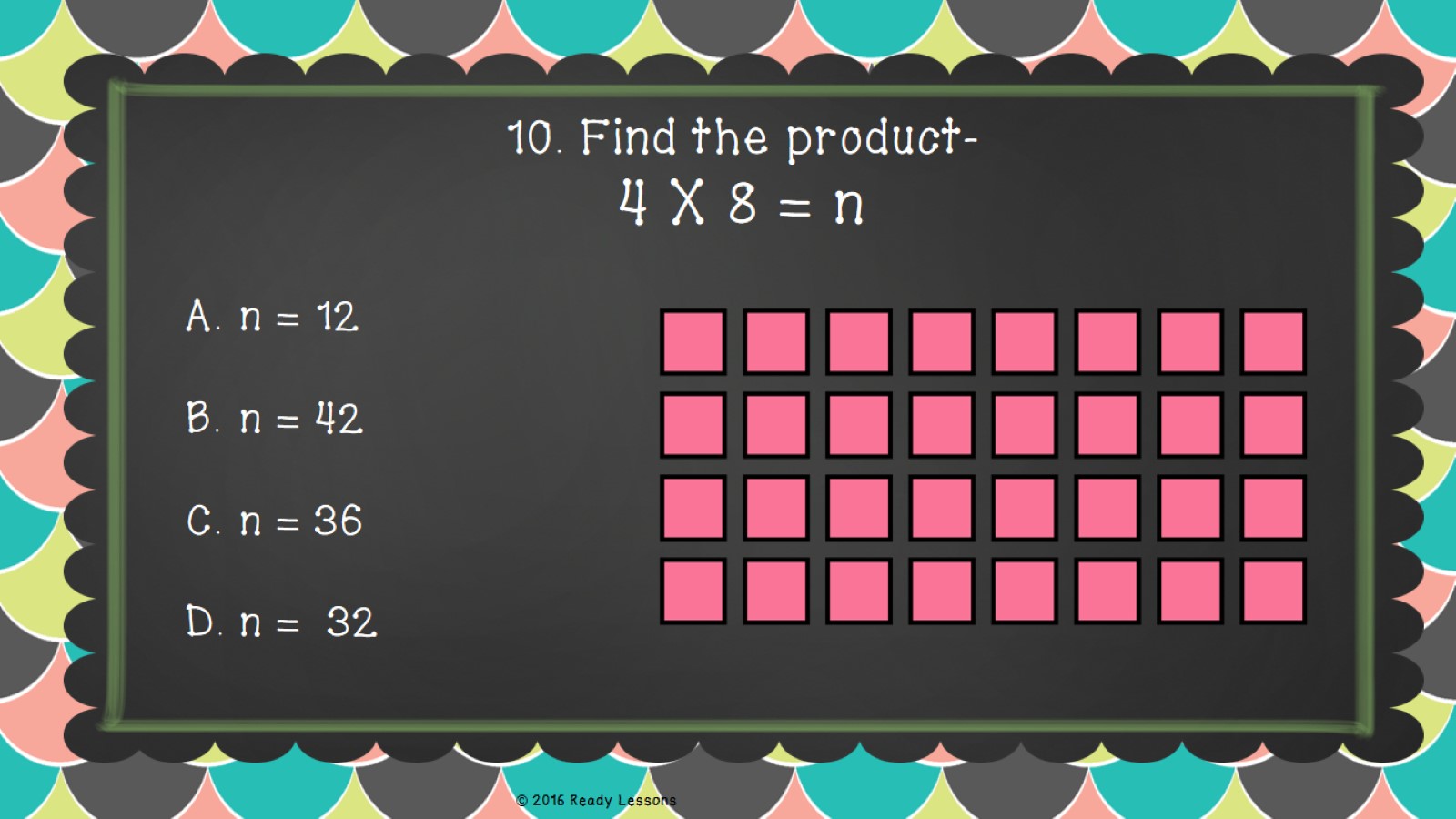 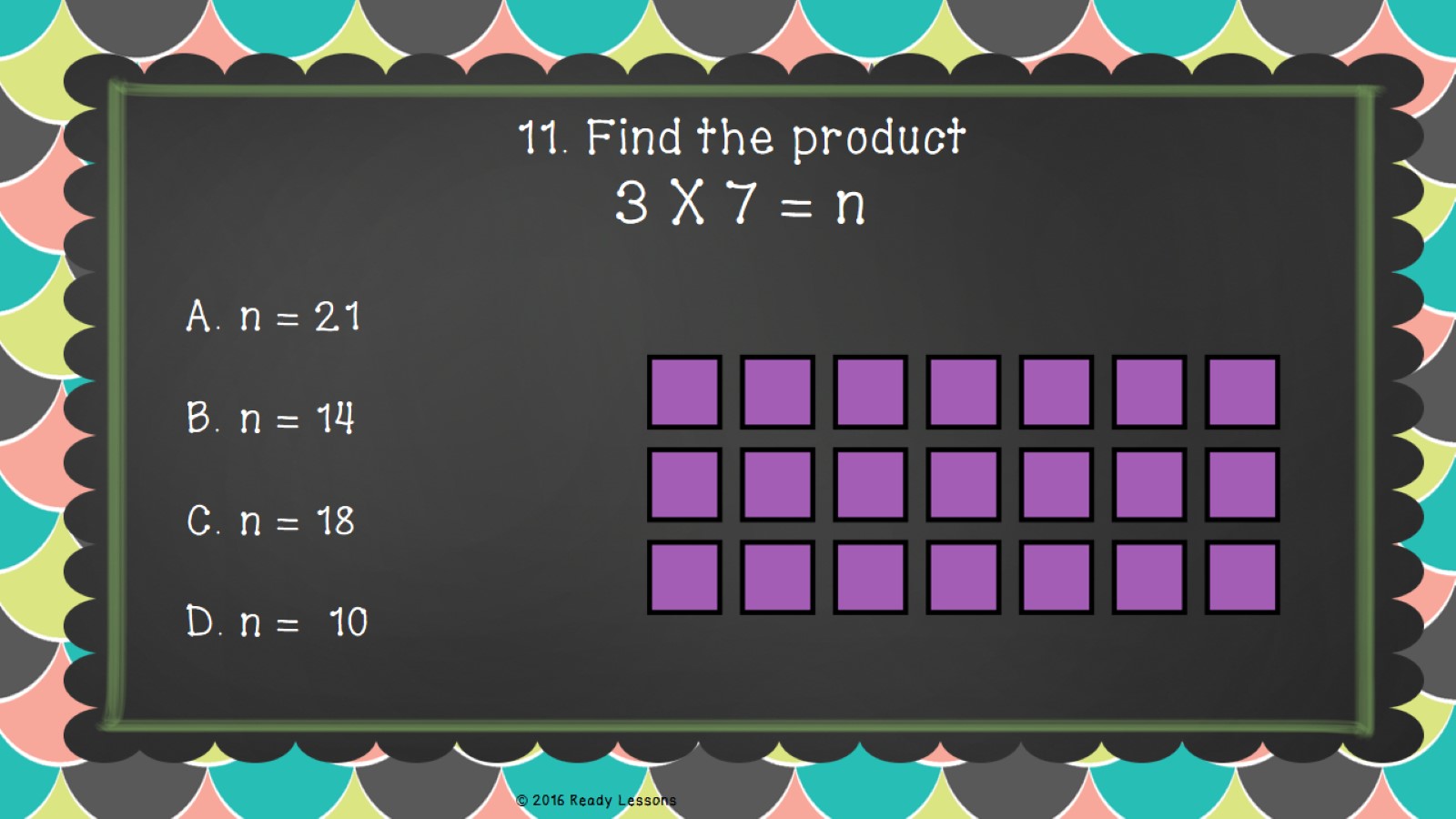 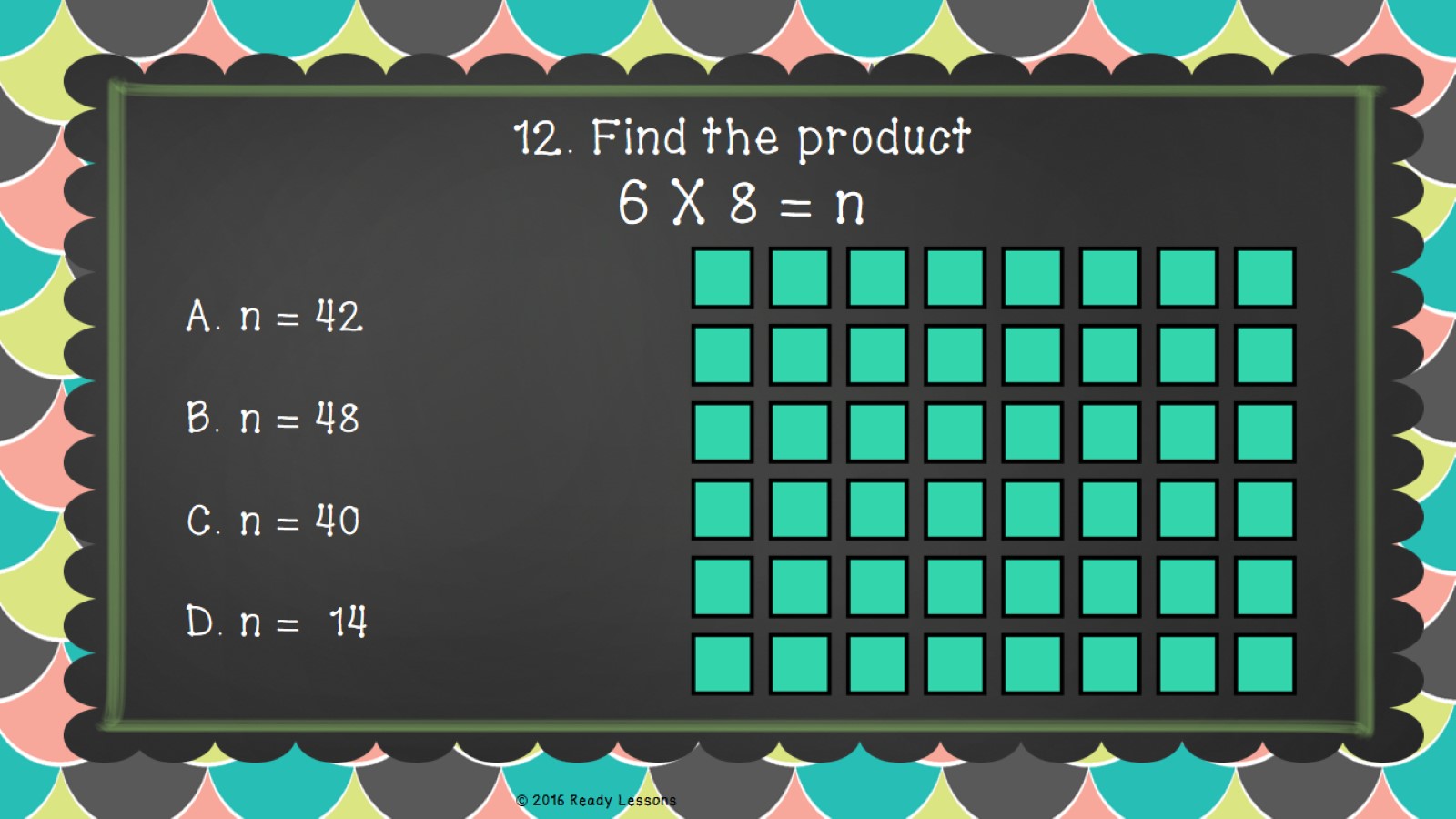 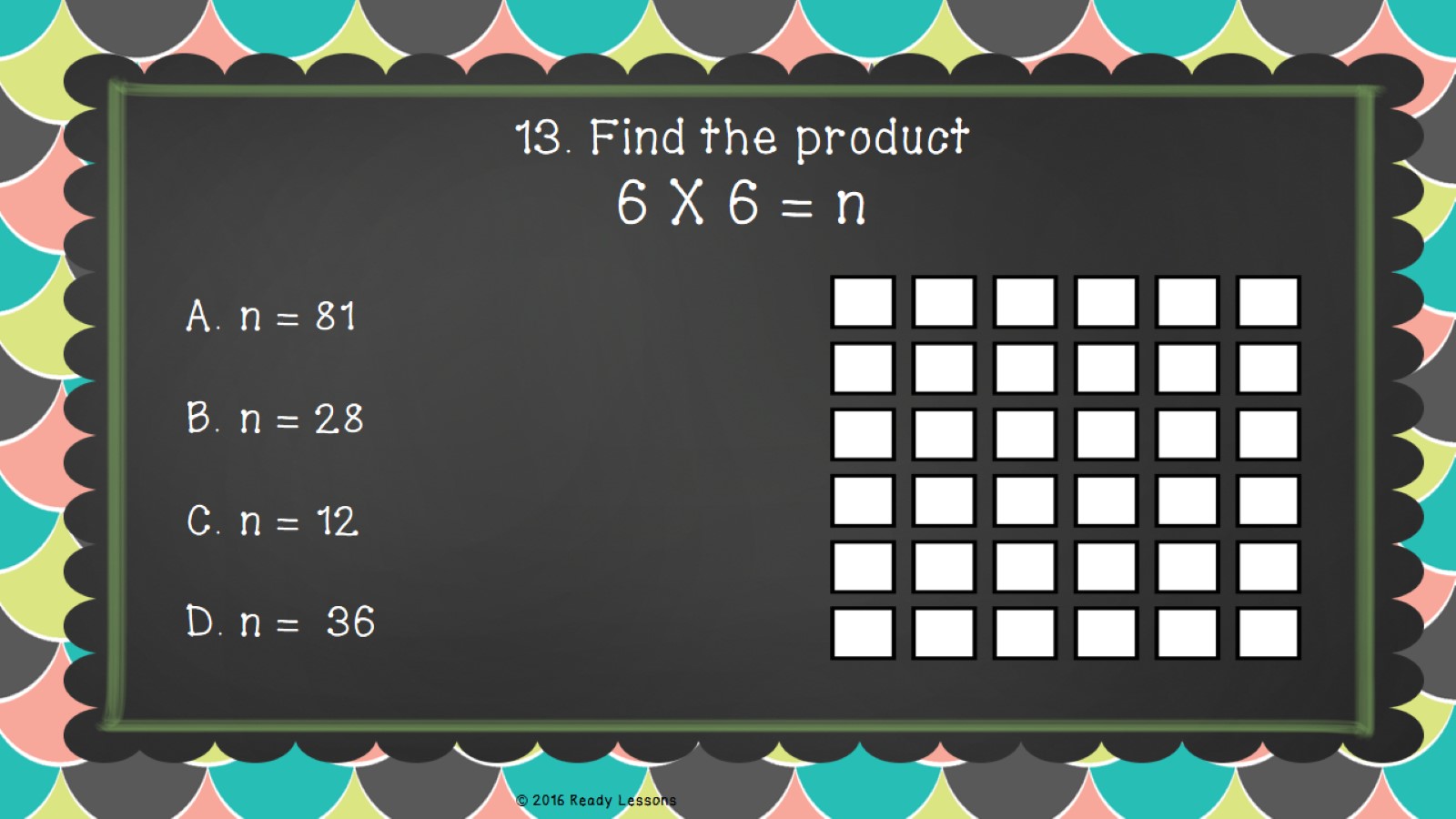 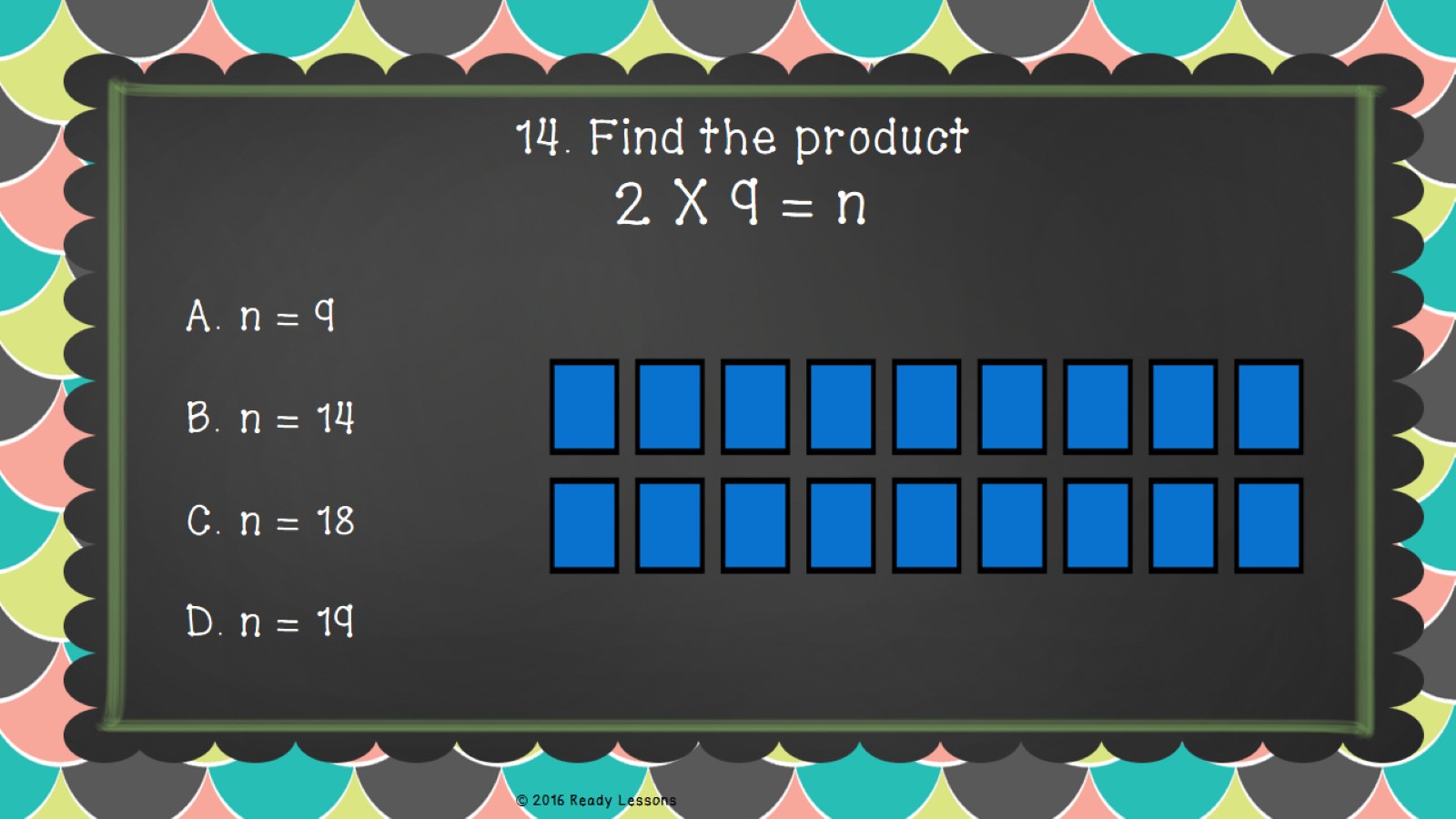 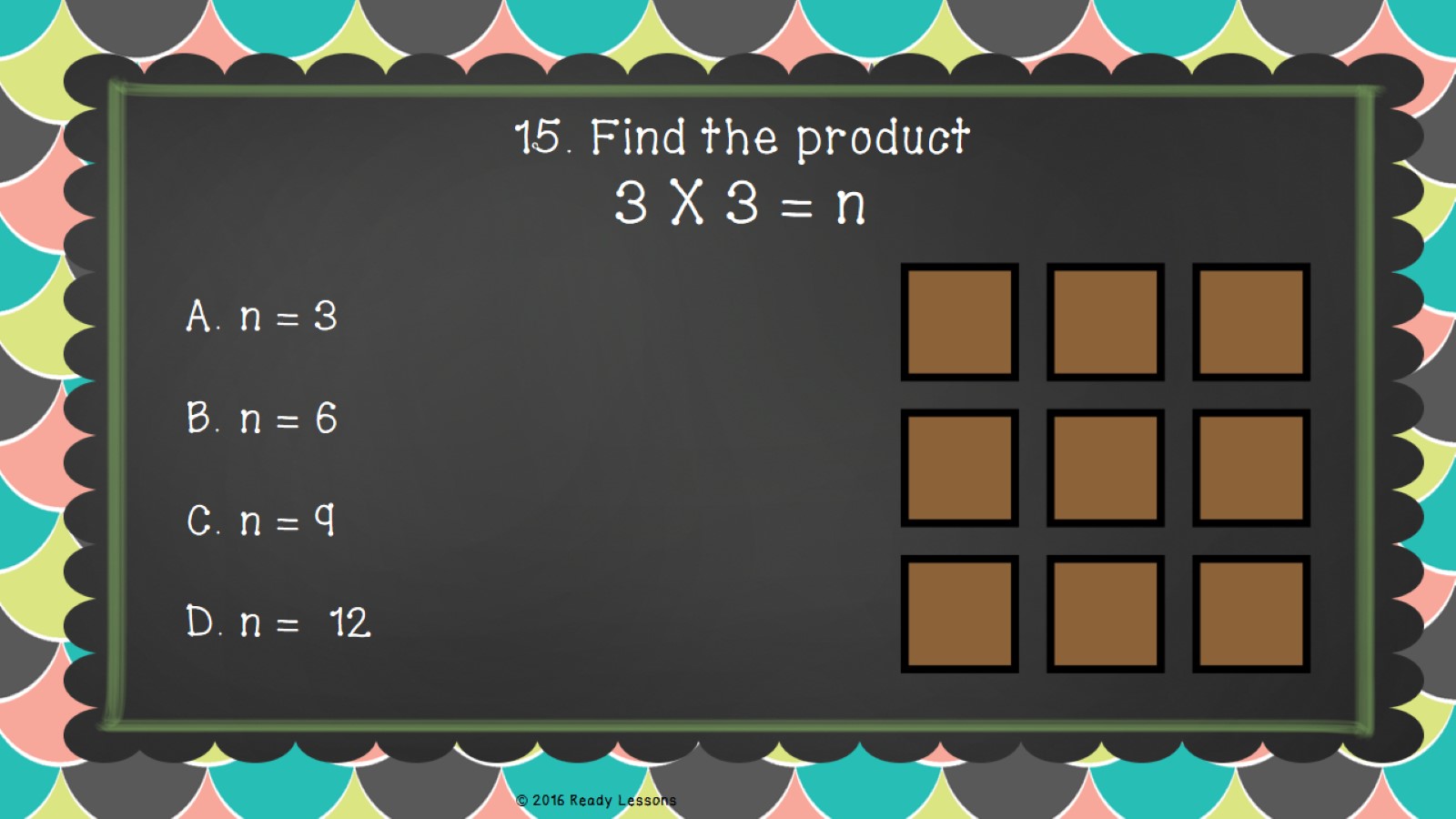 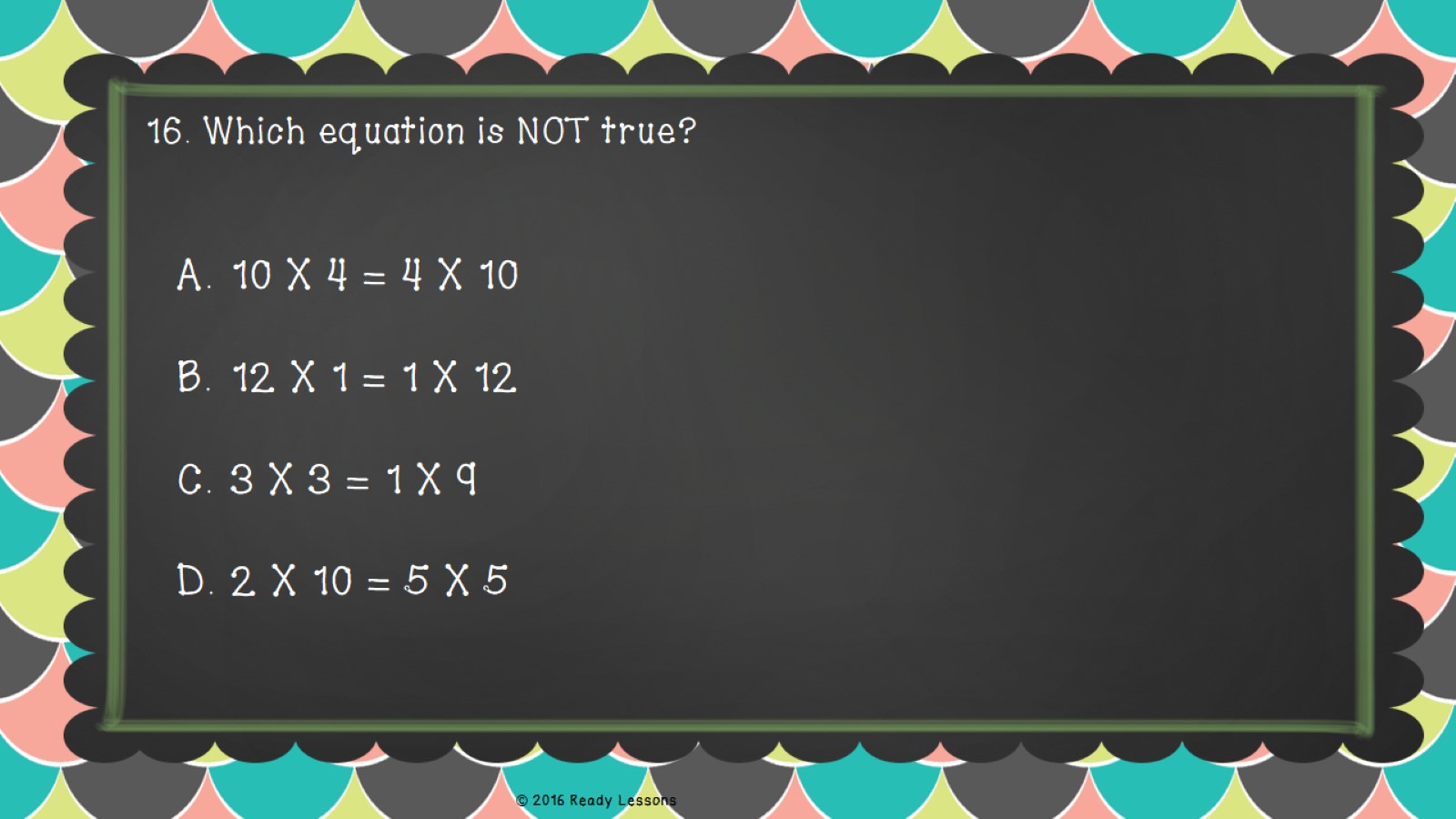 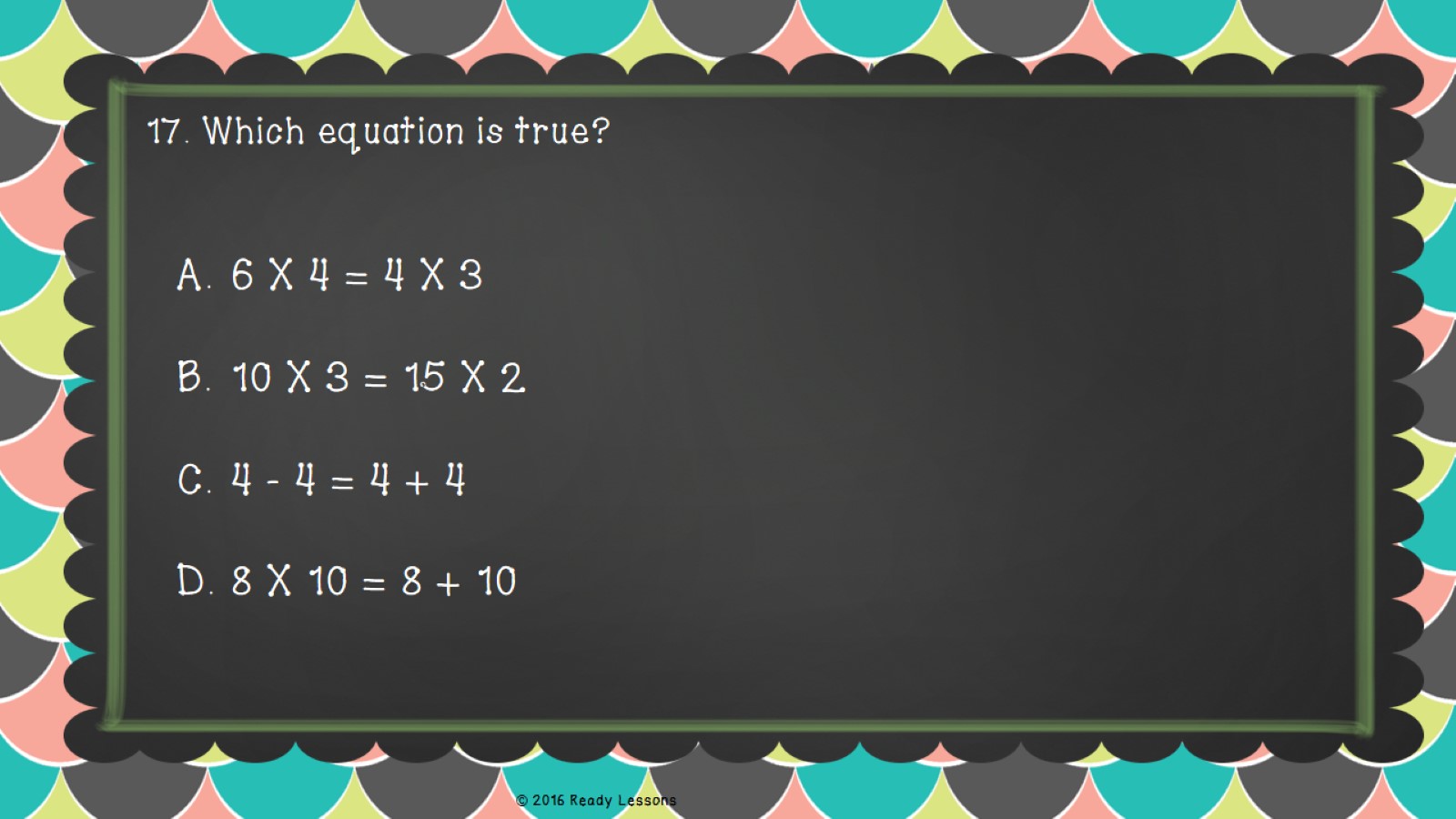 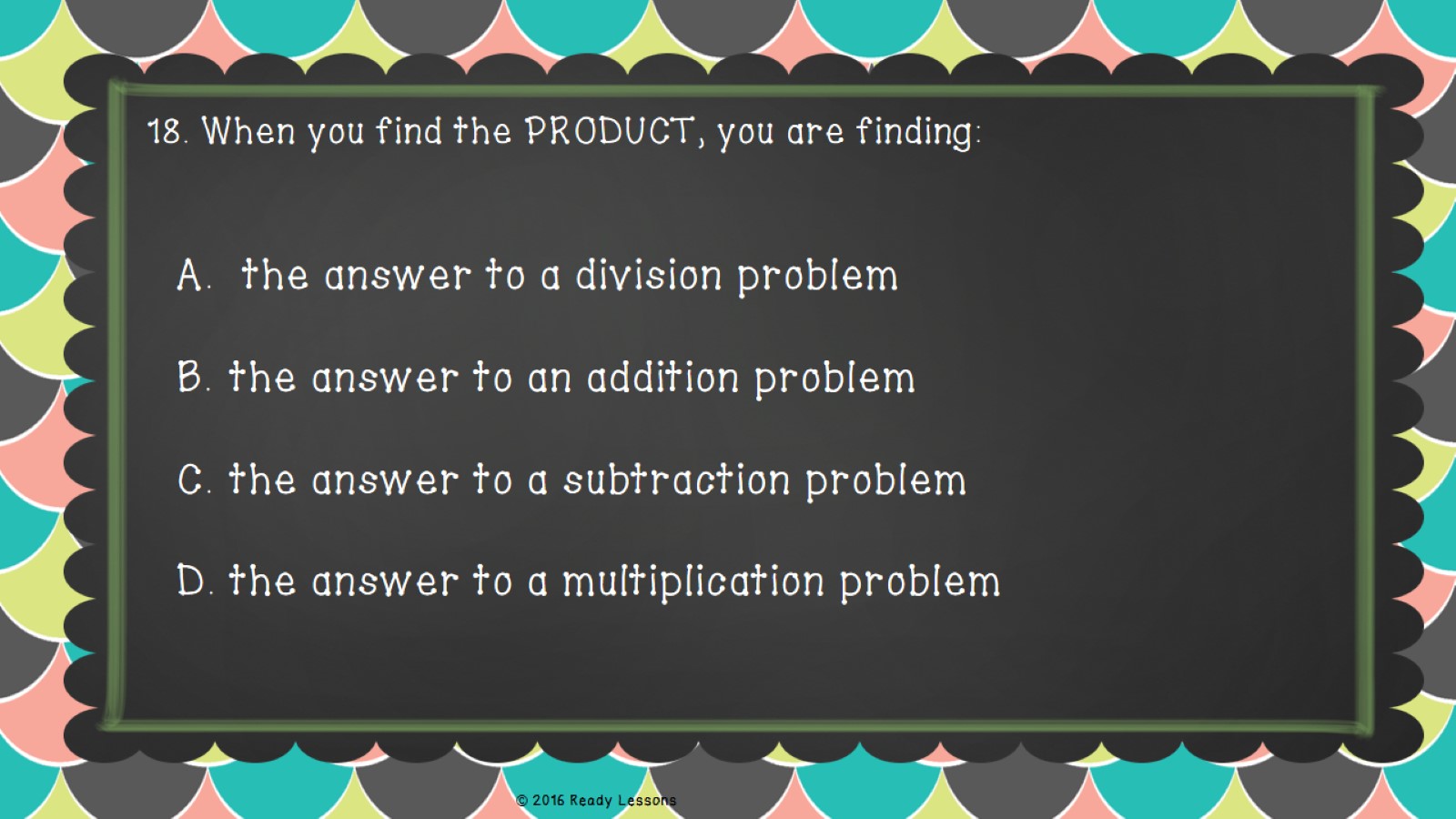 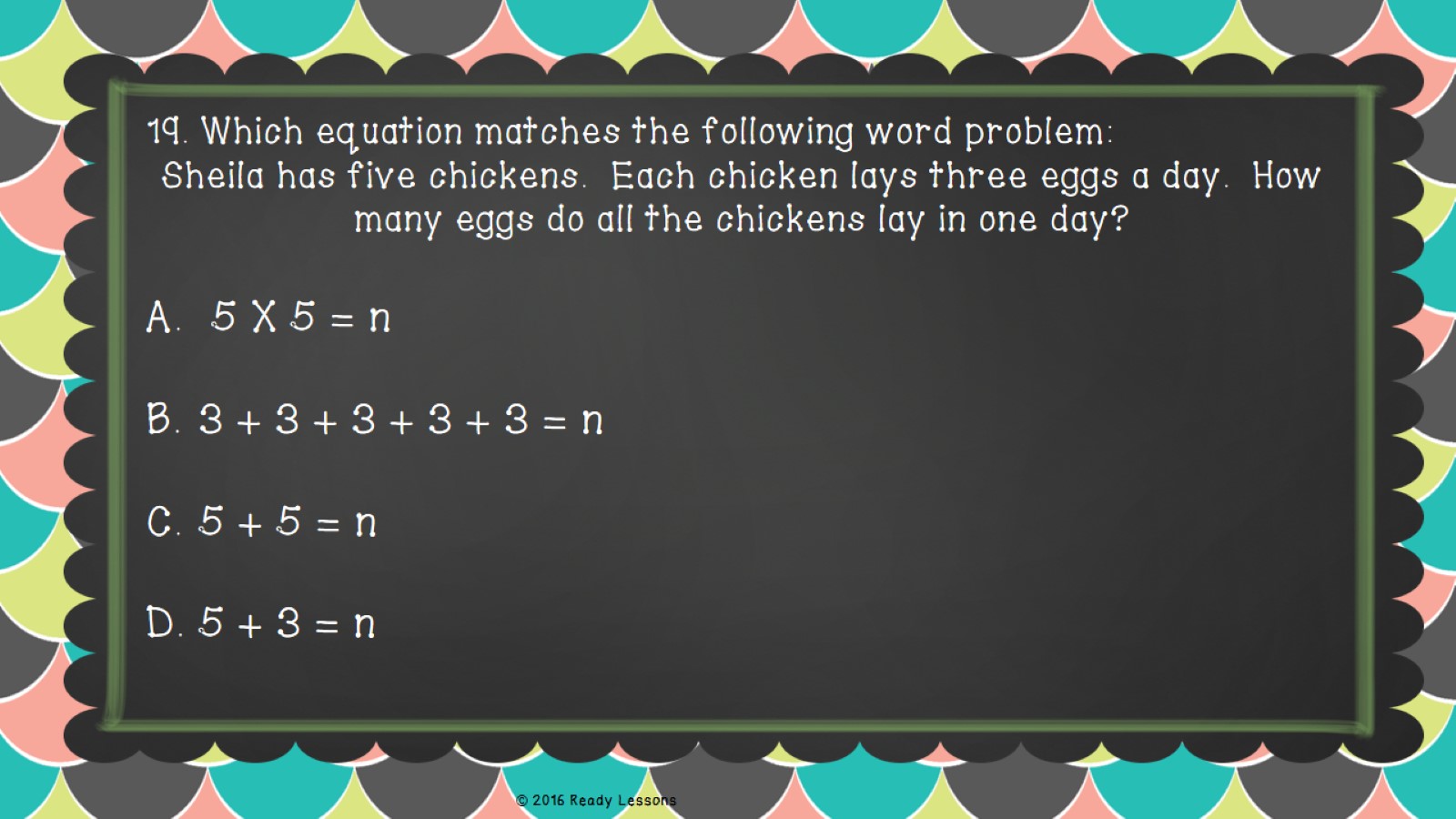 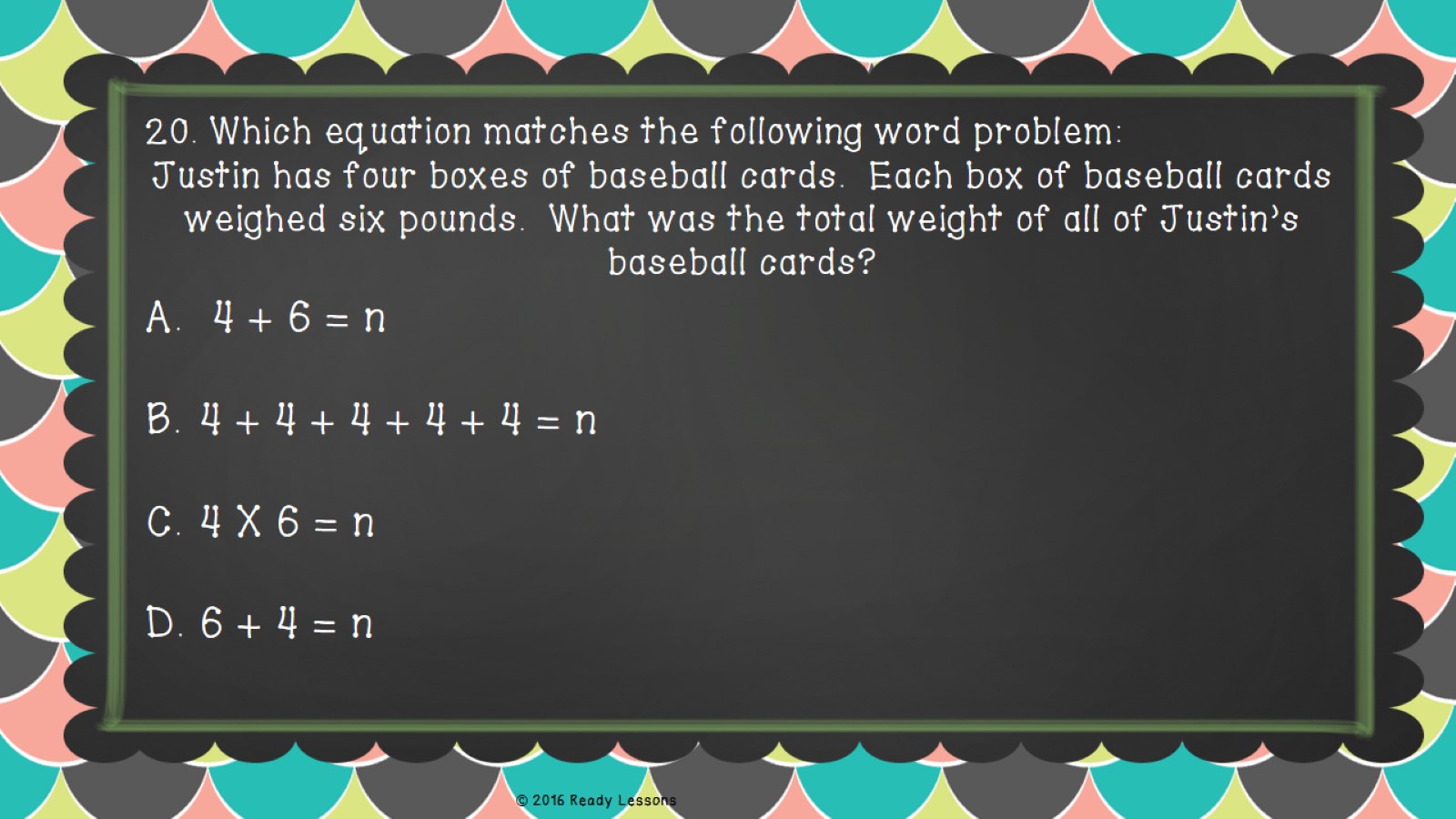 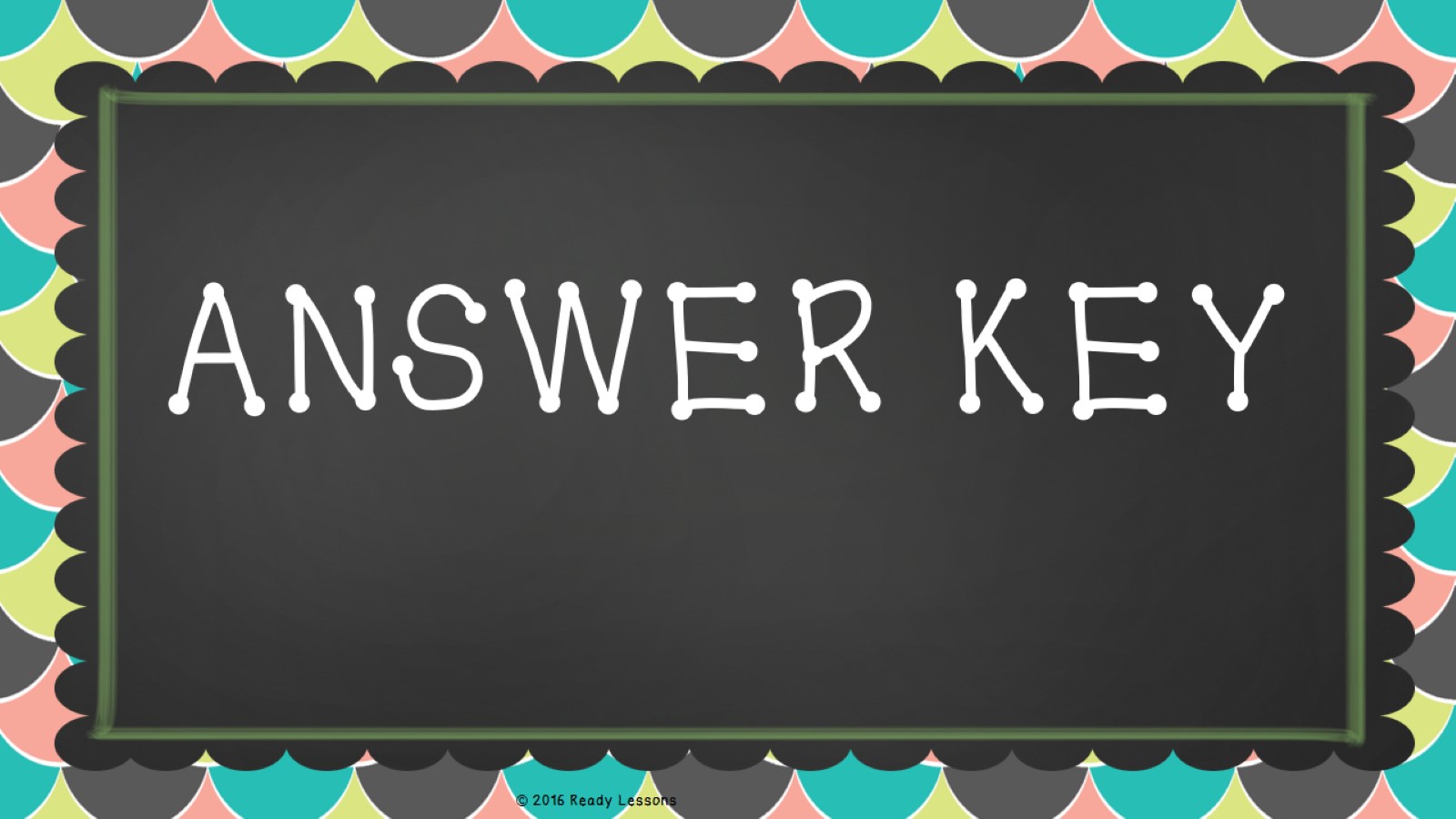 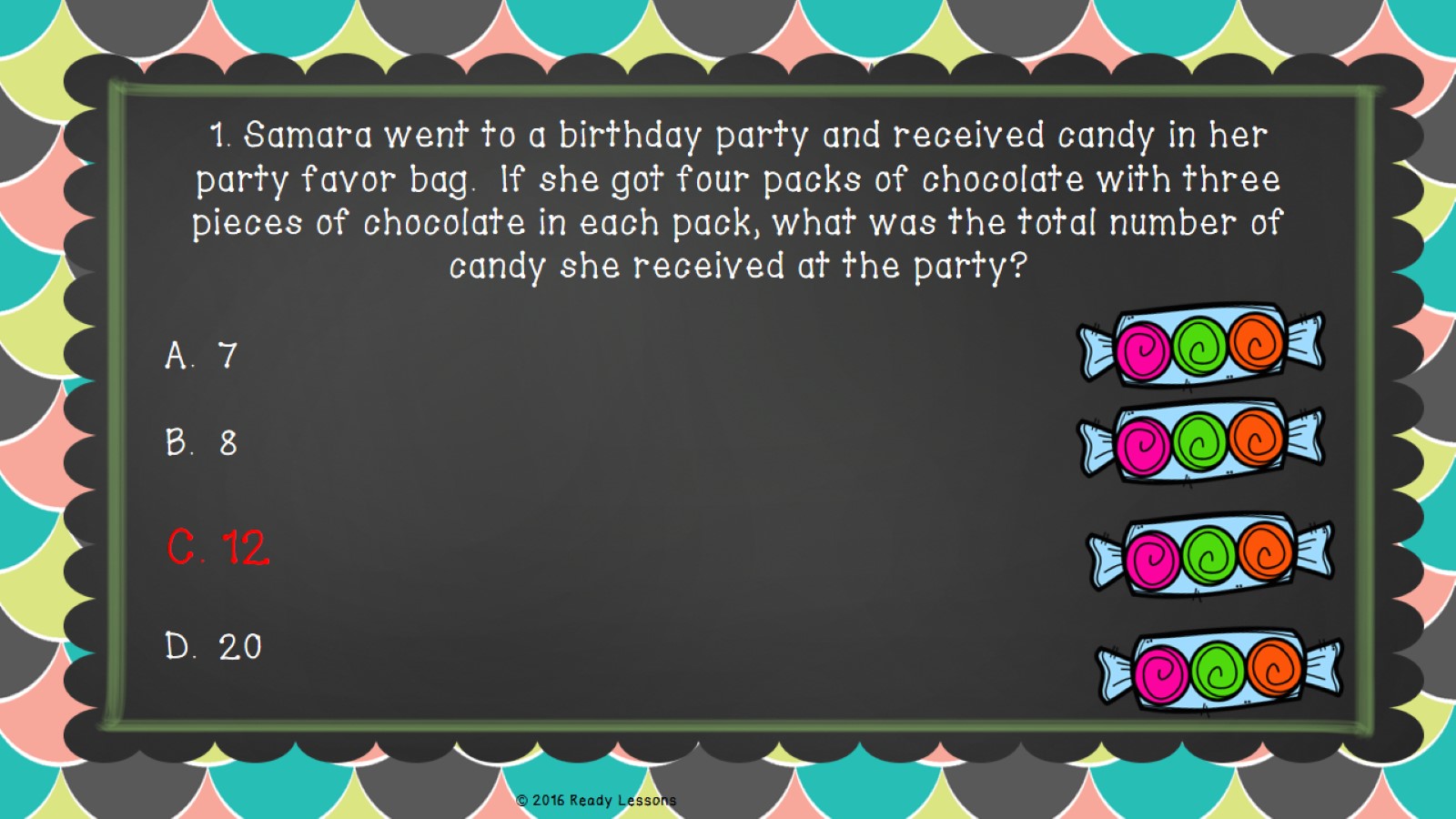 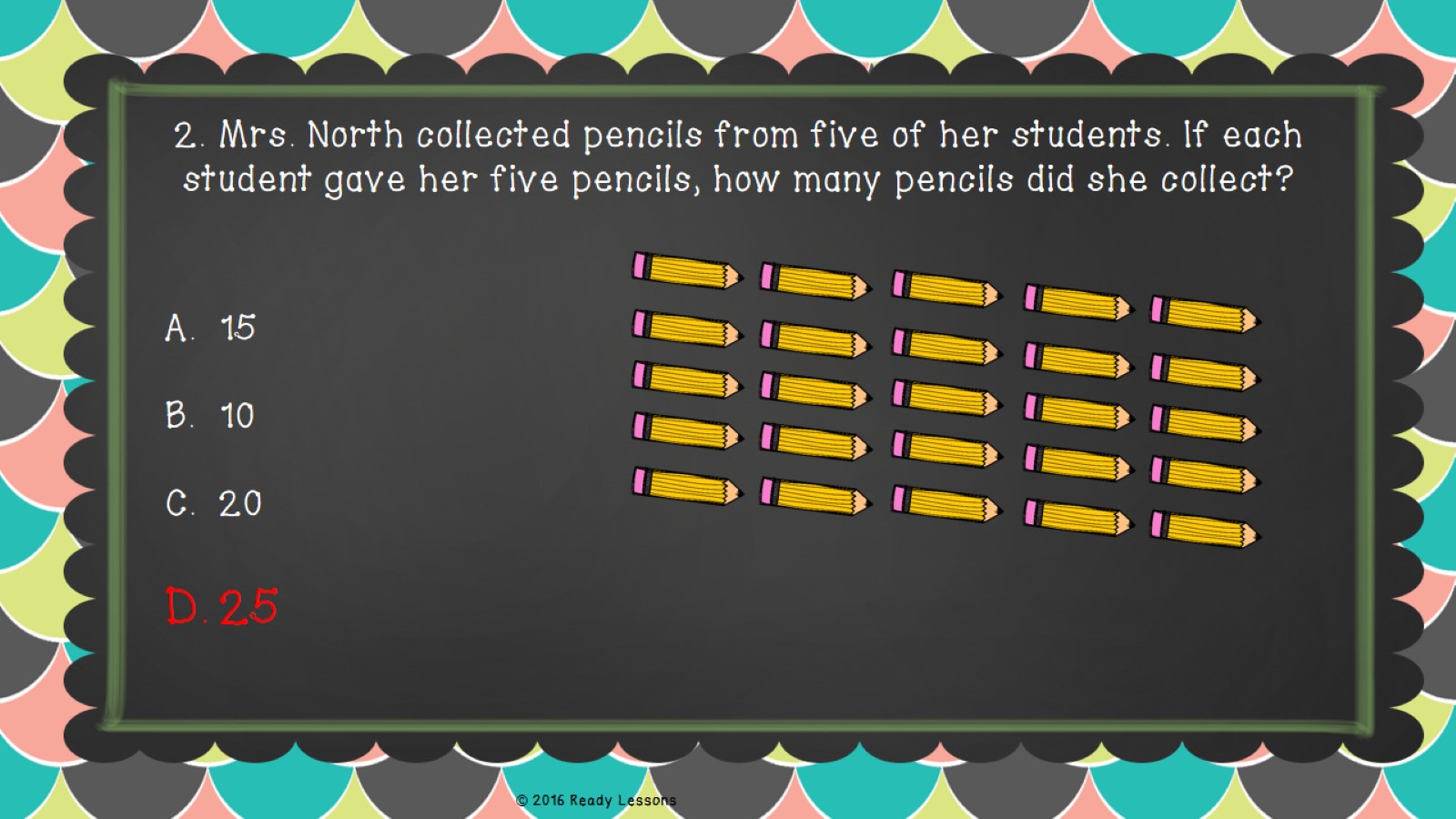 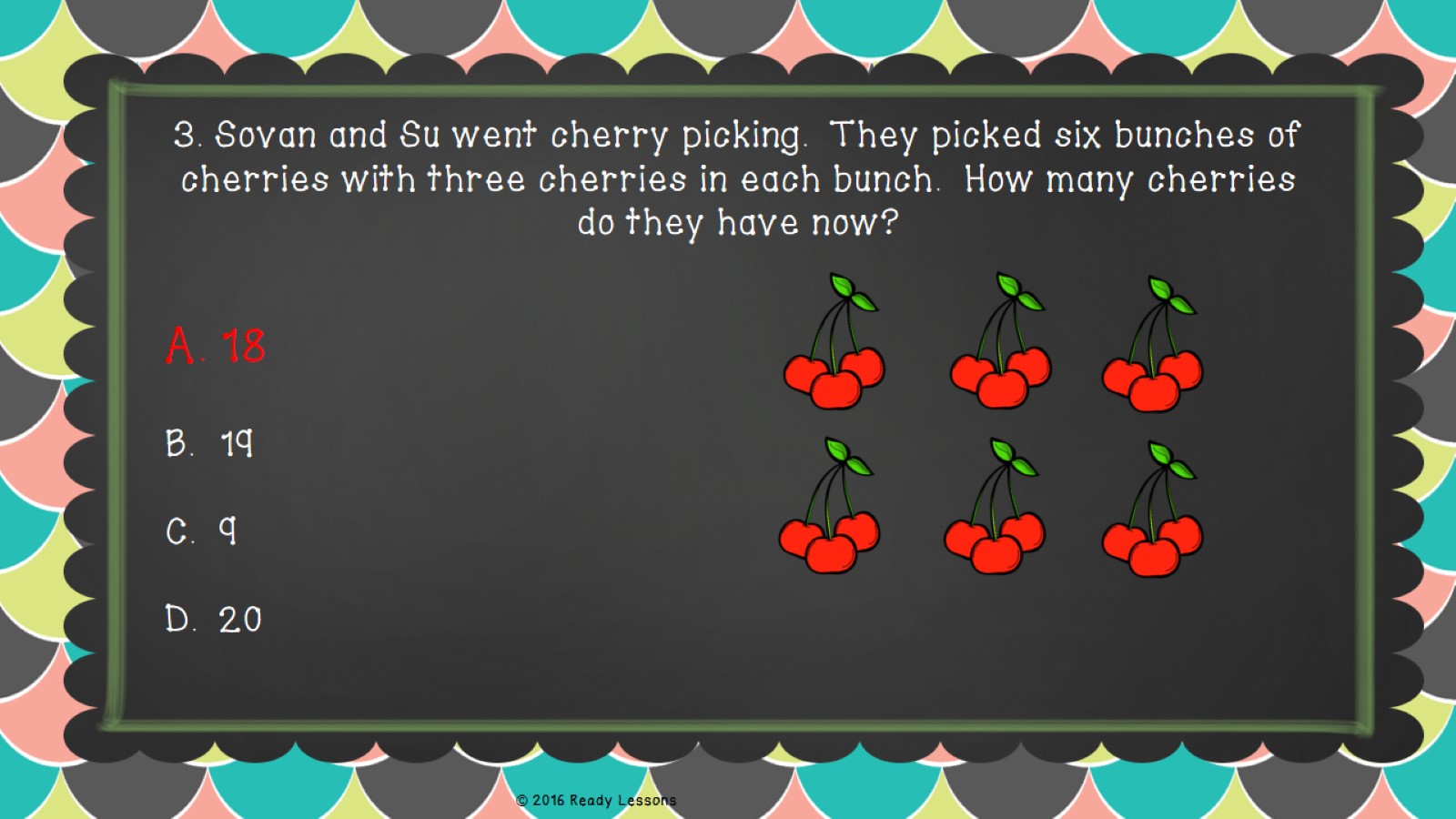 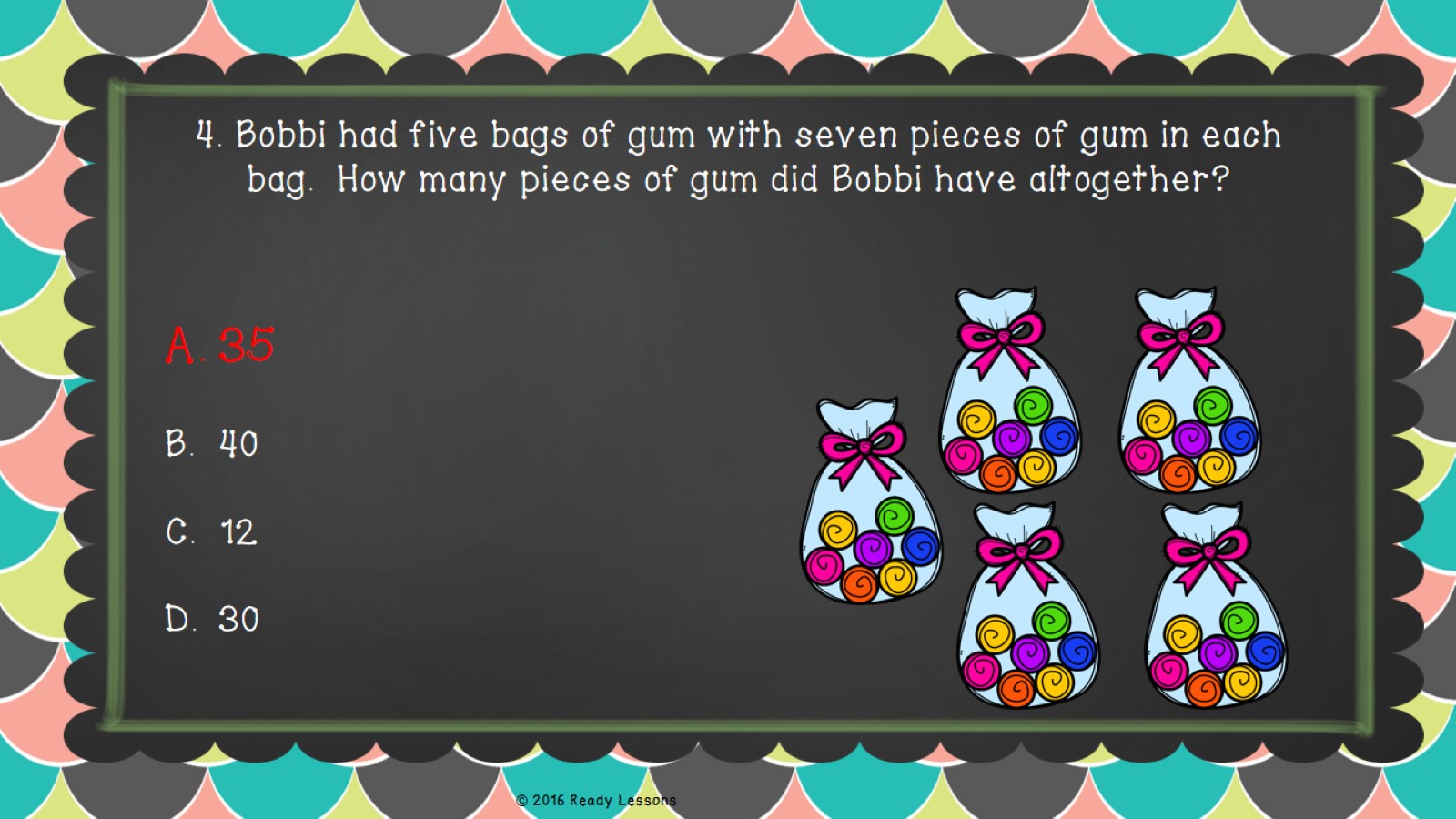 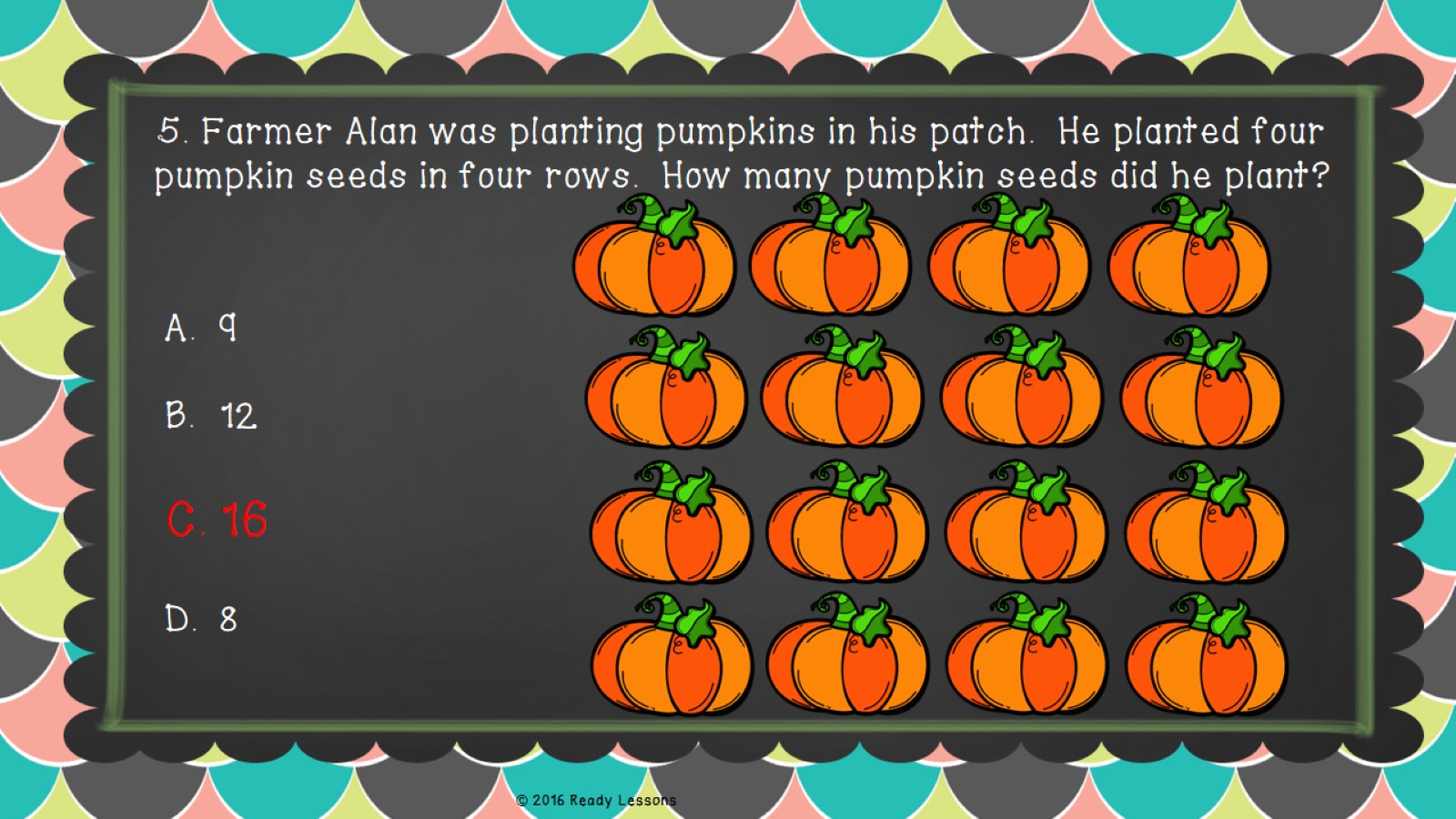 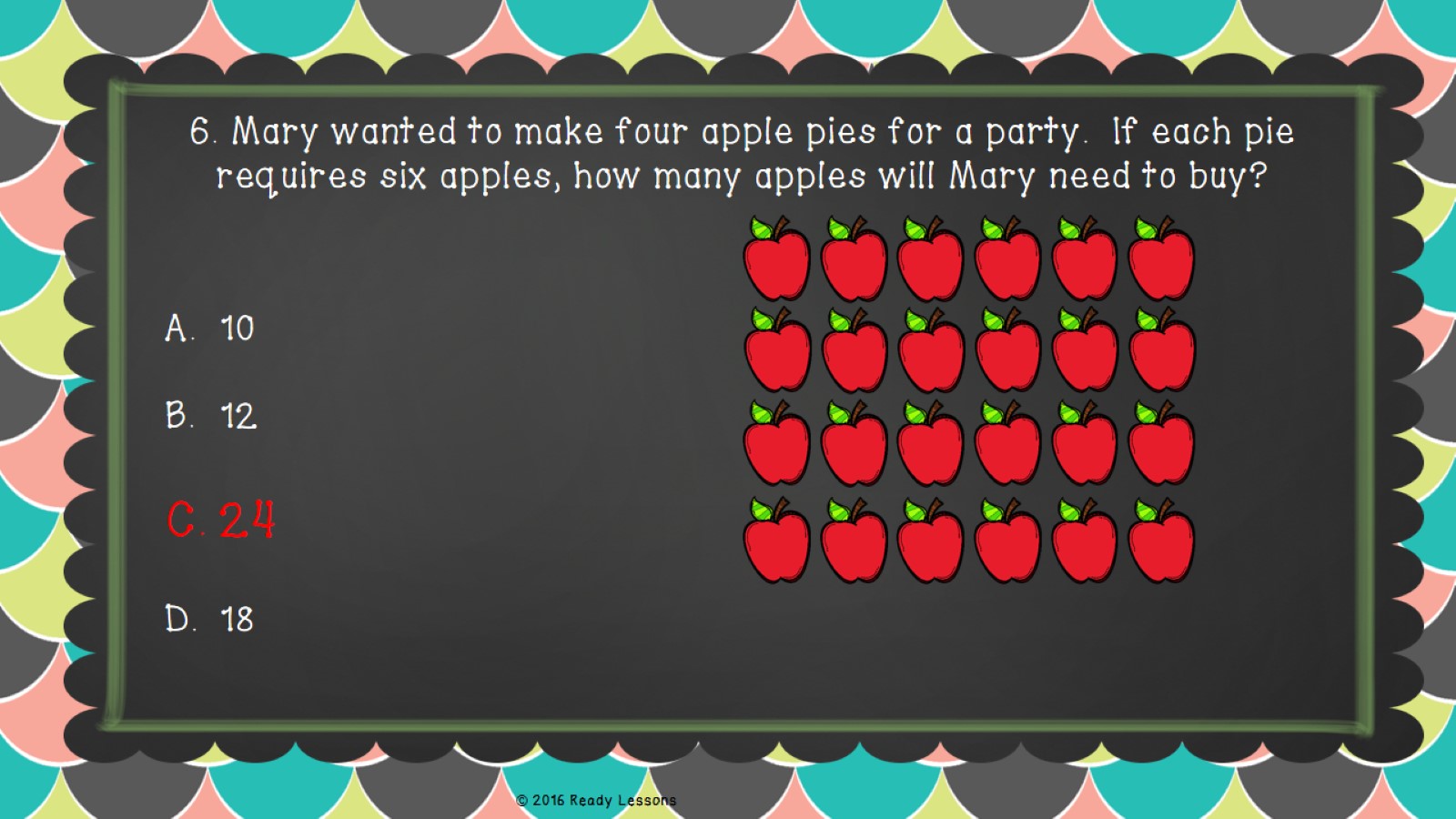 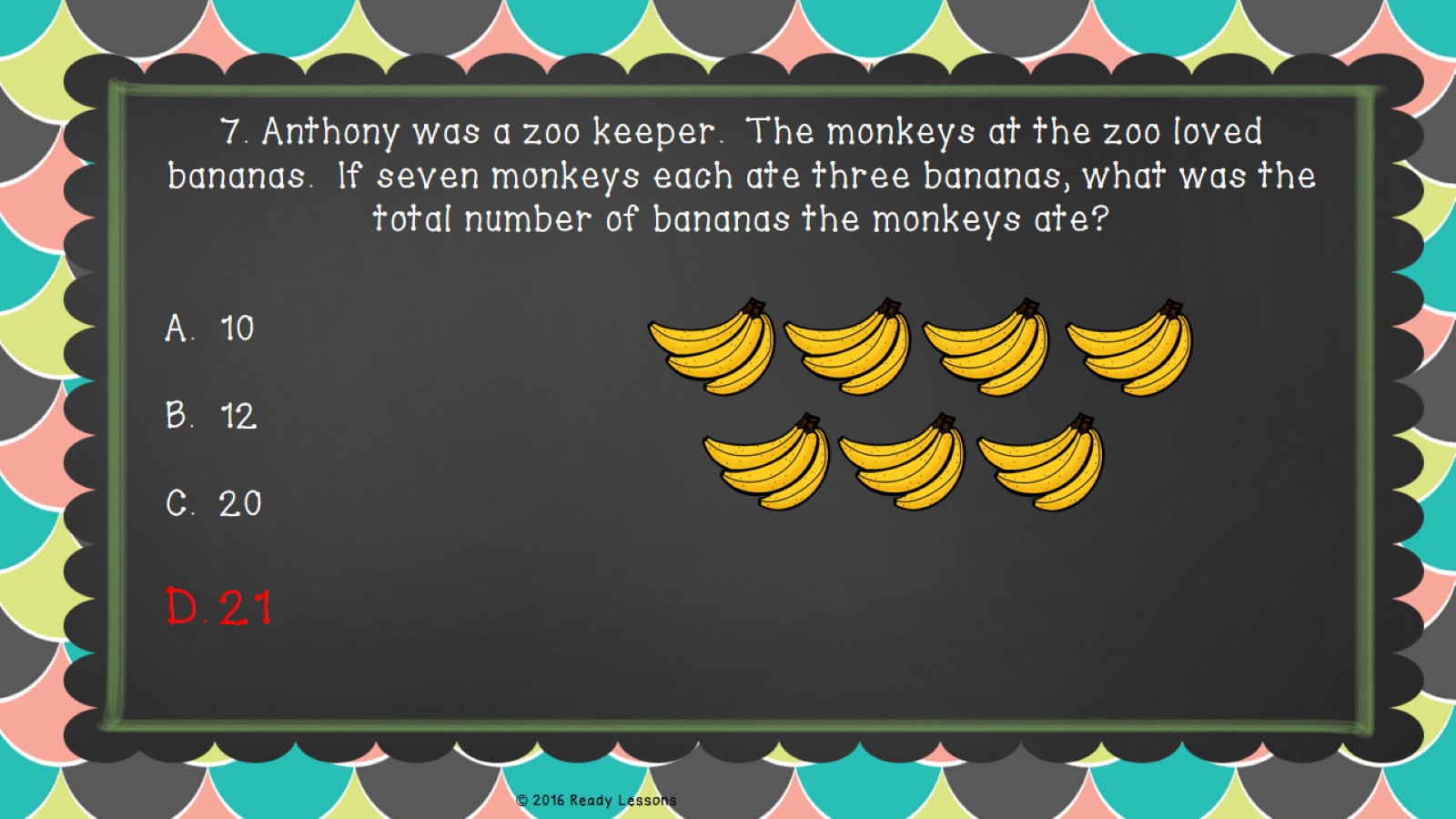 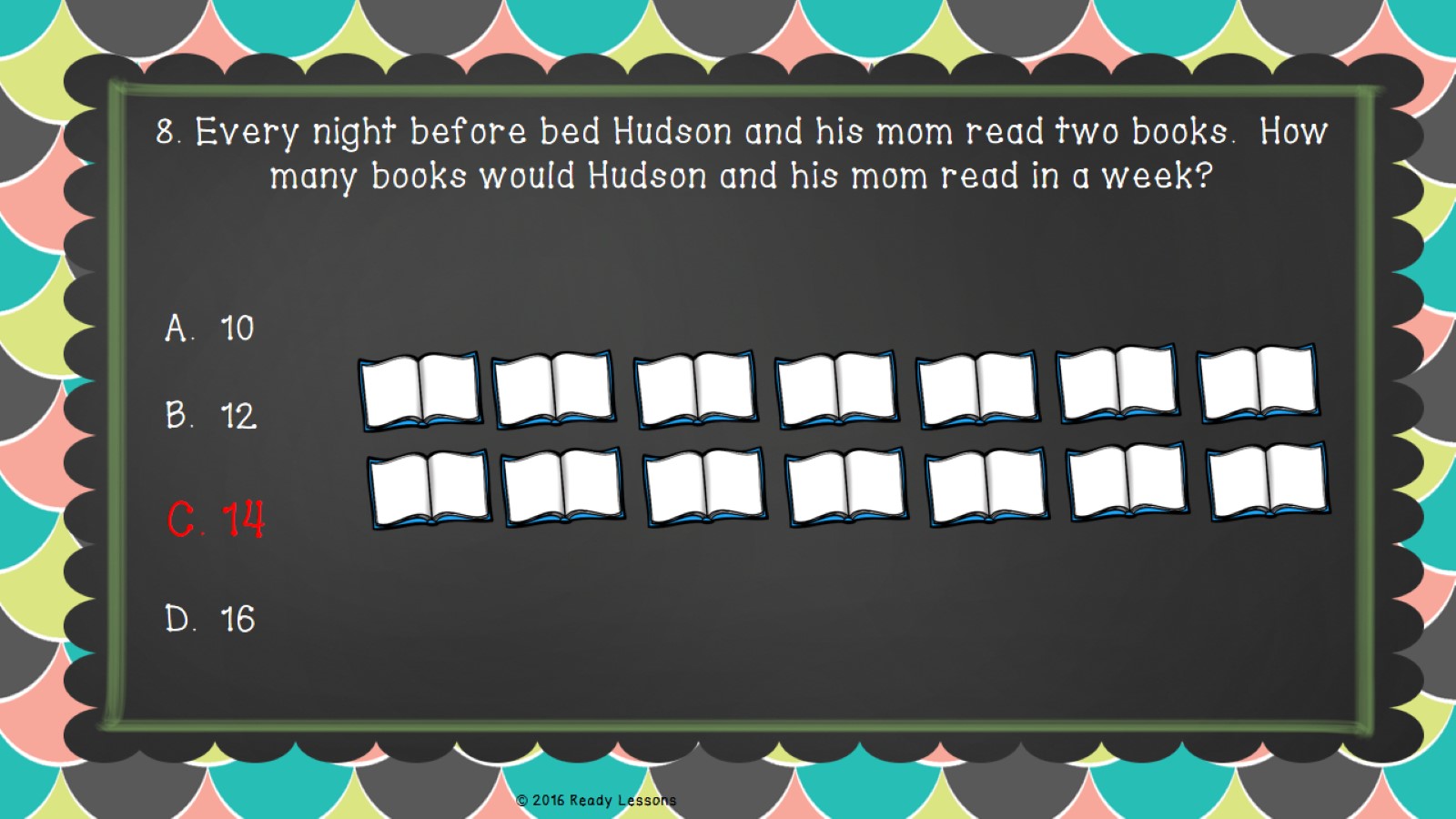 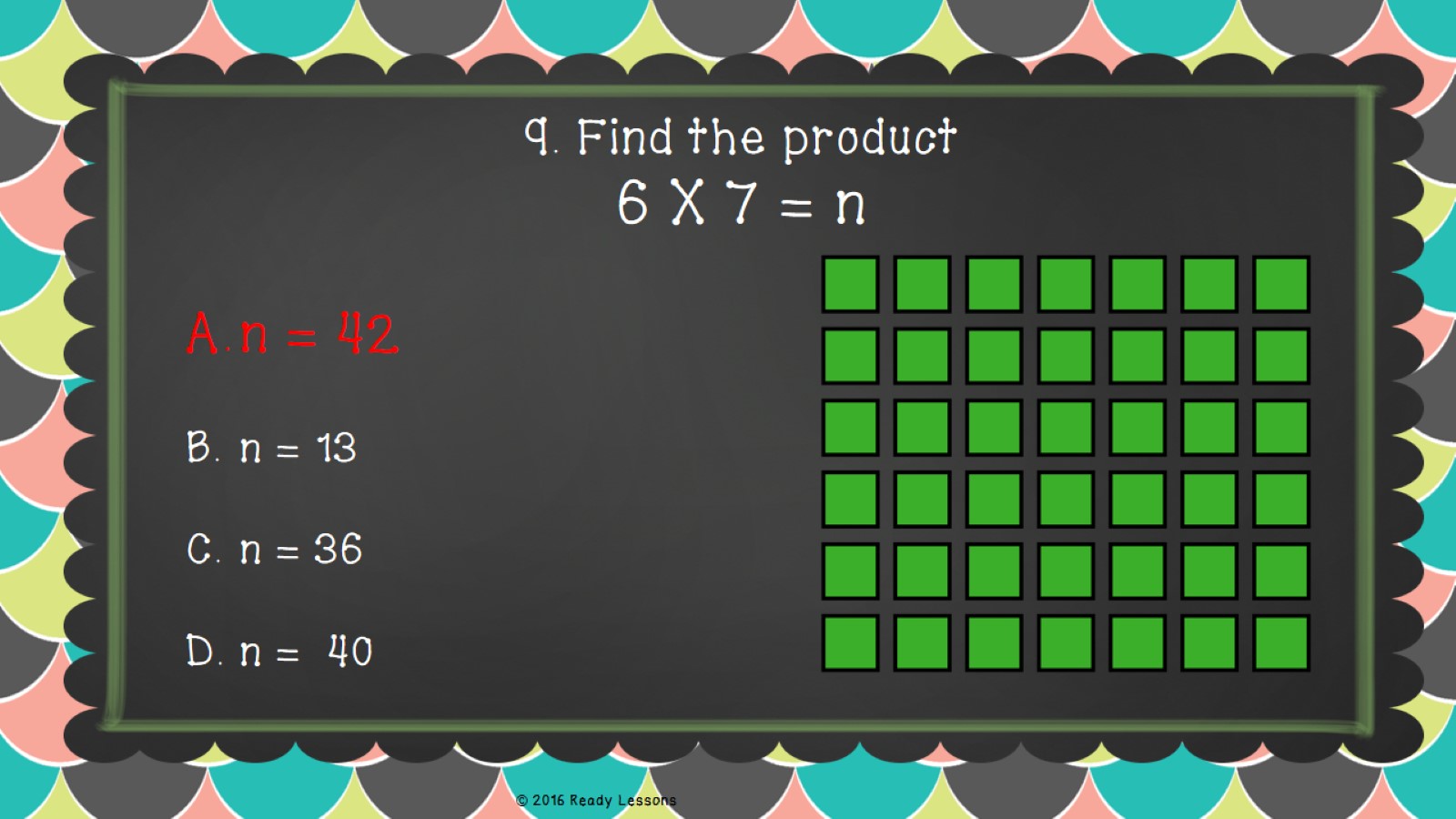 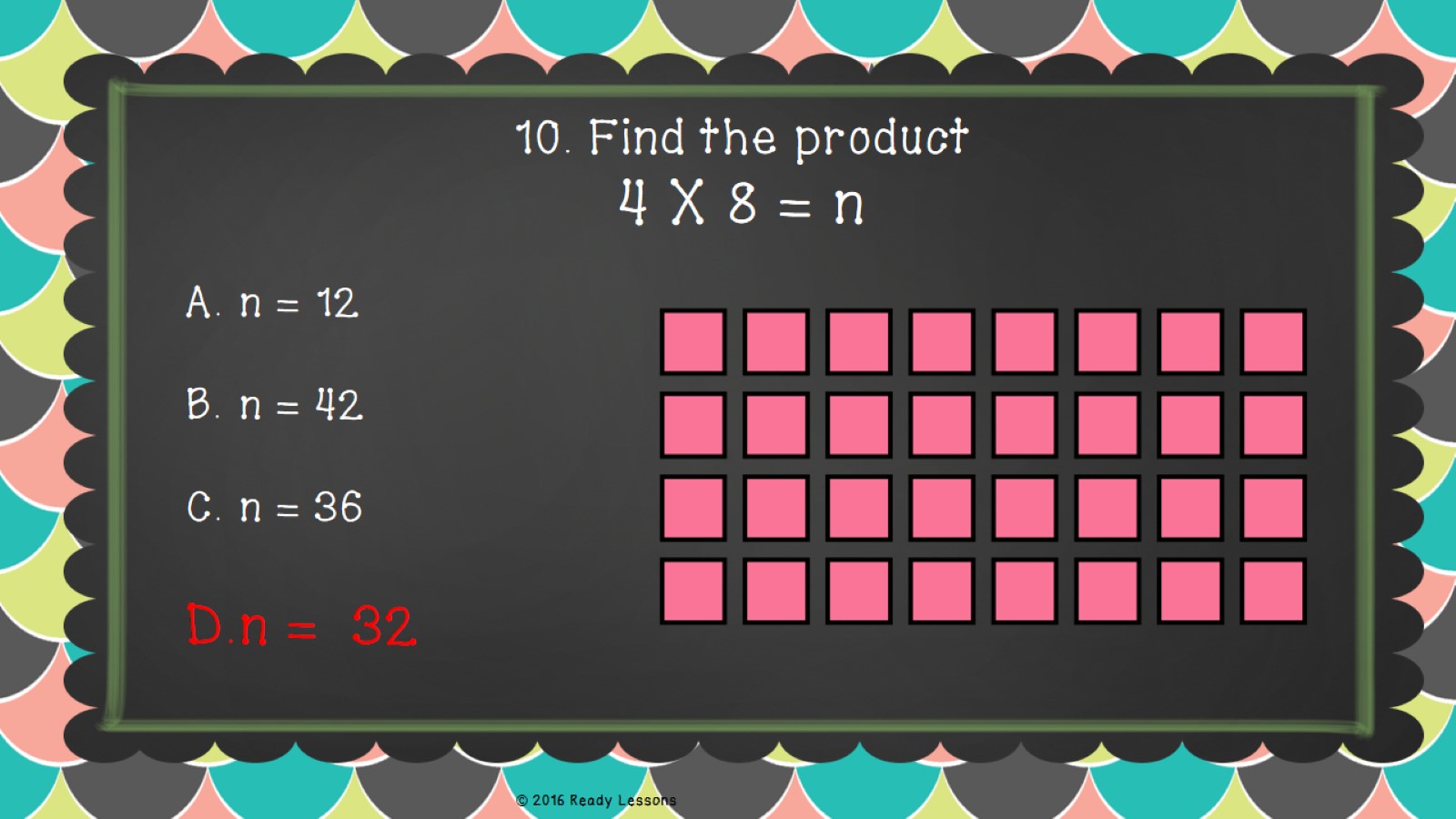 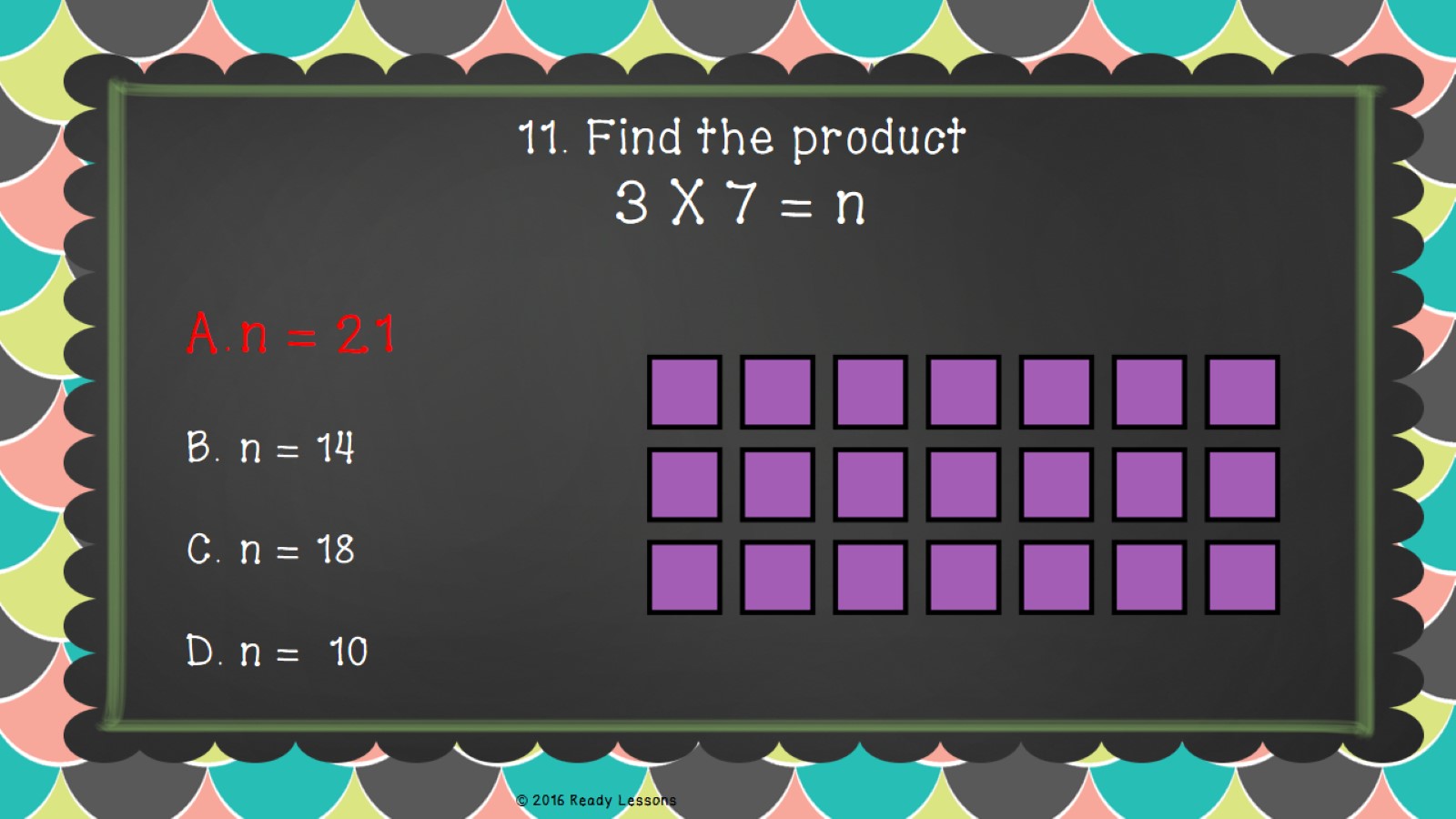 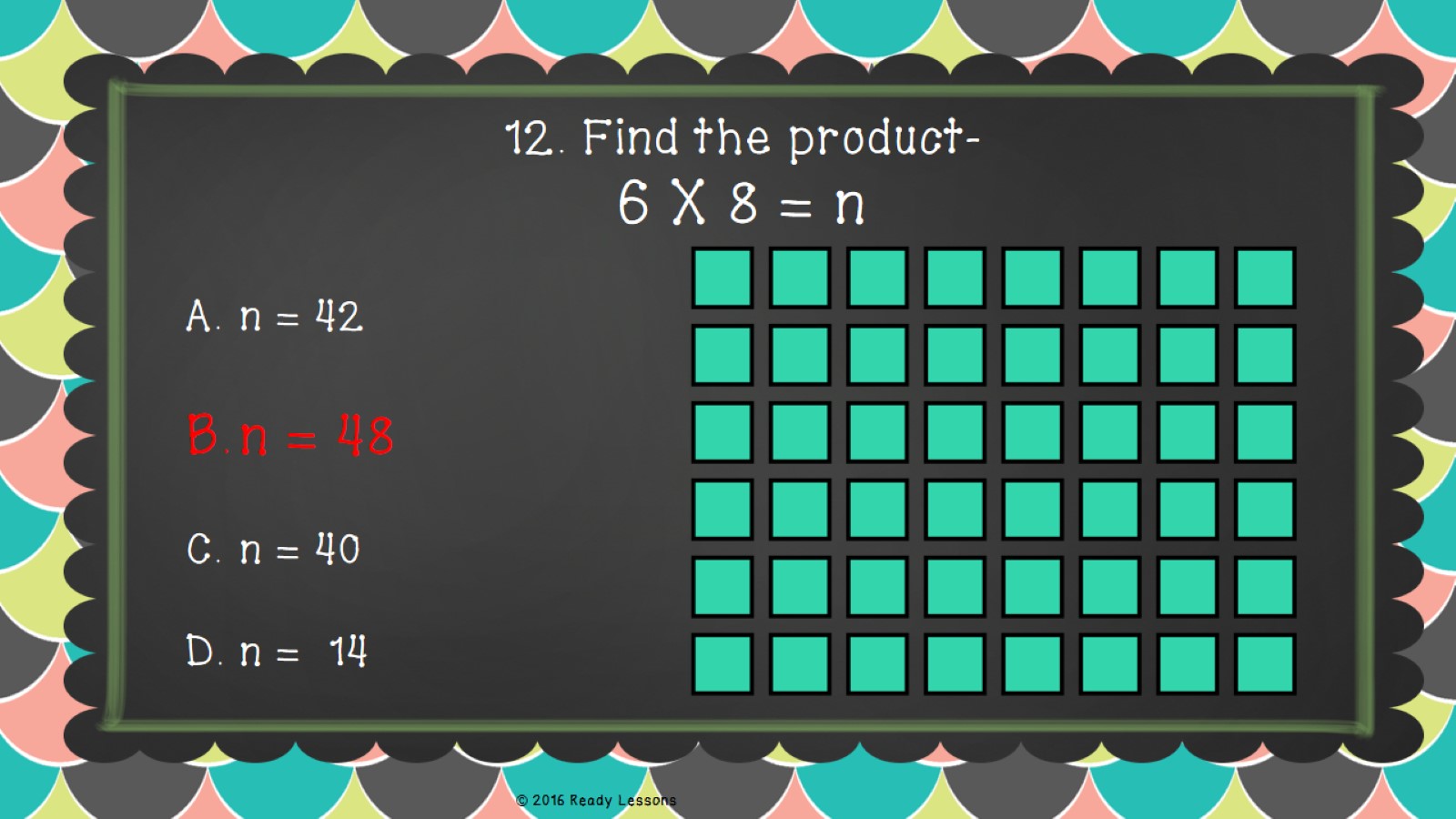 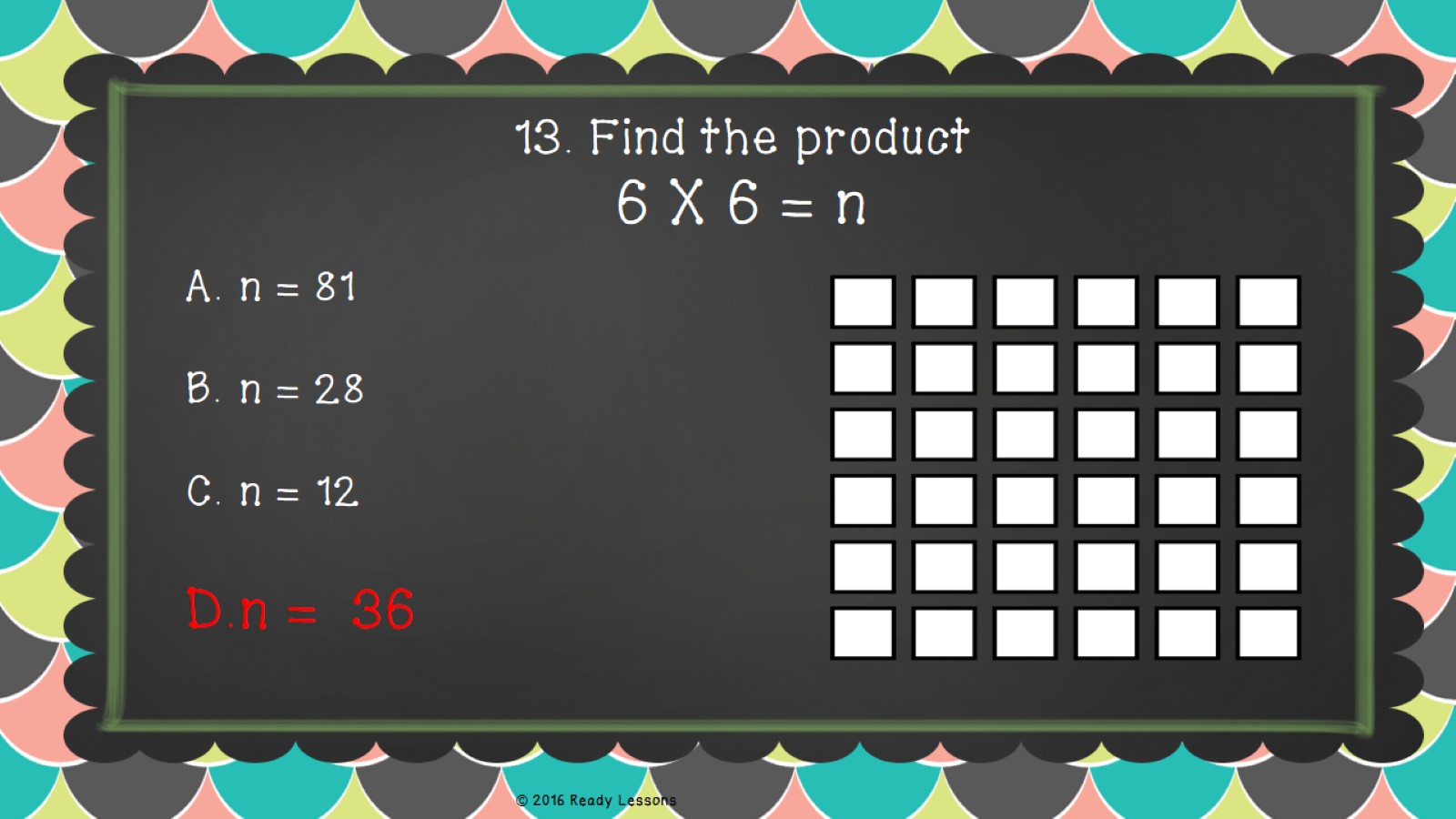 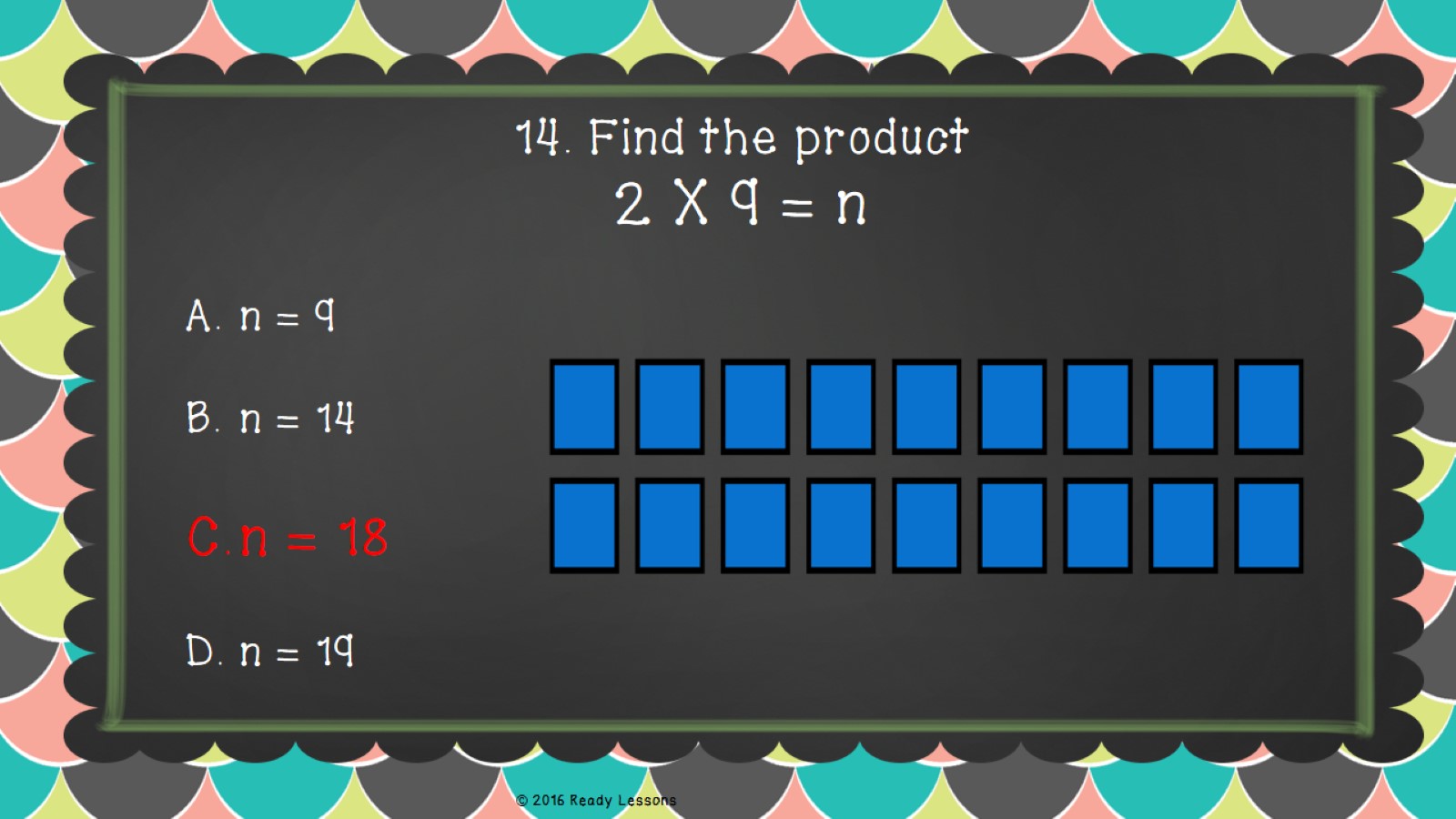 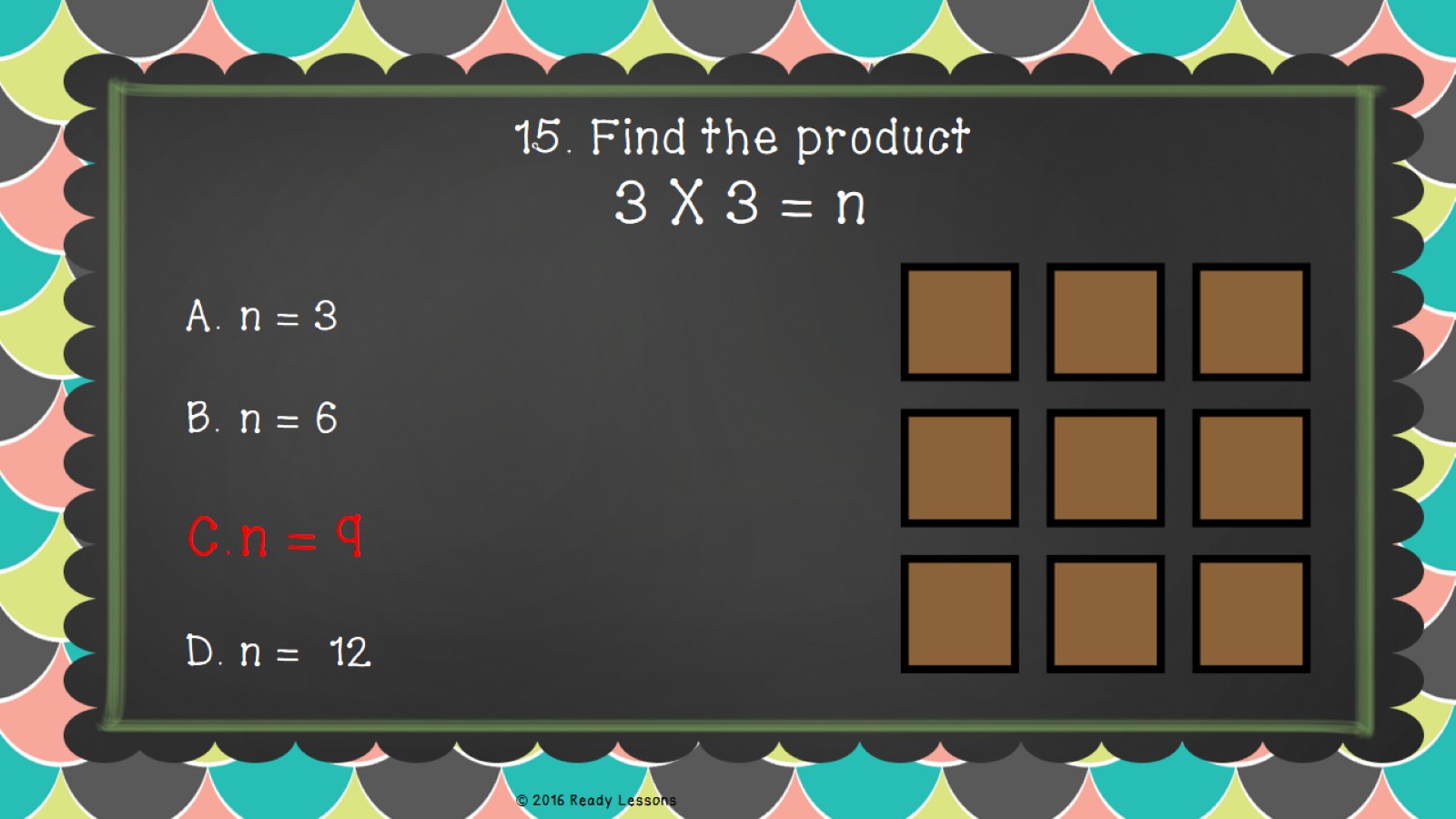 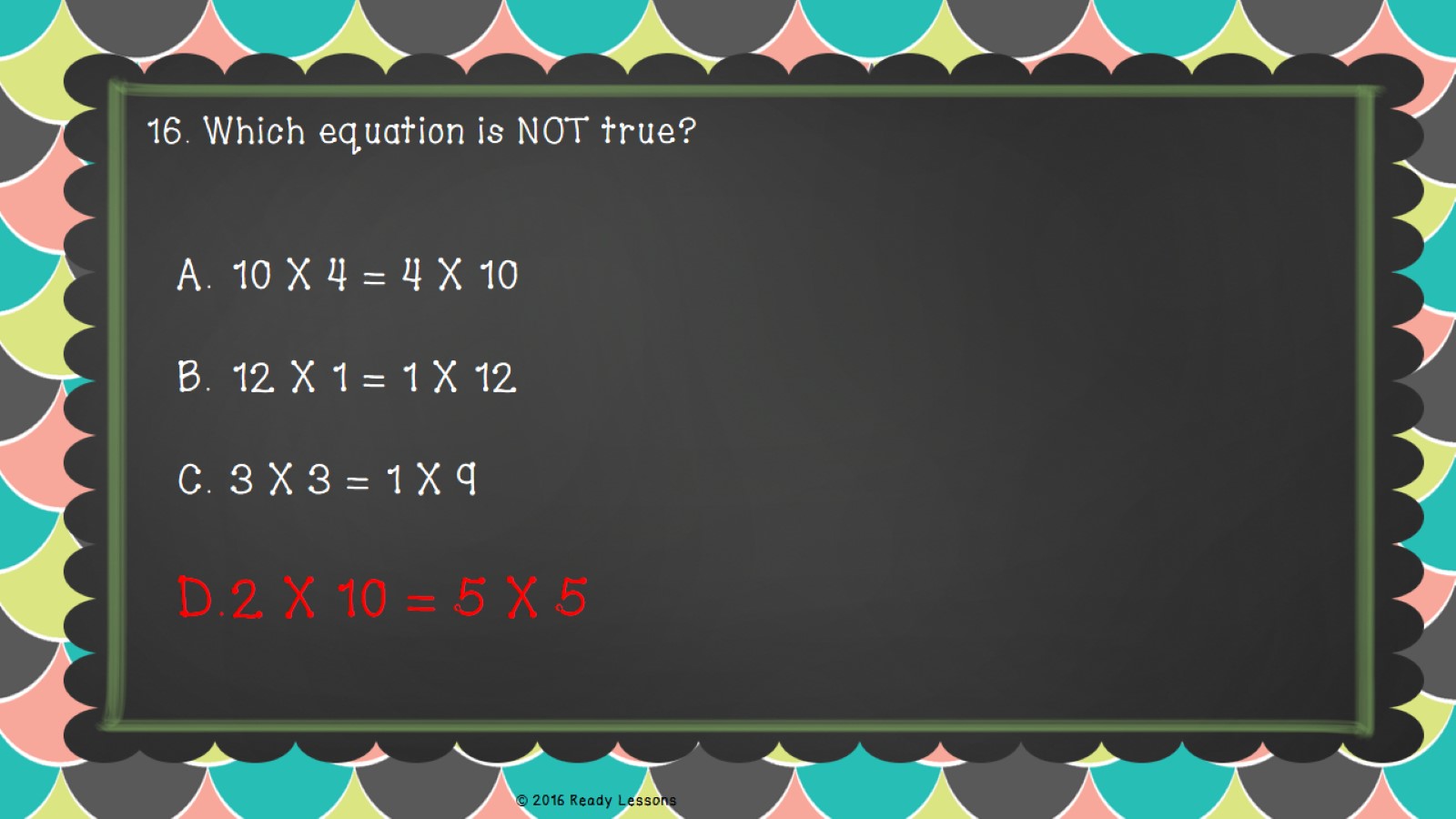 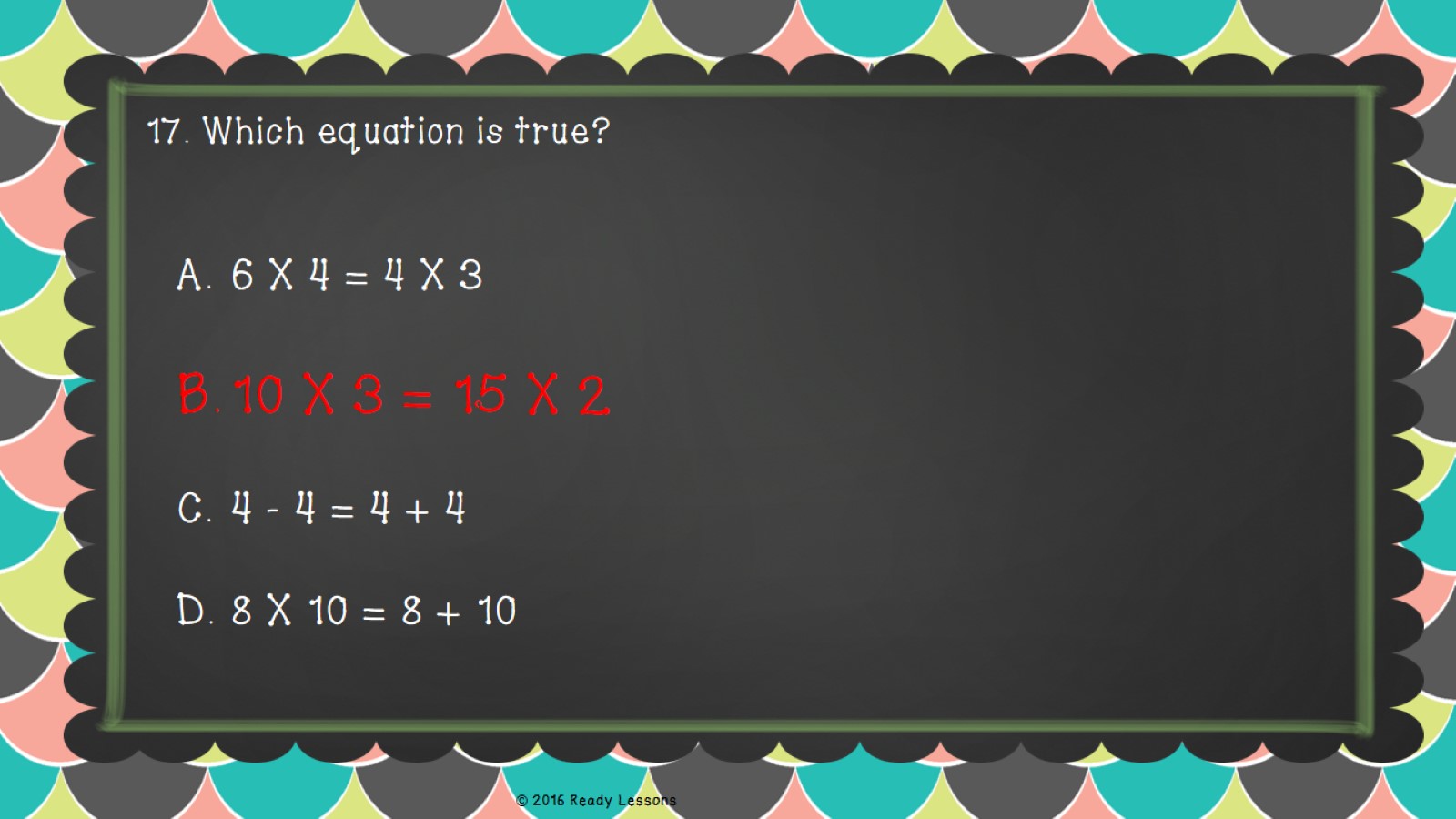 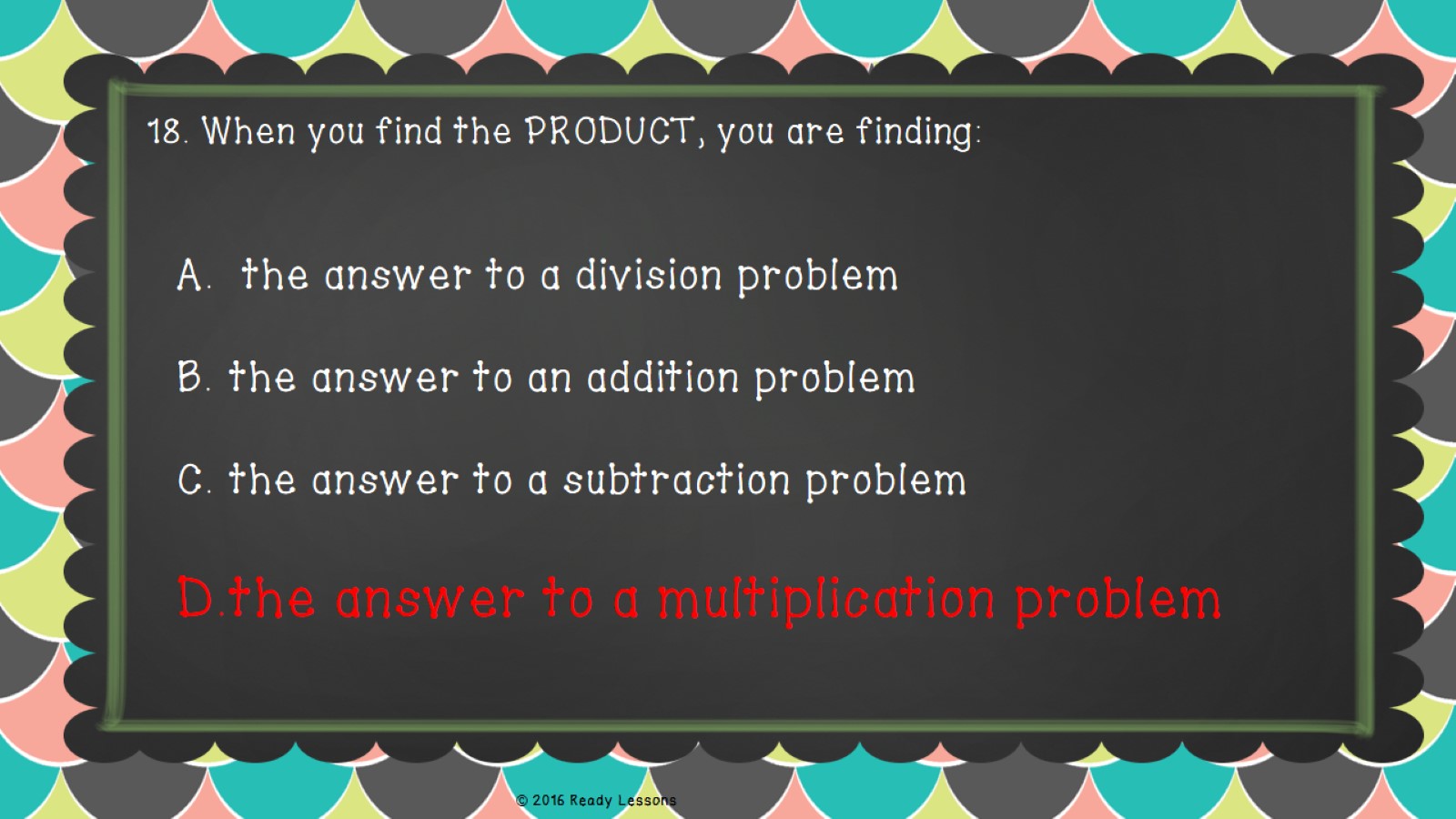 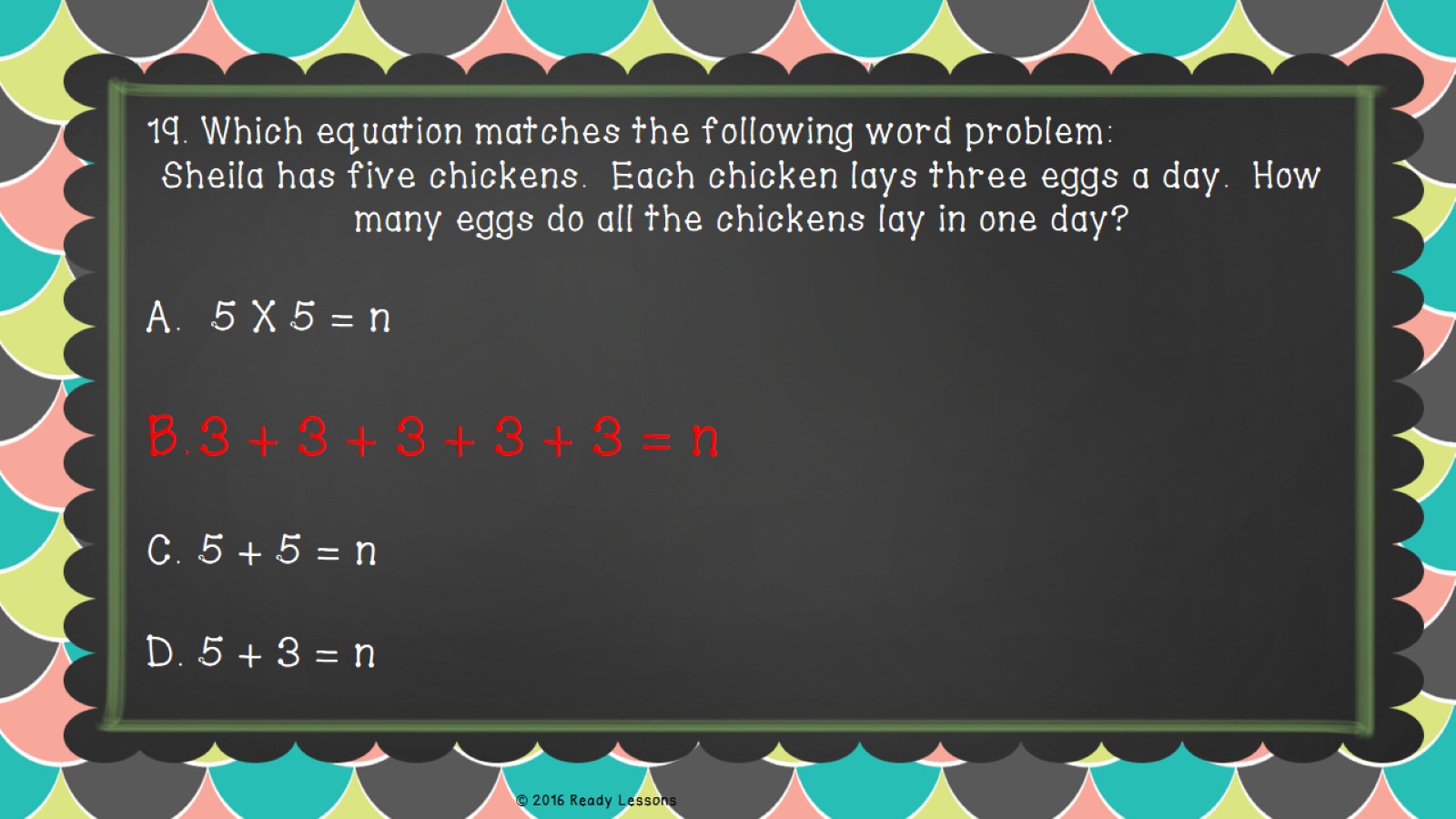 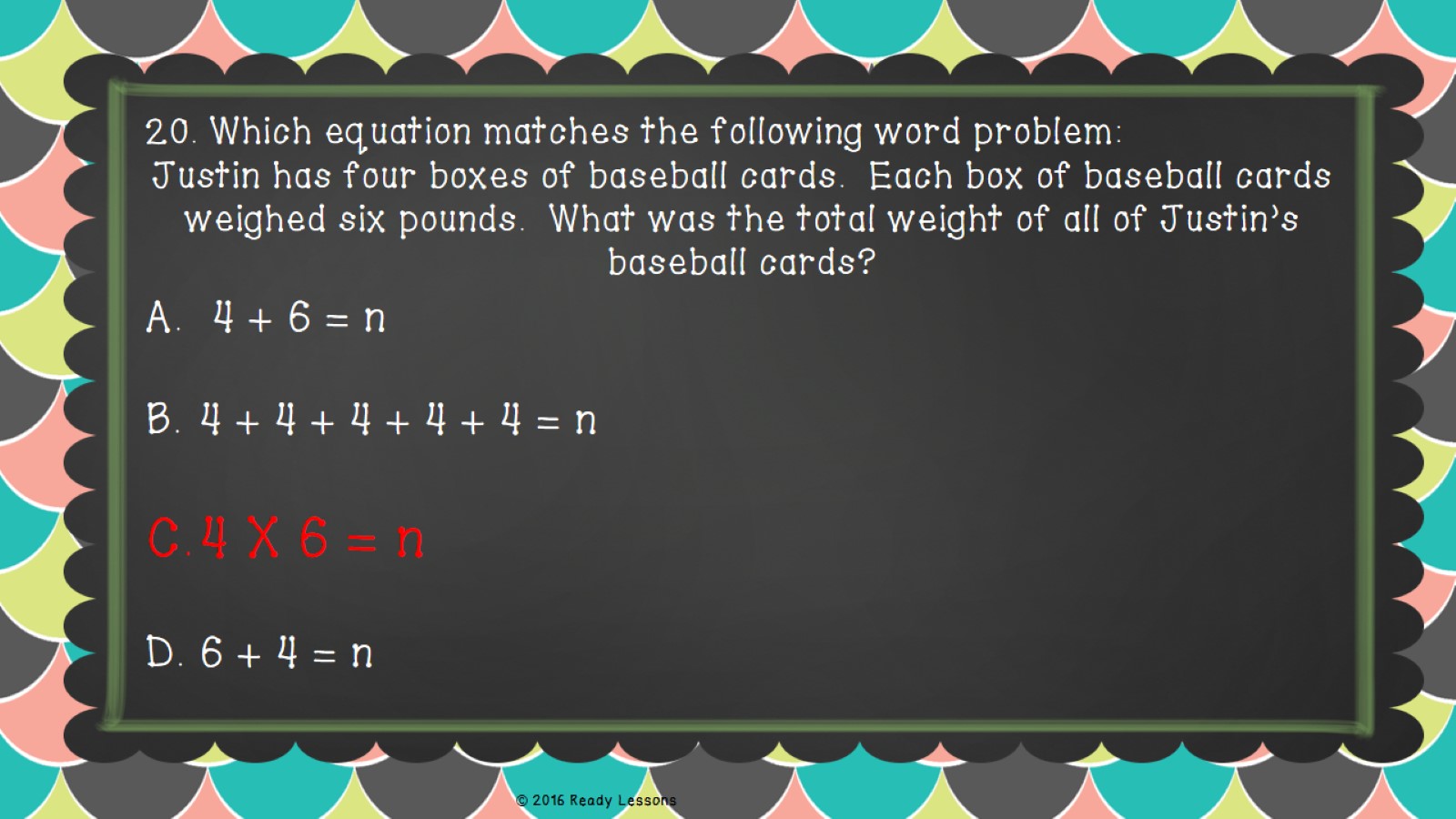 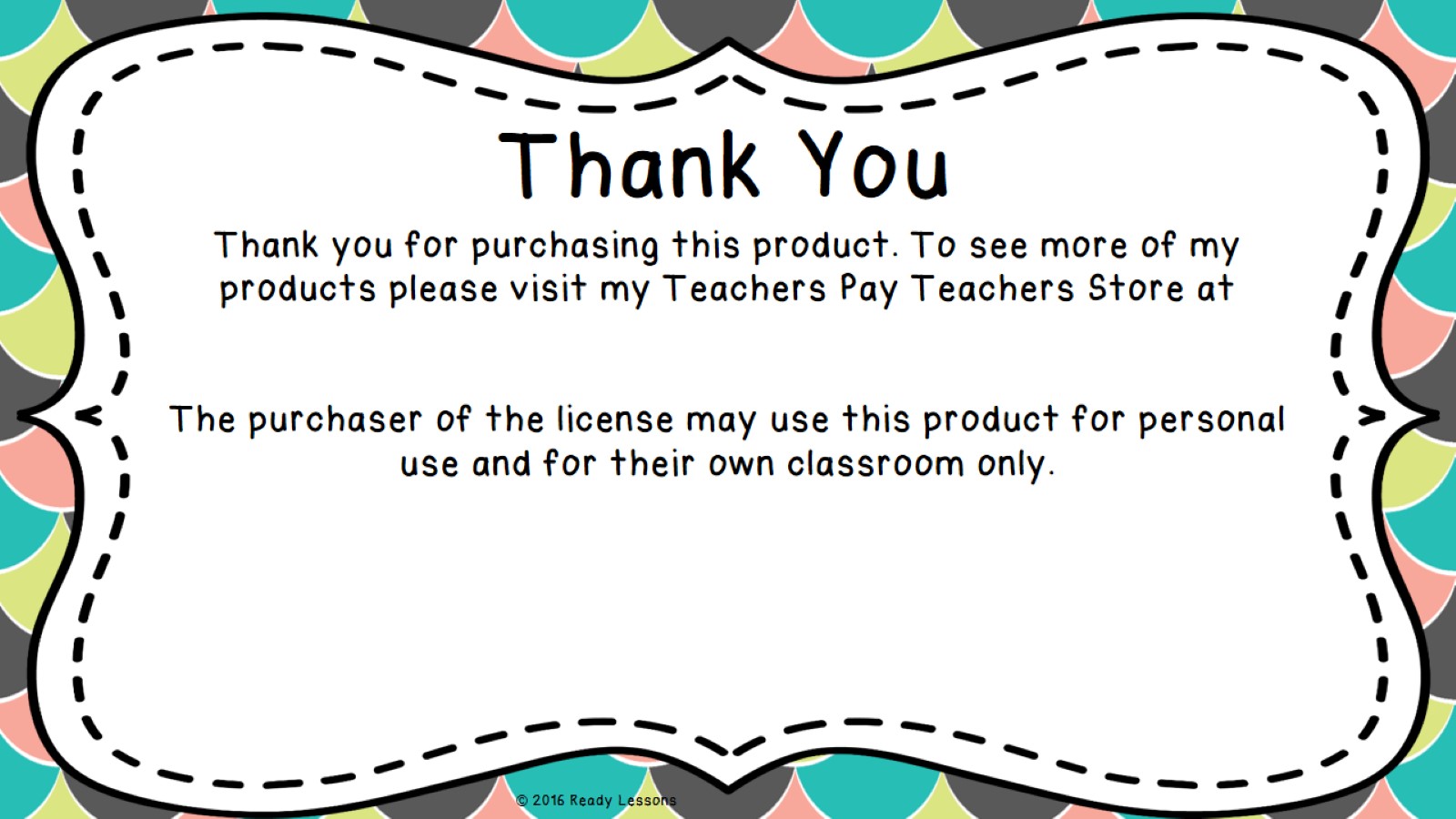 http://www.teacherspayteachers.com/Store/Ready-Lessons
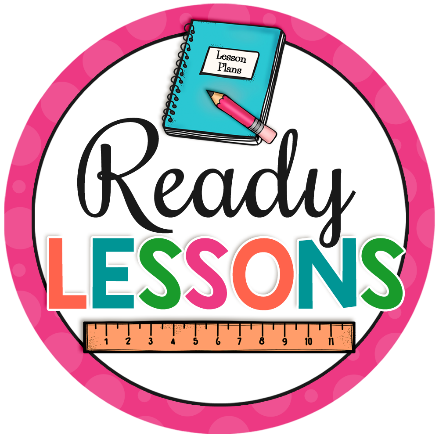 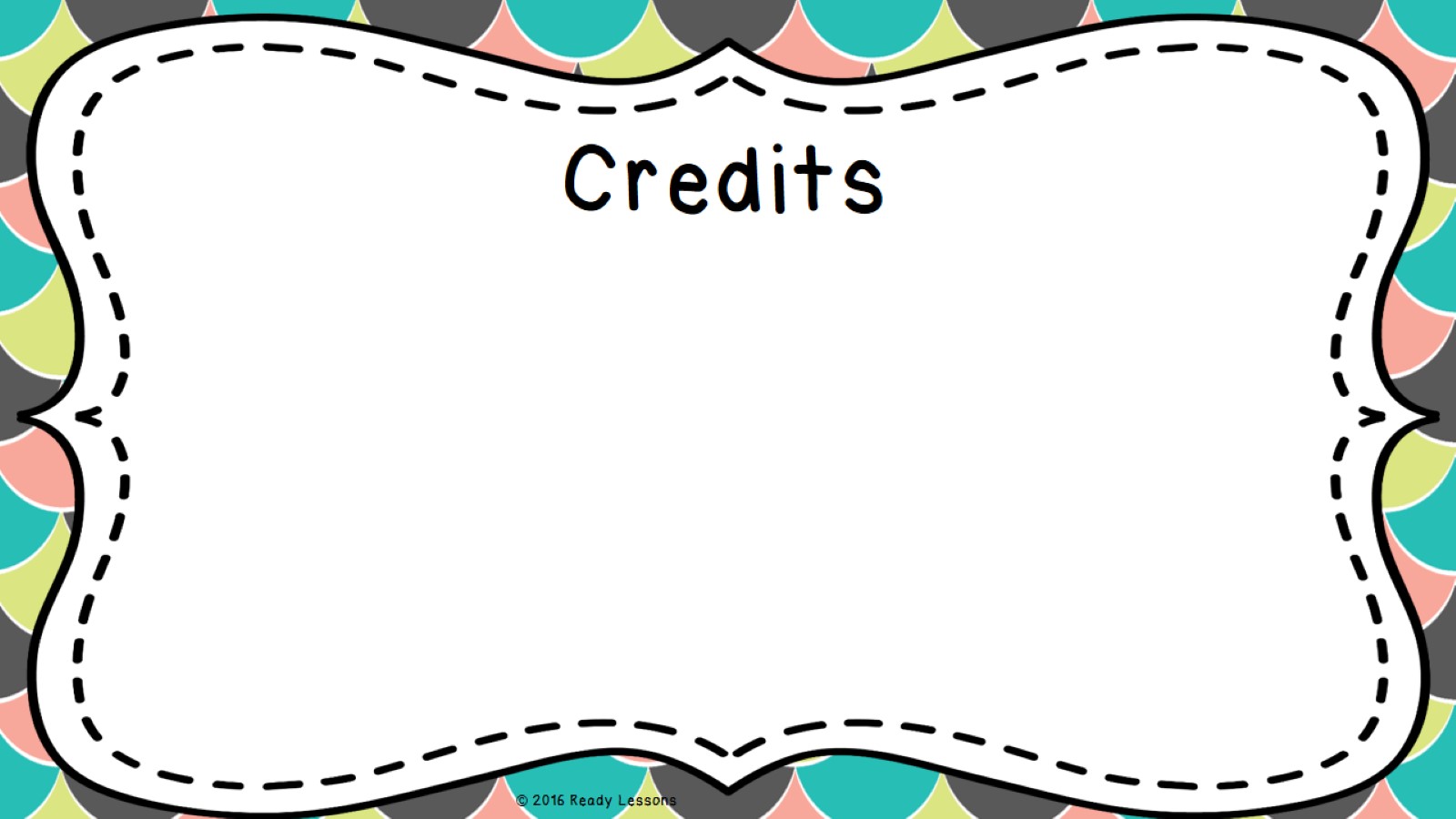 Heather Ayers, Fun for Learning





http://www.teacherspayteachers.com/Store/Fun-For-Learning



This document was created using licensed graphics from Glitter Meets Glue Designs. It is a violation of copyright law to “lift” the graphics for other purposes. To obtain your own license, visit http://glittermeetsglue.com/
I’m Lovin’ Lit






http://imlovinlit.blogspot.com


Creative Clips by Krista Wallden






http://www.teacherspayteachers.com/Store/Krista-Wallden
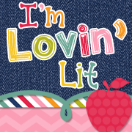 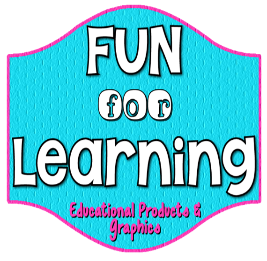 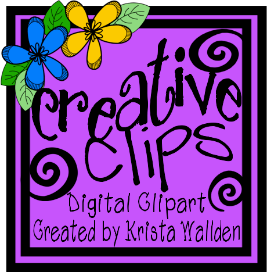